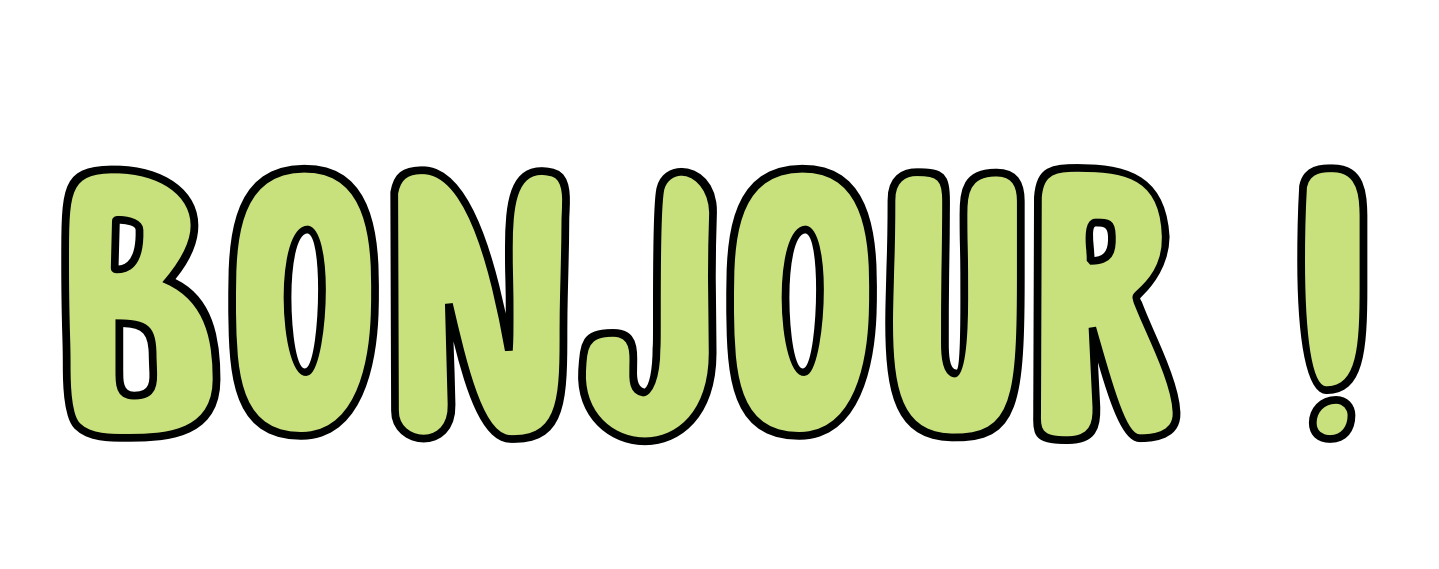 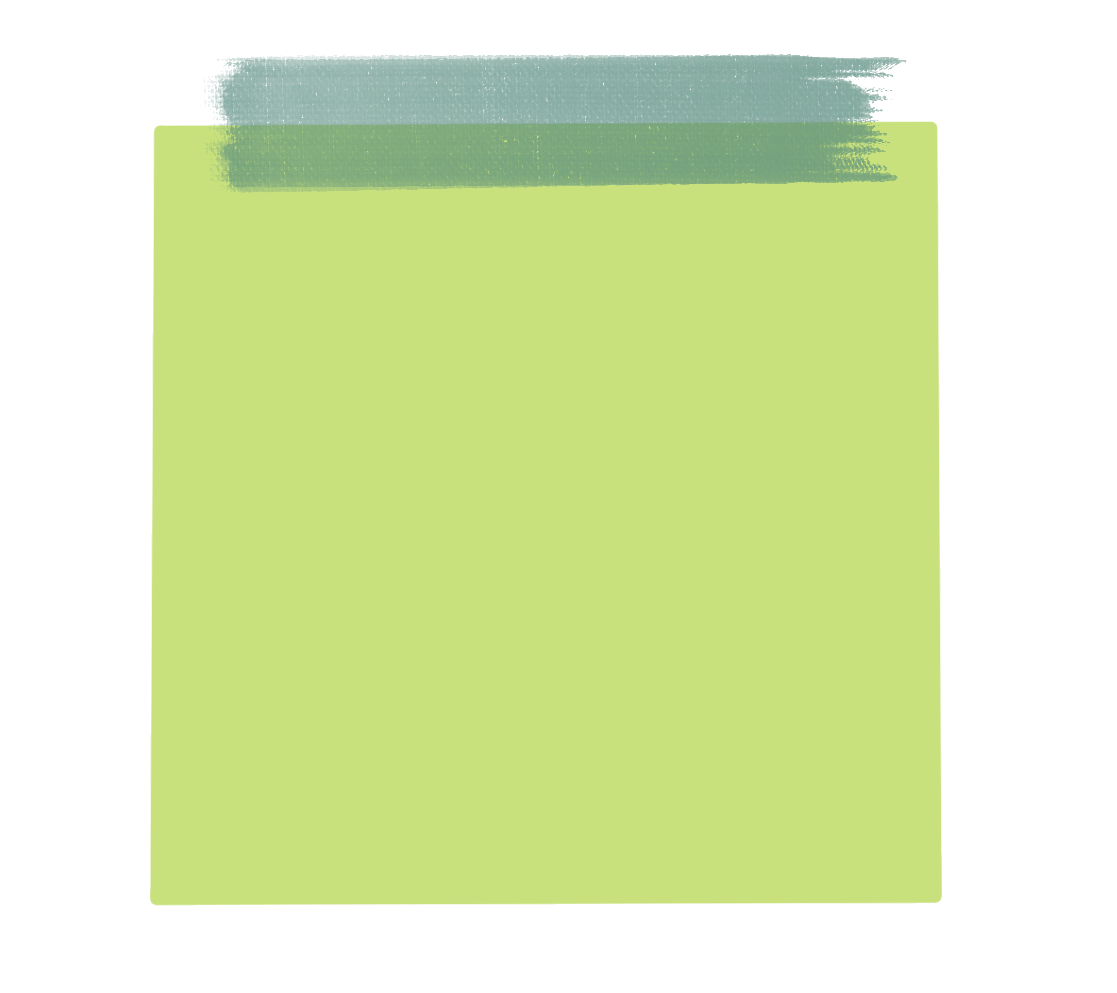 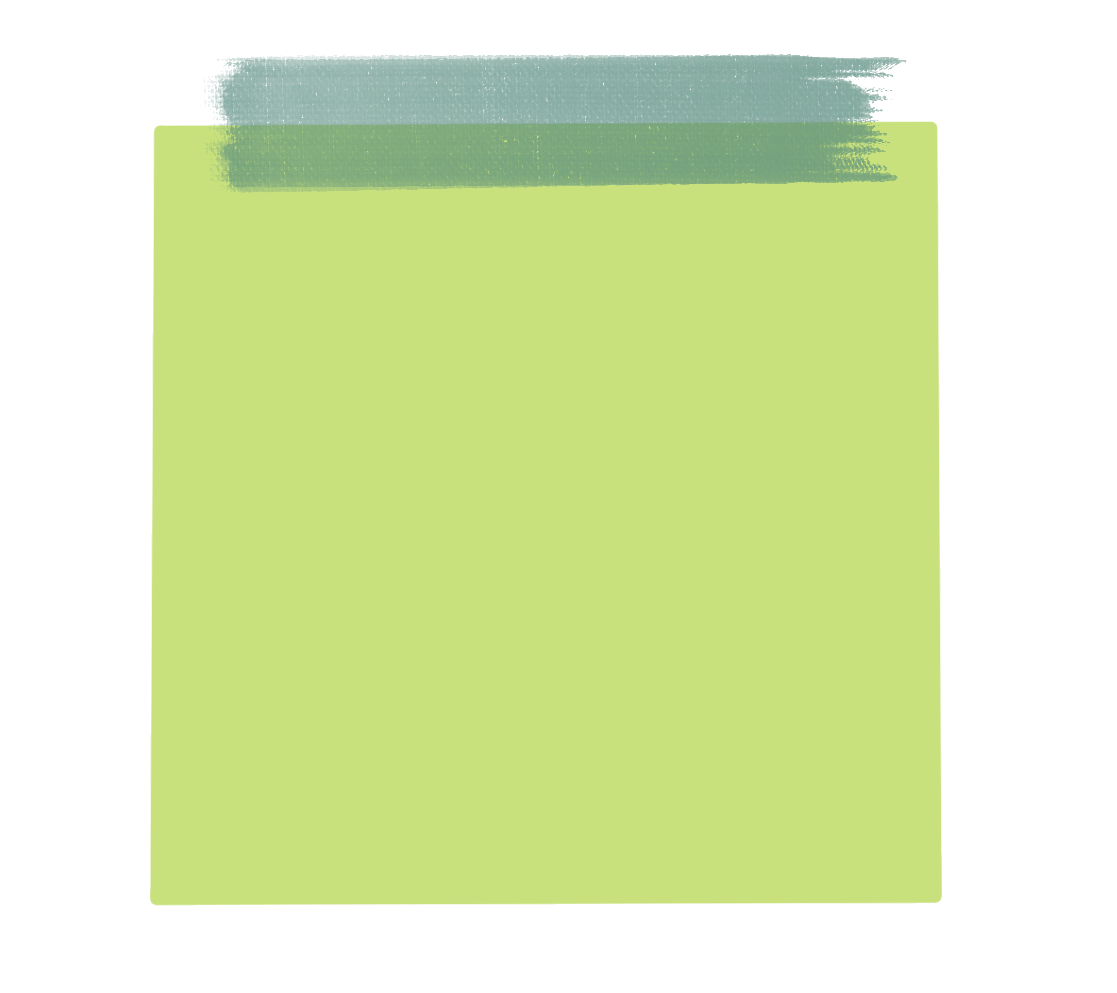 JEUDI : FERIE
VENDREDI : TENUE POUR L’EPS
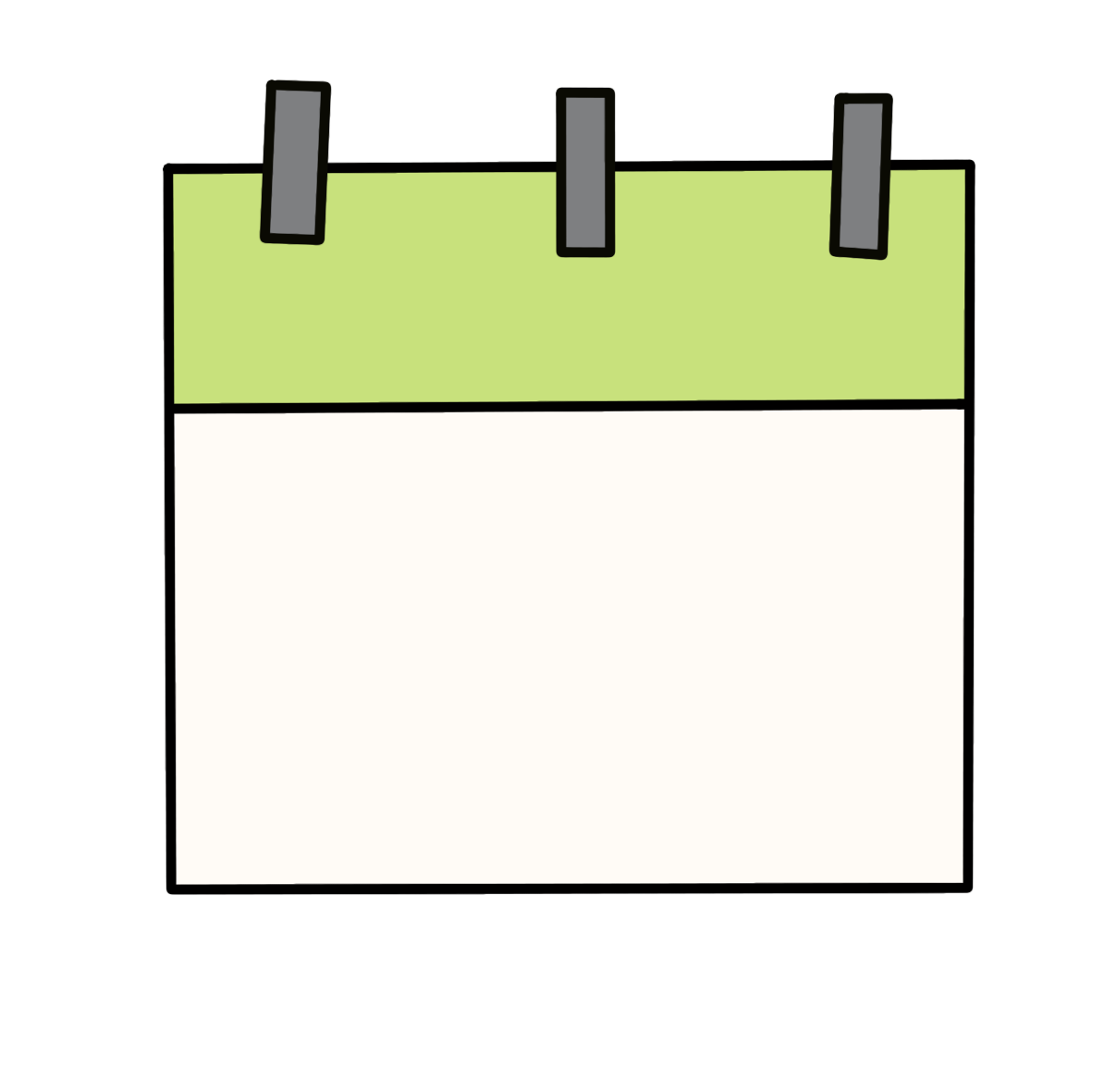 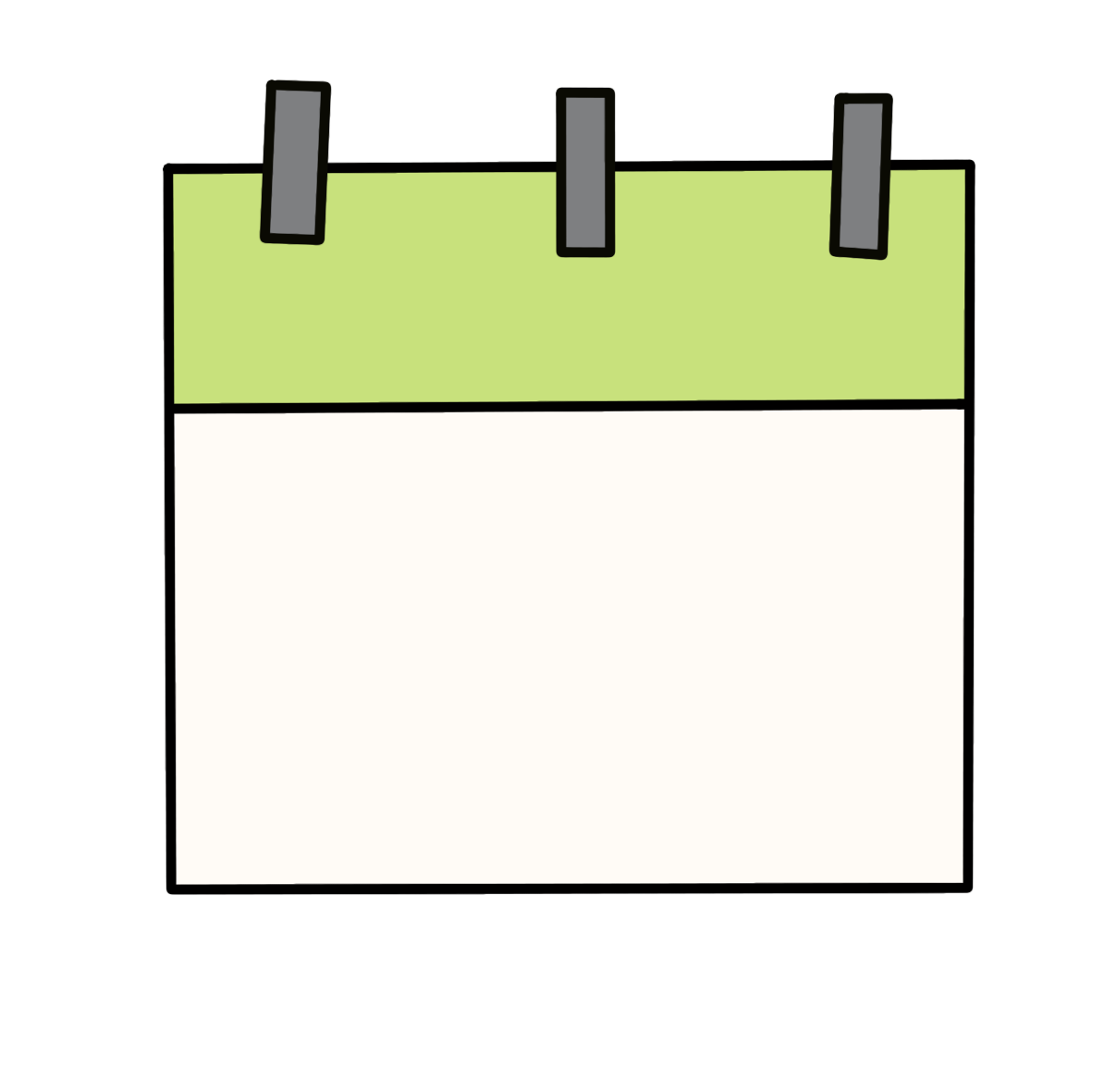 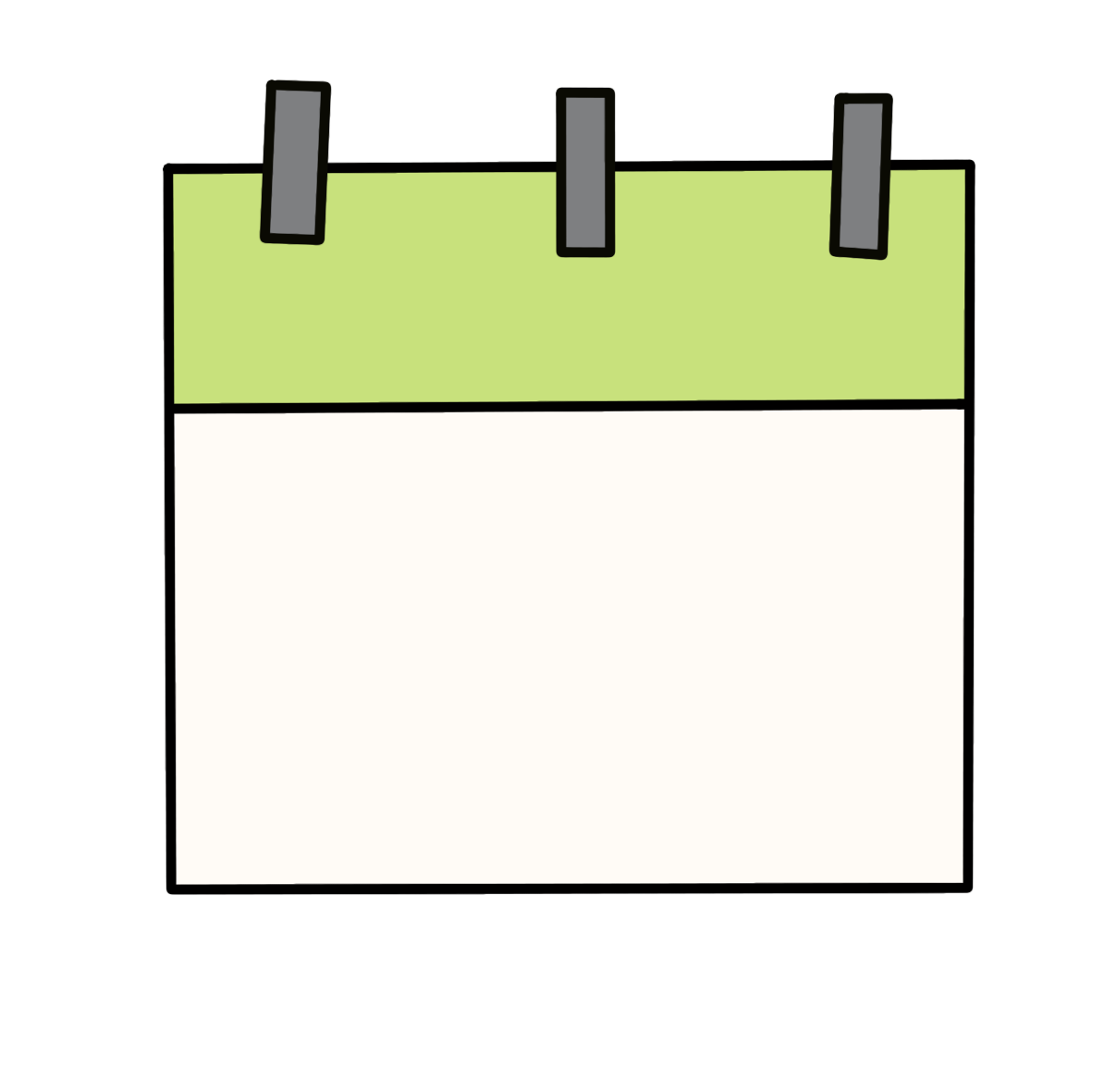 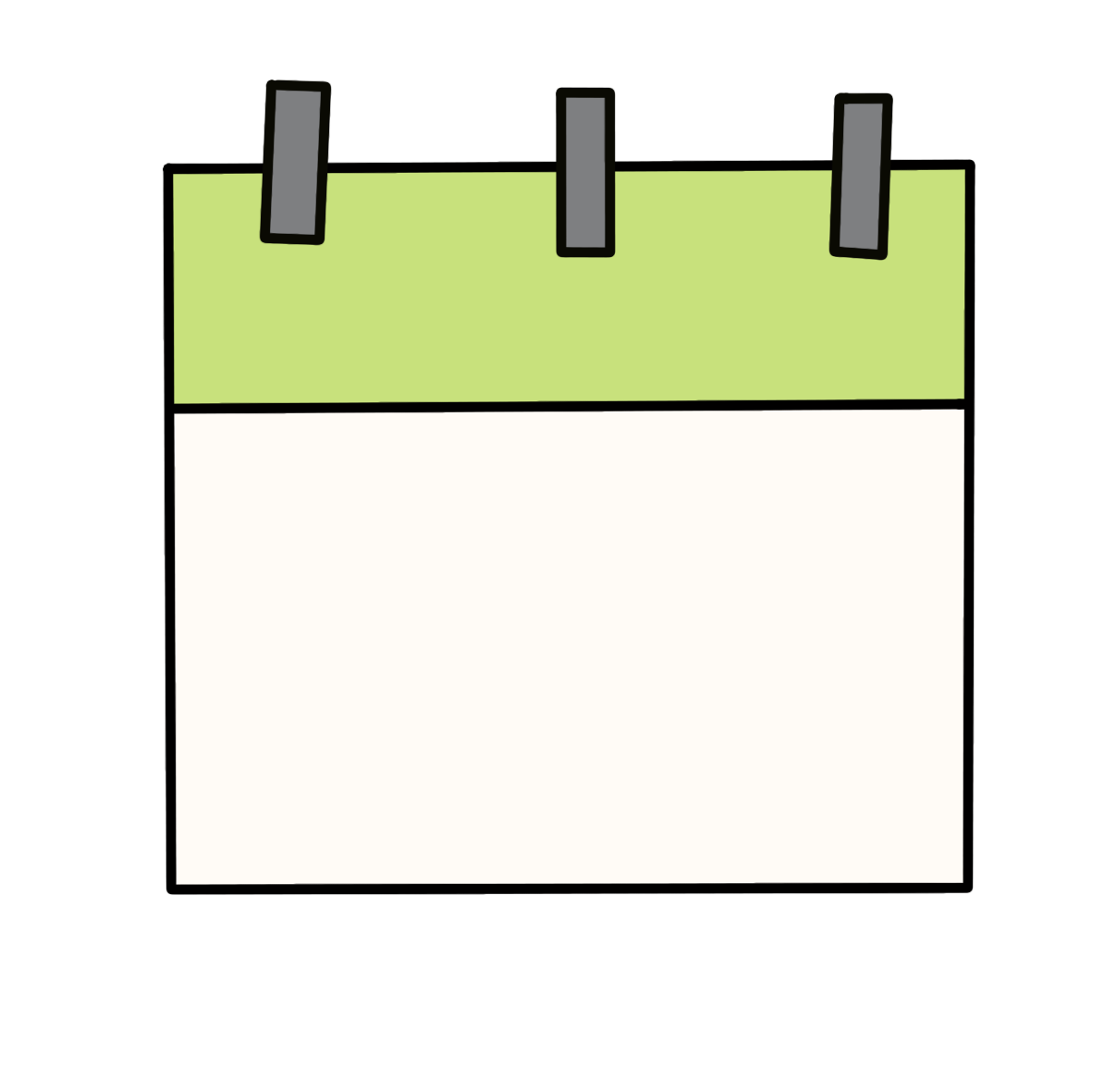 Jeudi
Mardi
Vendredi
Lundi
12
NOVEMBRE
11
NOVEMBRE
9
NOVEMBRE
8
NOVEMBRE
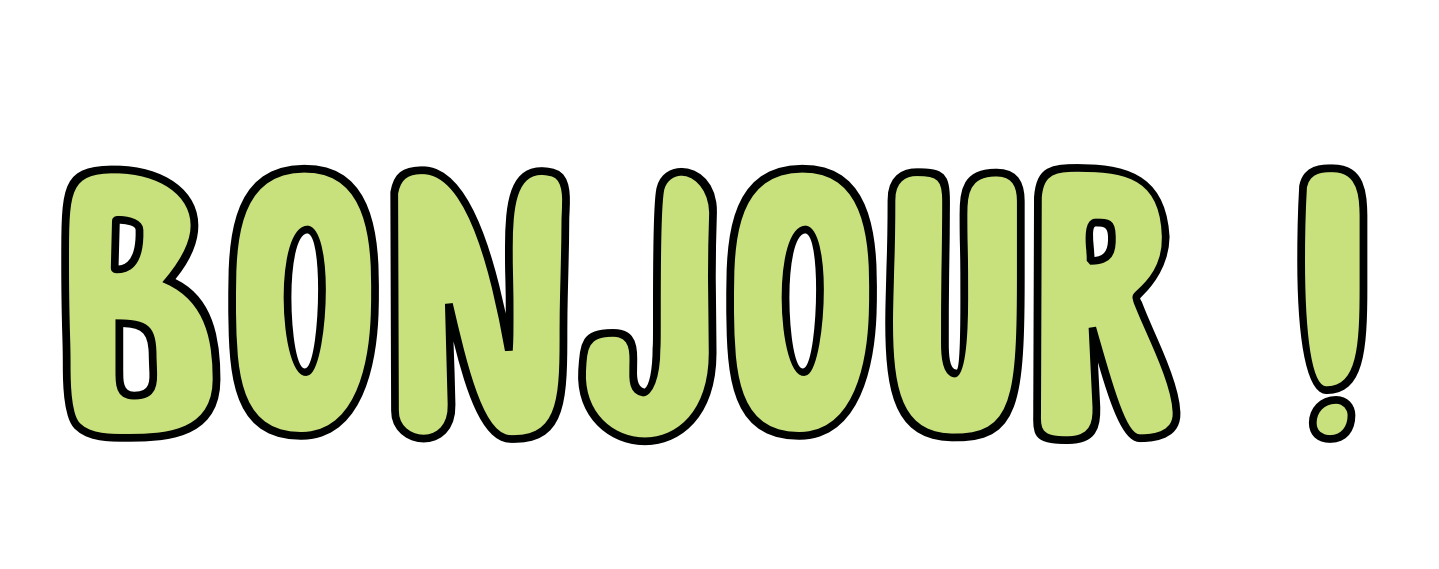 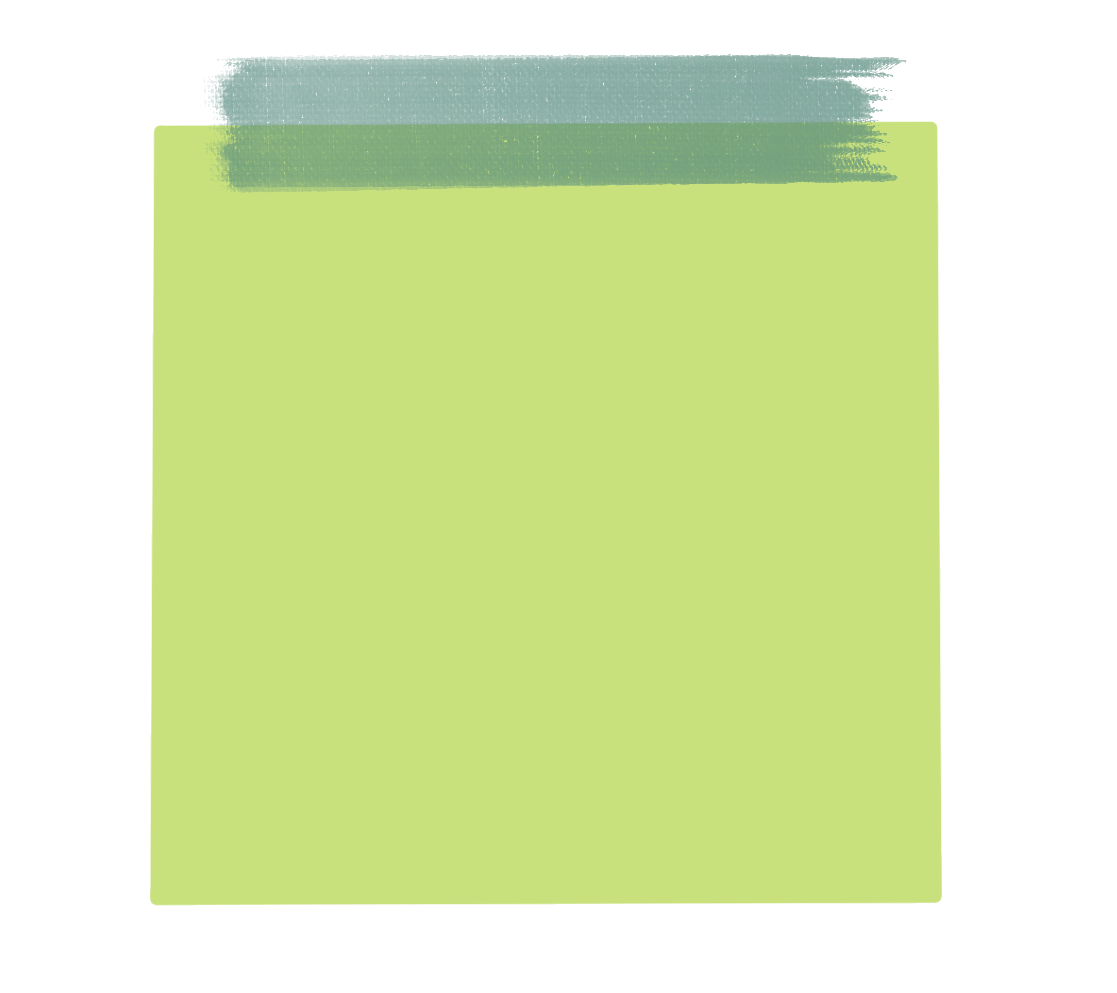 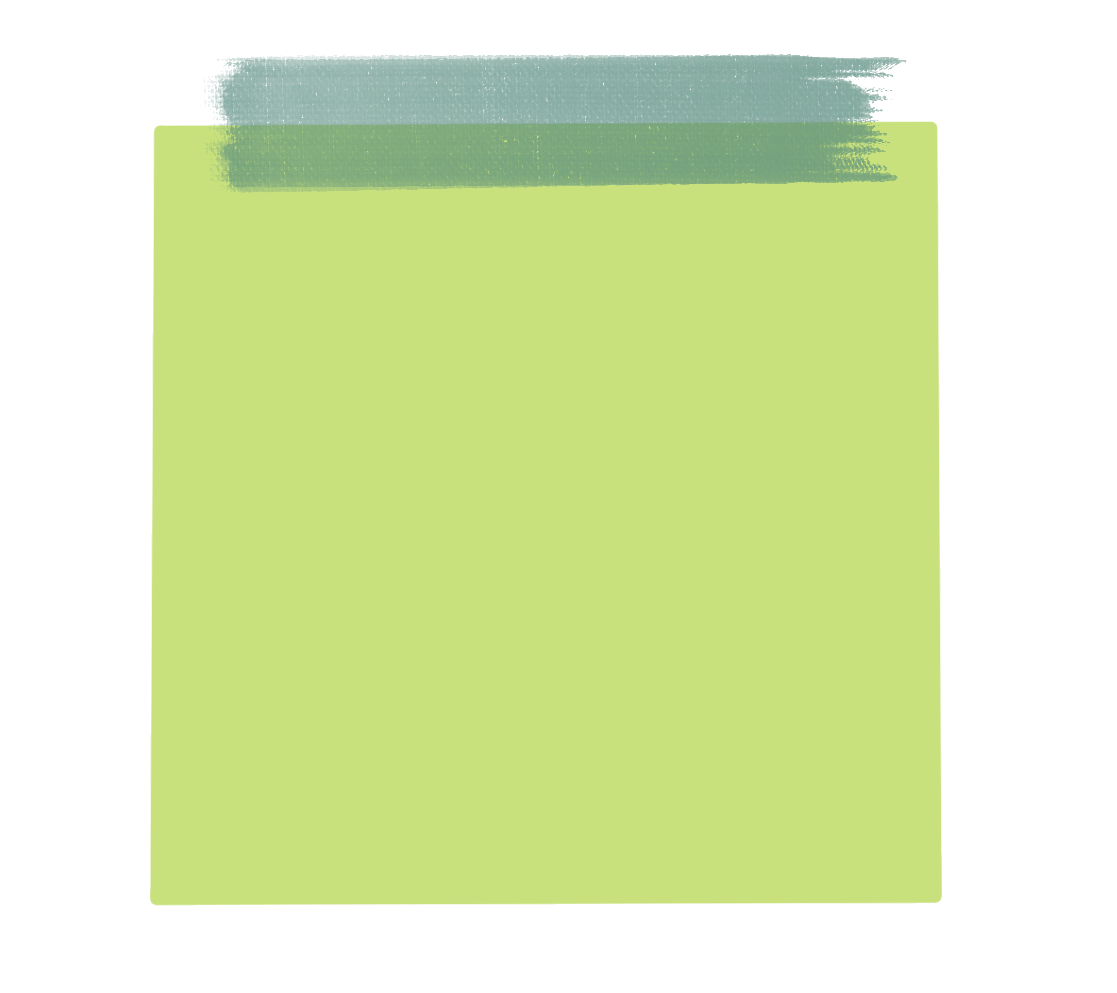 JEUDI : FERIE
VENDREDI : TENUE POUR L’EPS
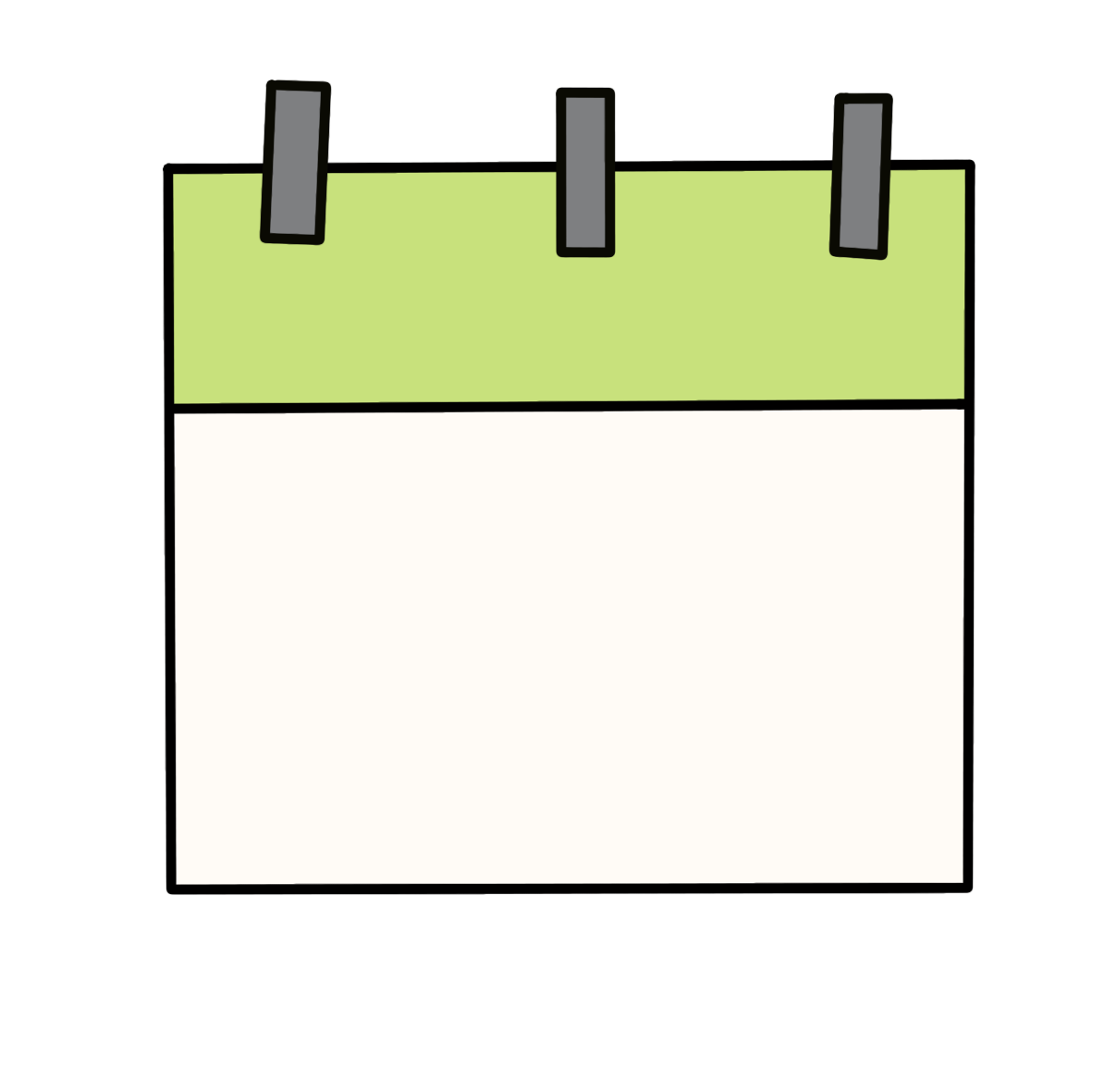 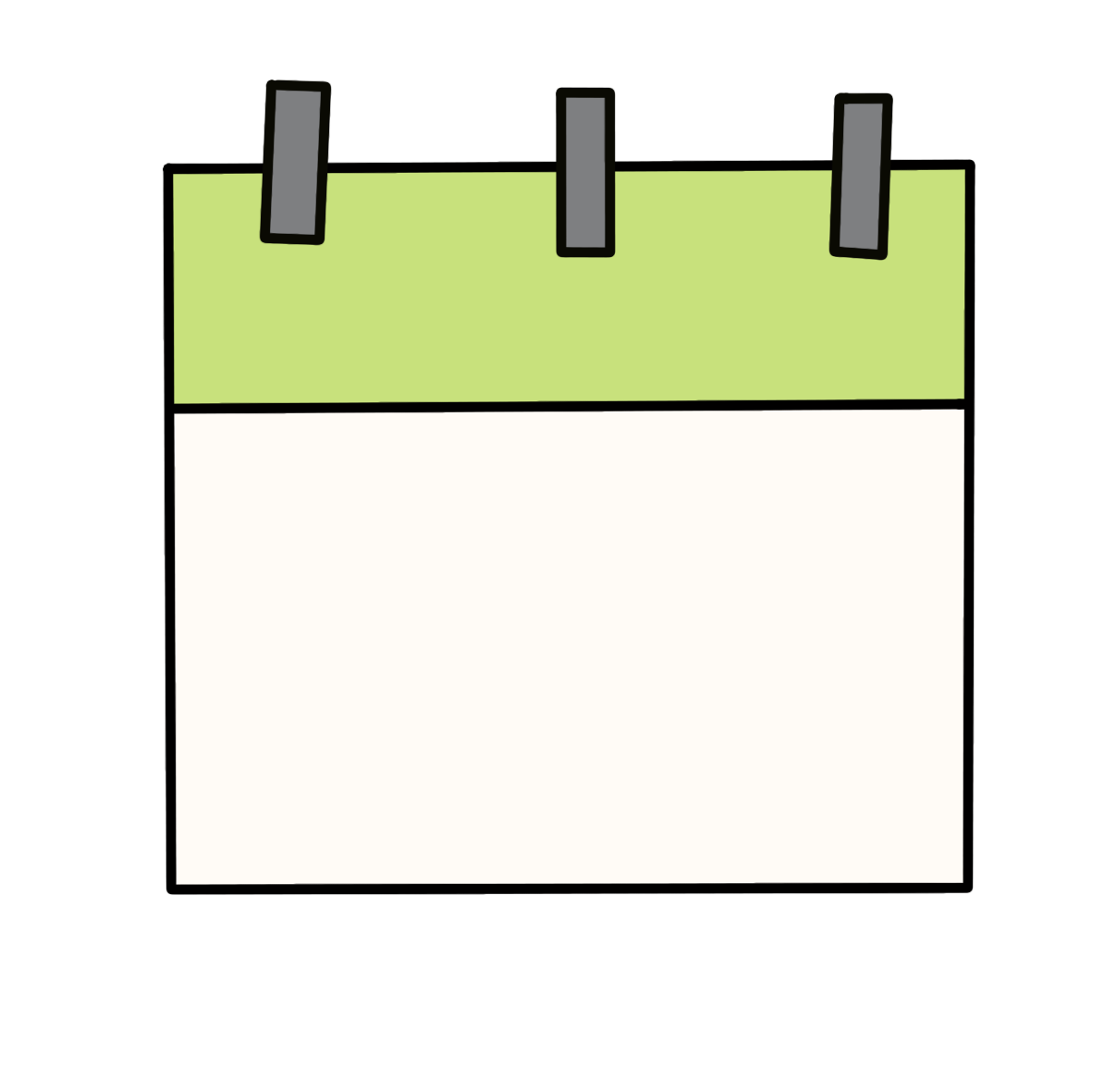 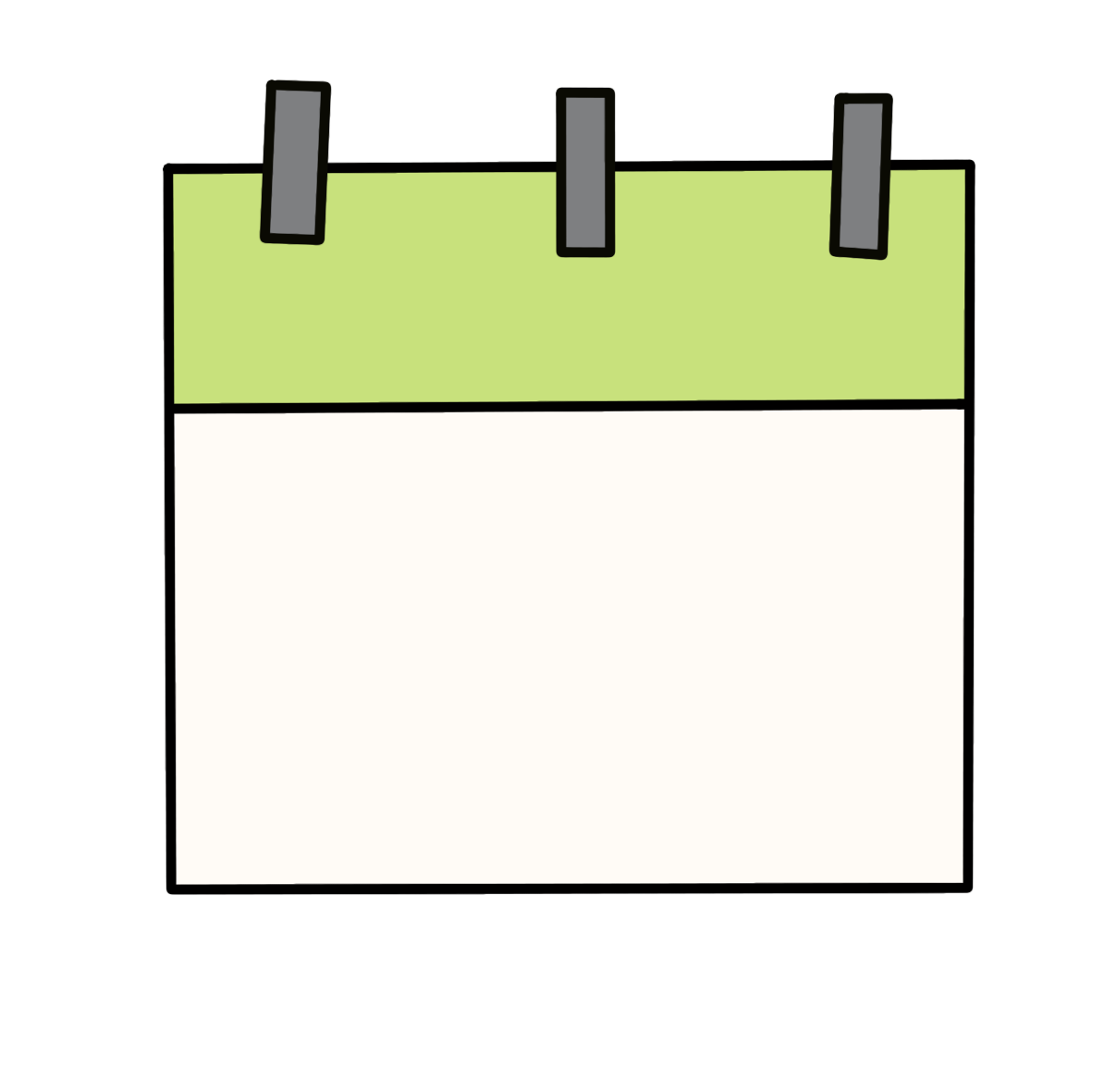 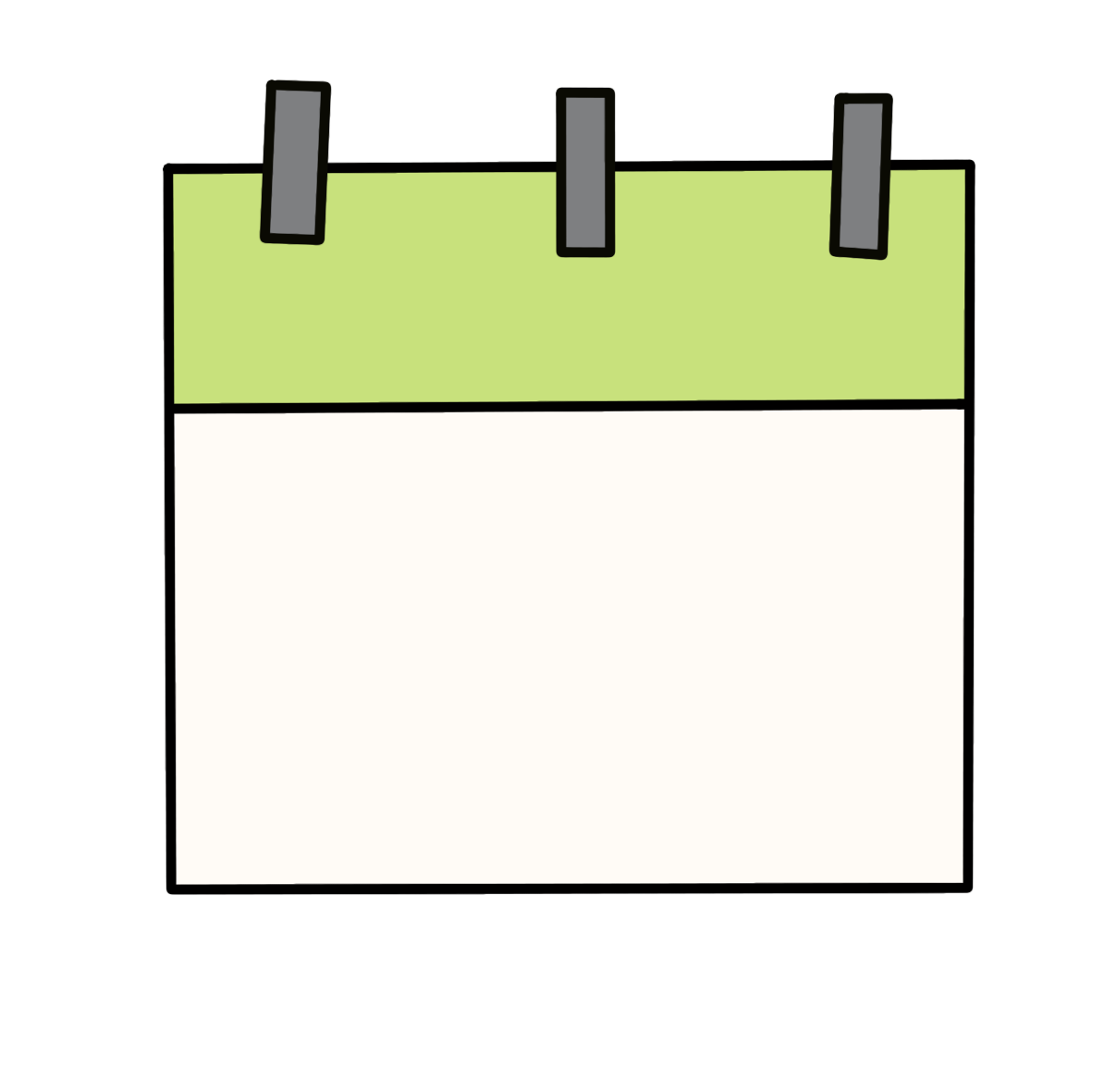 Vendredi
Jeudi
Mardi
Lundi
12
NOVEMBRE
11
NOVEMBRE
9
NOVEMBRE
8
NOVEMBRE
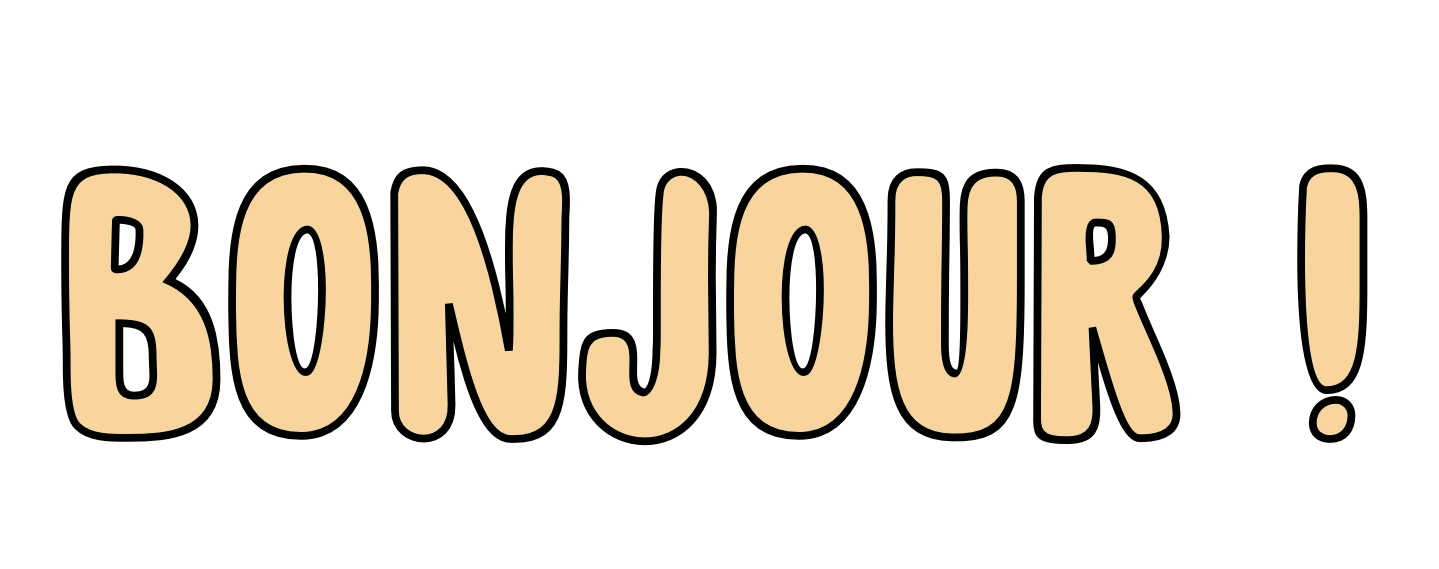 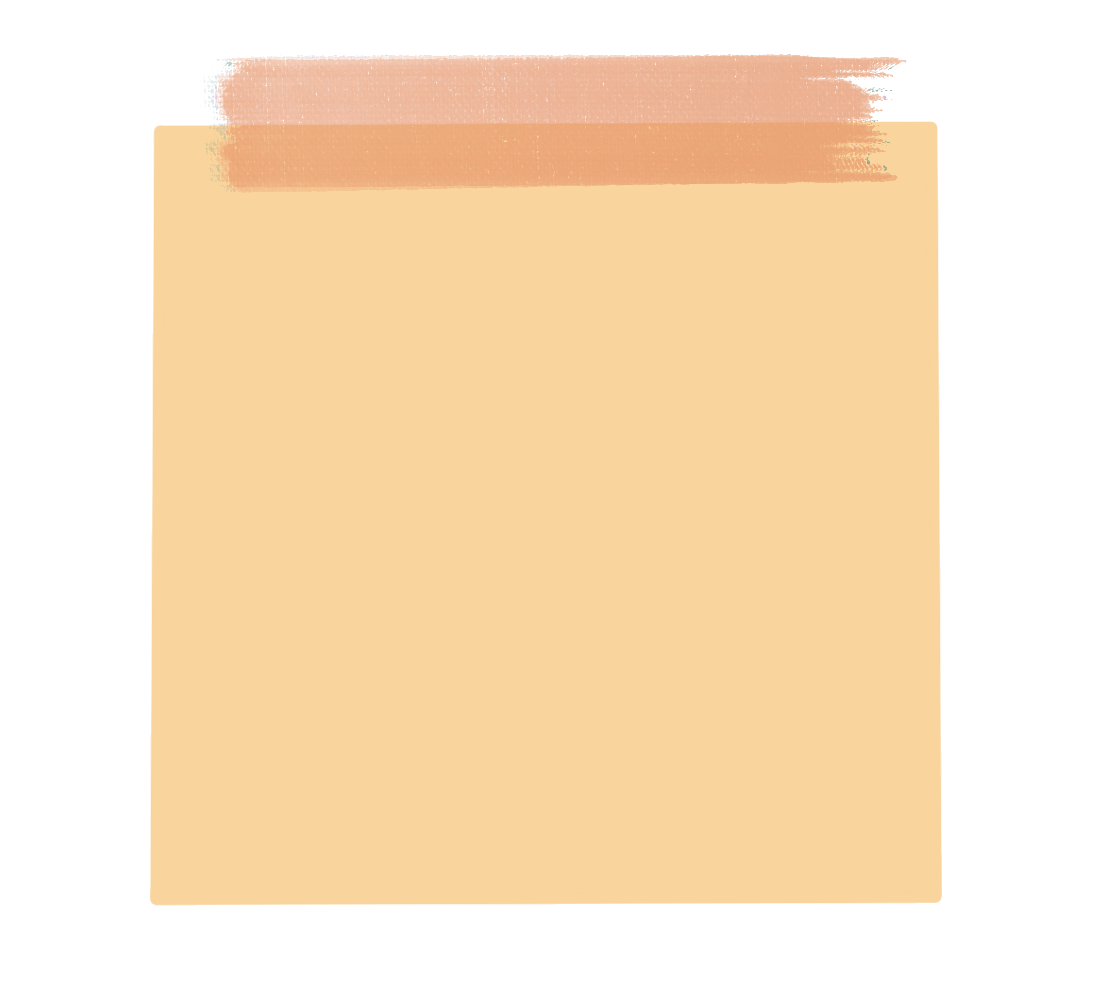 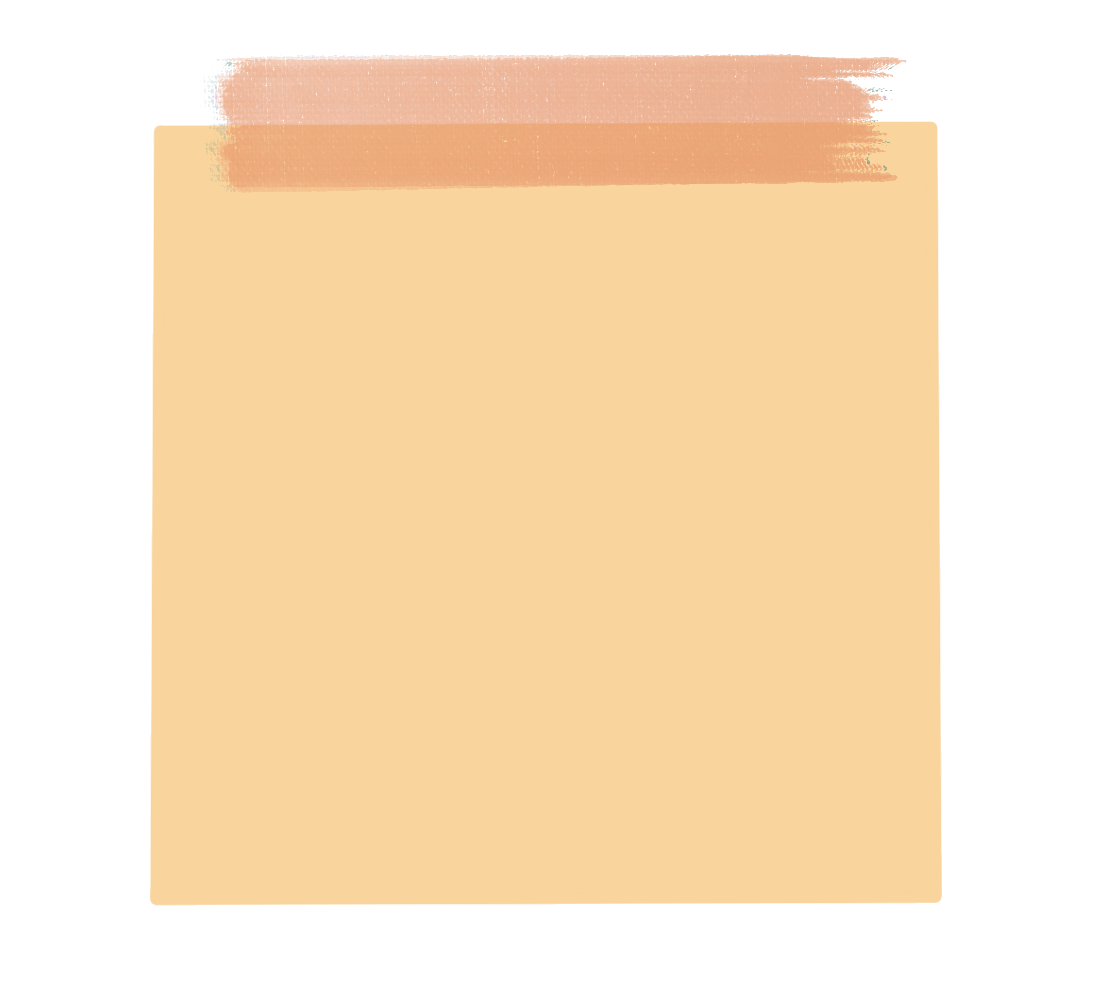 JEUDI : FERIE
VENDREDI : TENUE POUR L’EPS
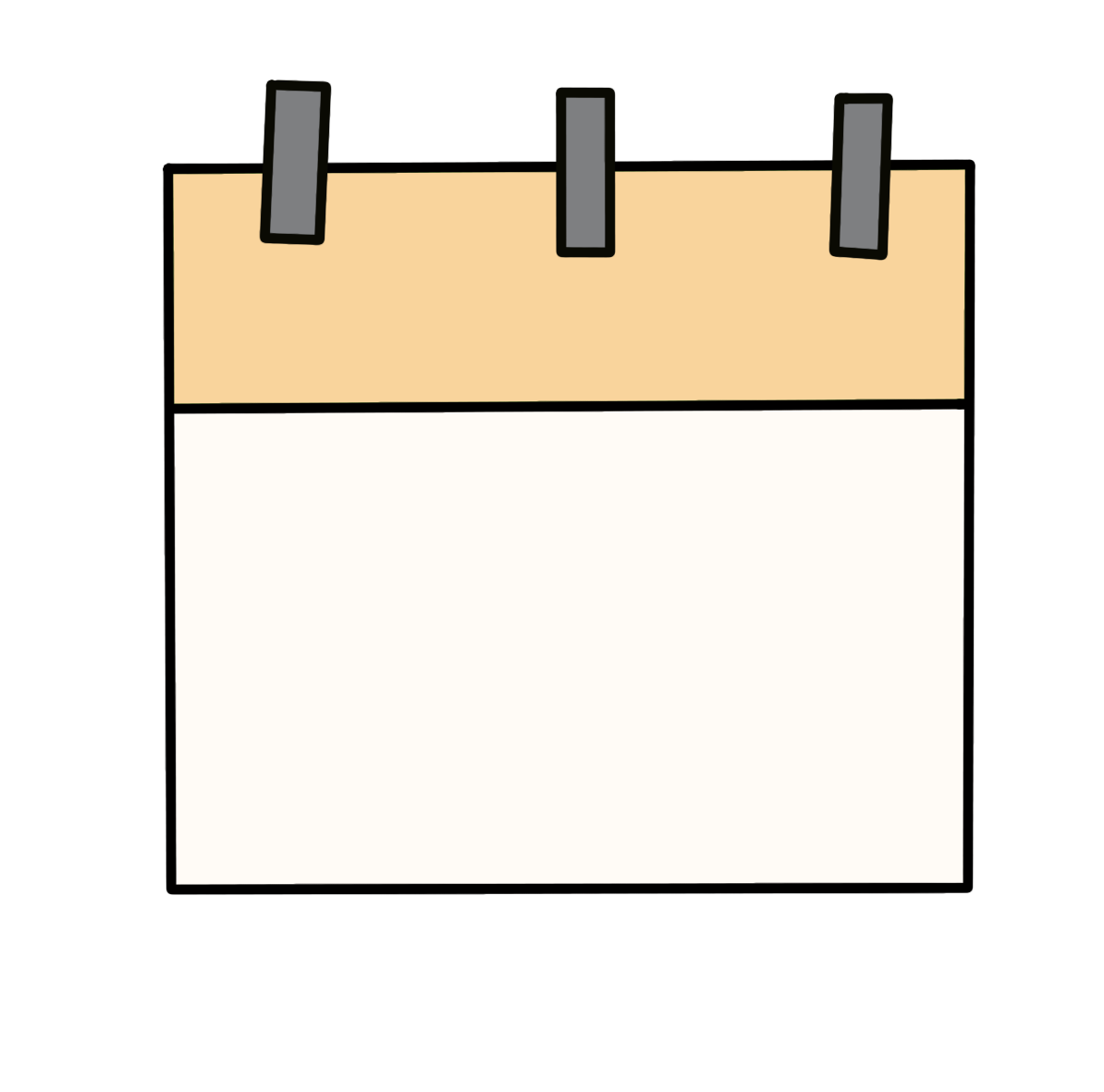 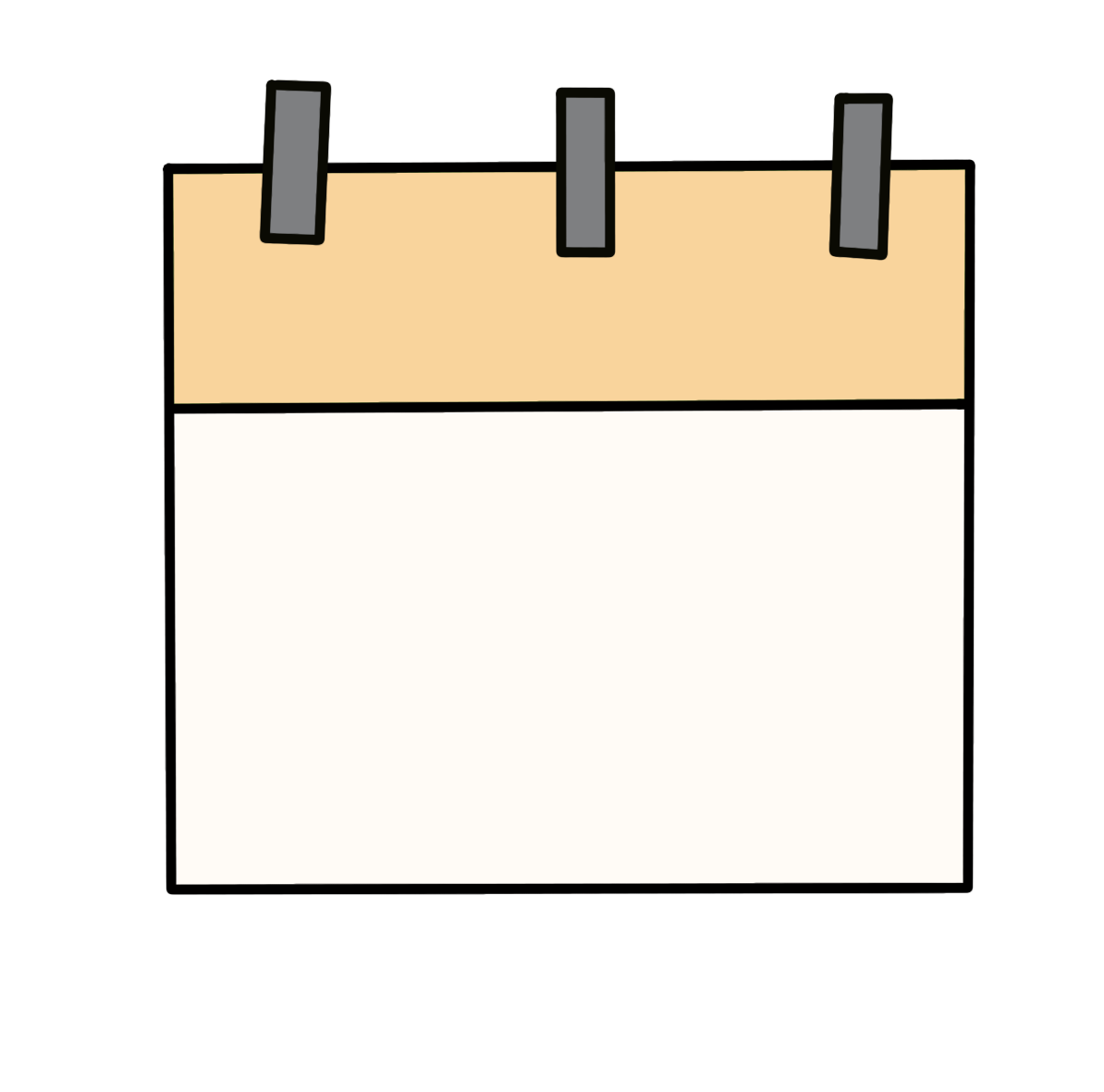 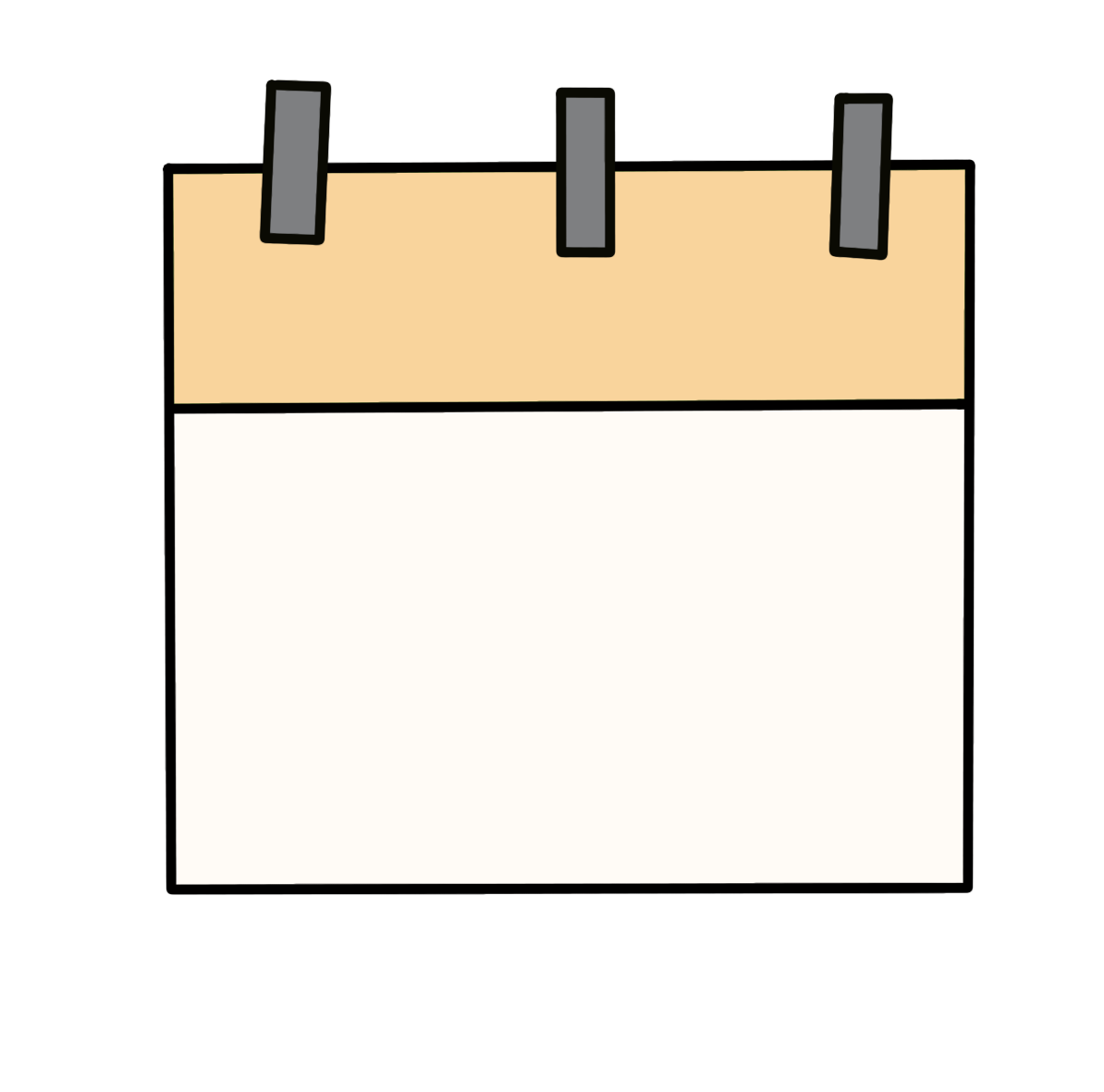 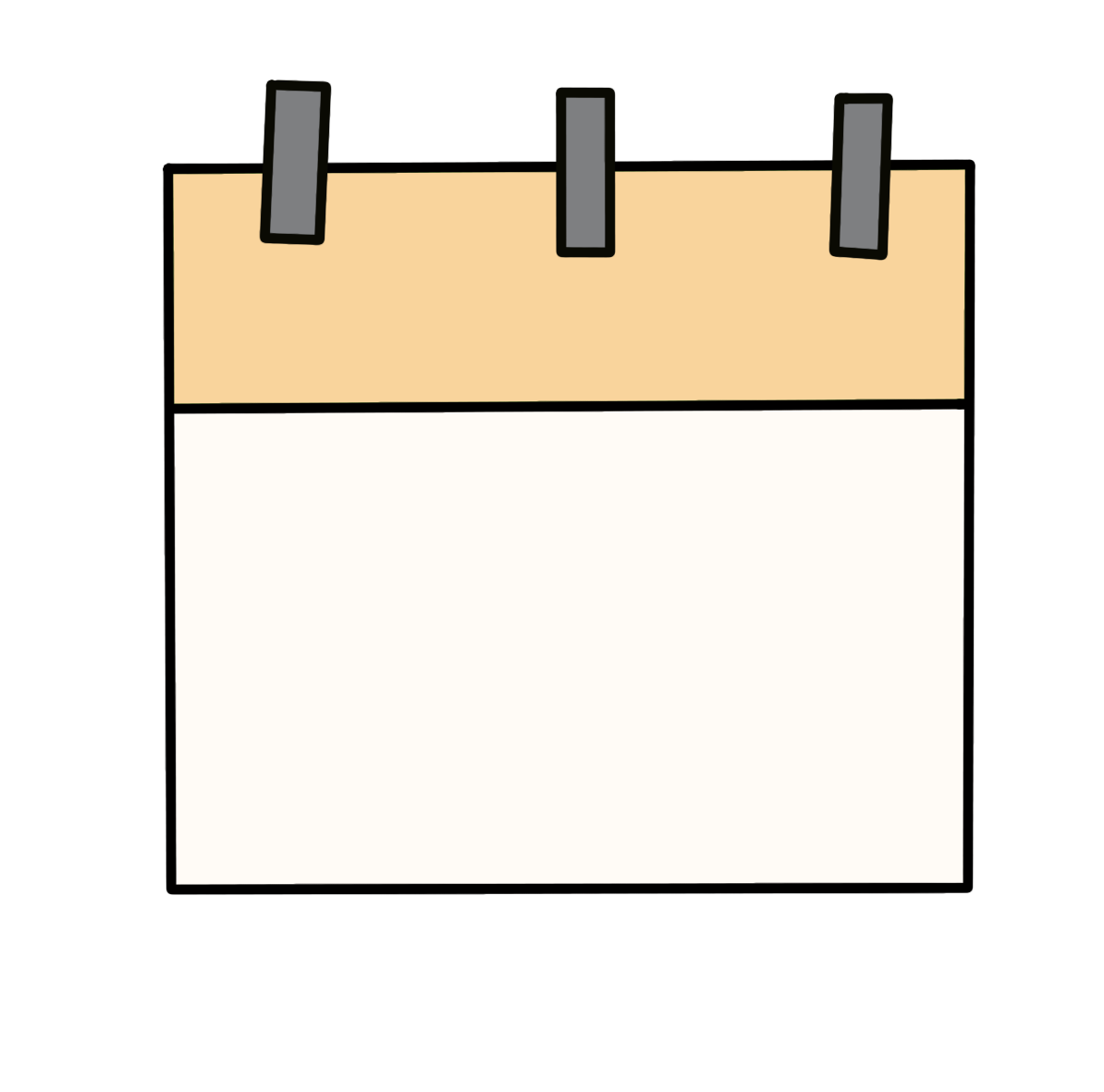 Jeudi
Mardi
Vendredi
Lundi
8
NOVEMBRE
12
NOVEMBRE
11
NOVEMBRE
9
NOVEMBRE
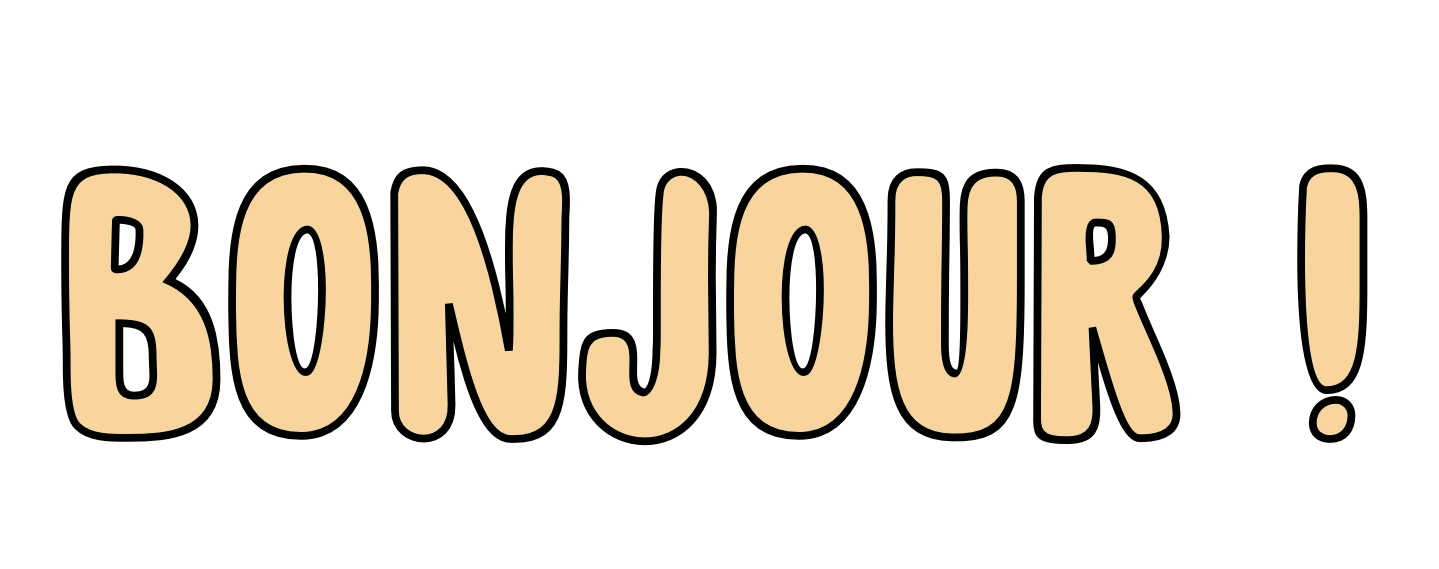 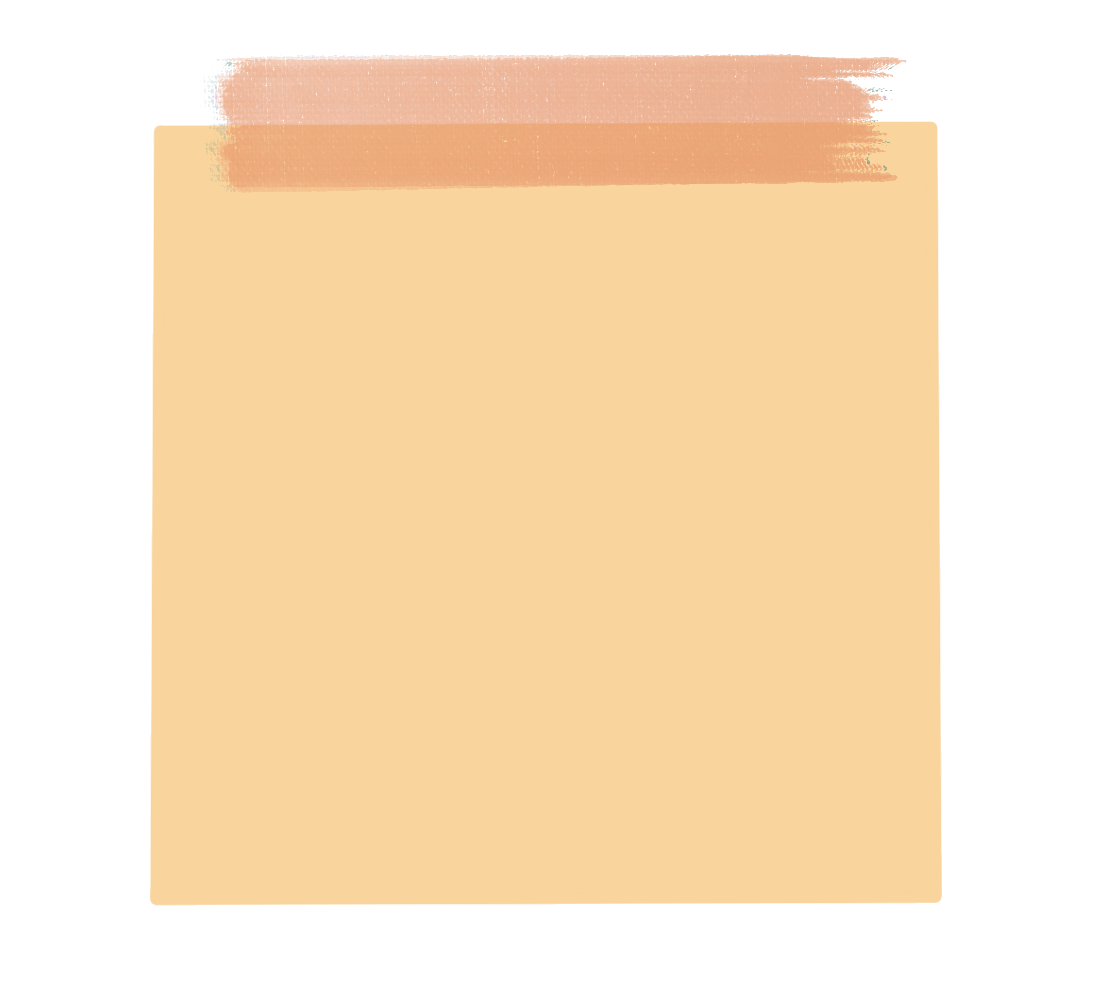 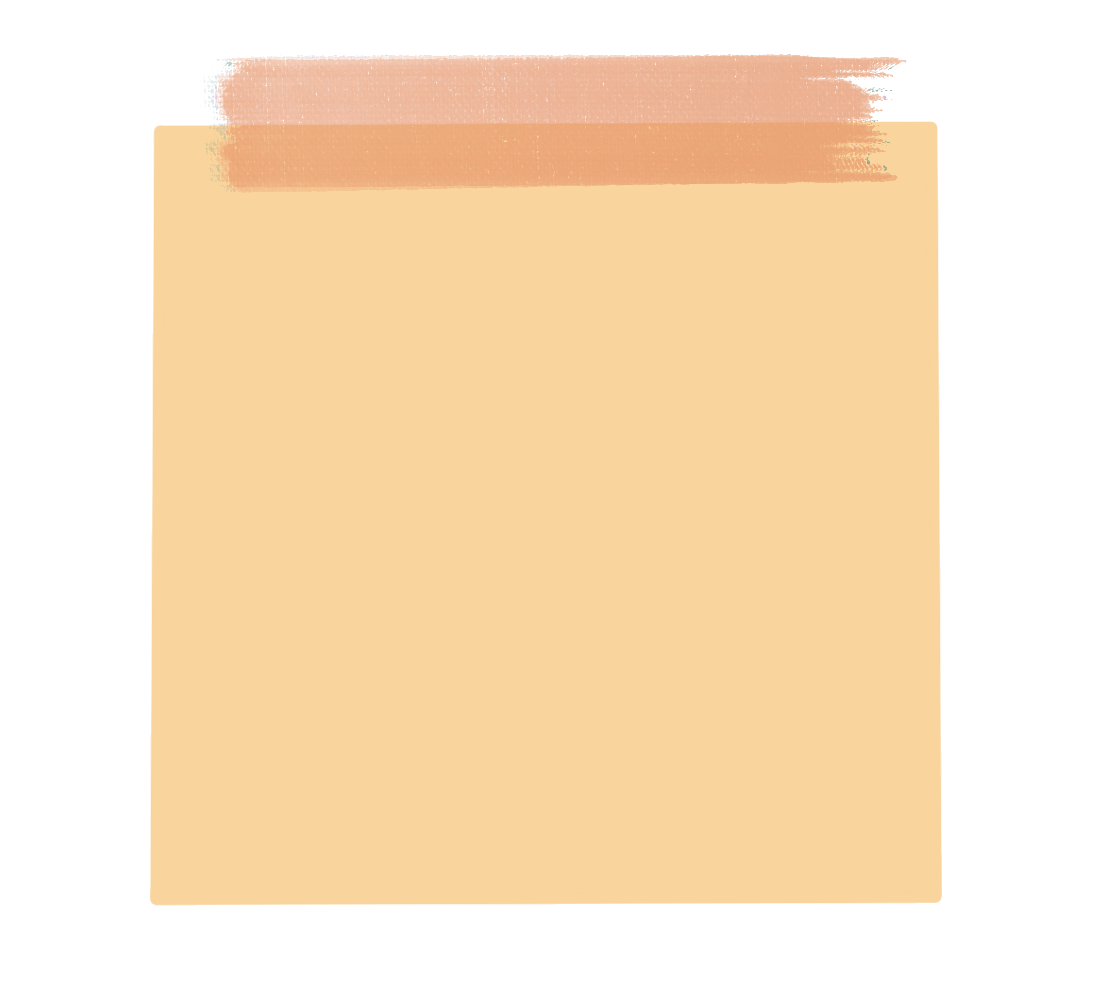 JEUDI : FERIE
VENDREDI : TENUE POUR L’EPS
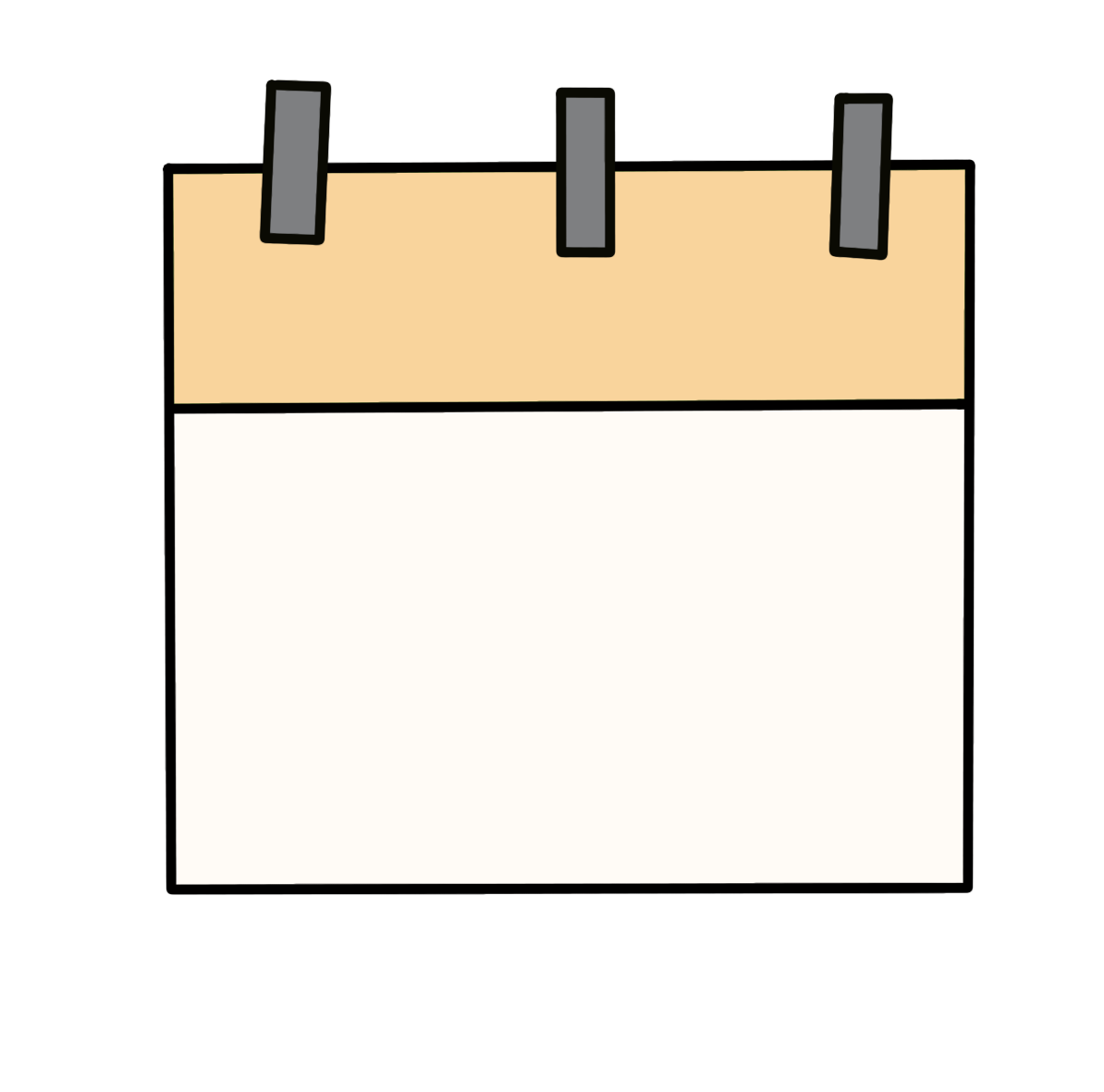 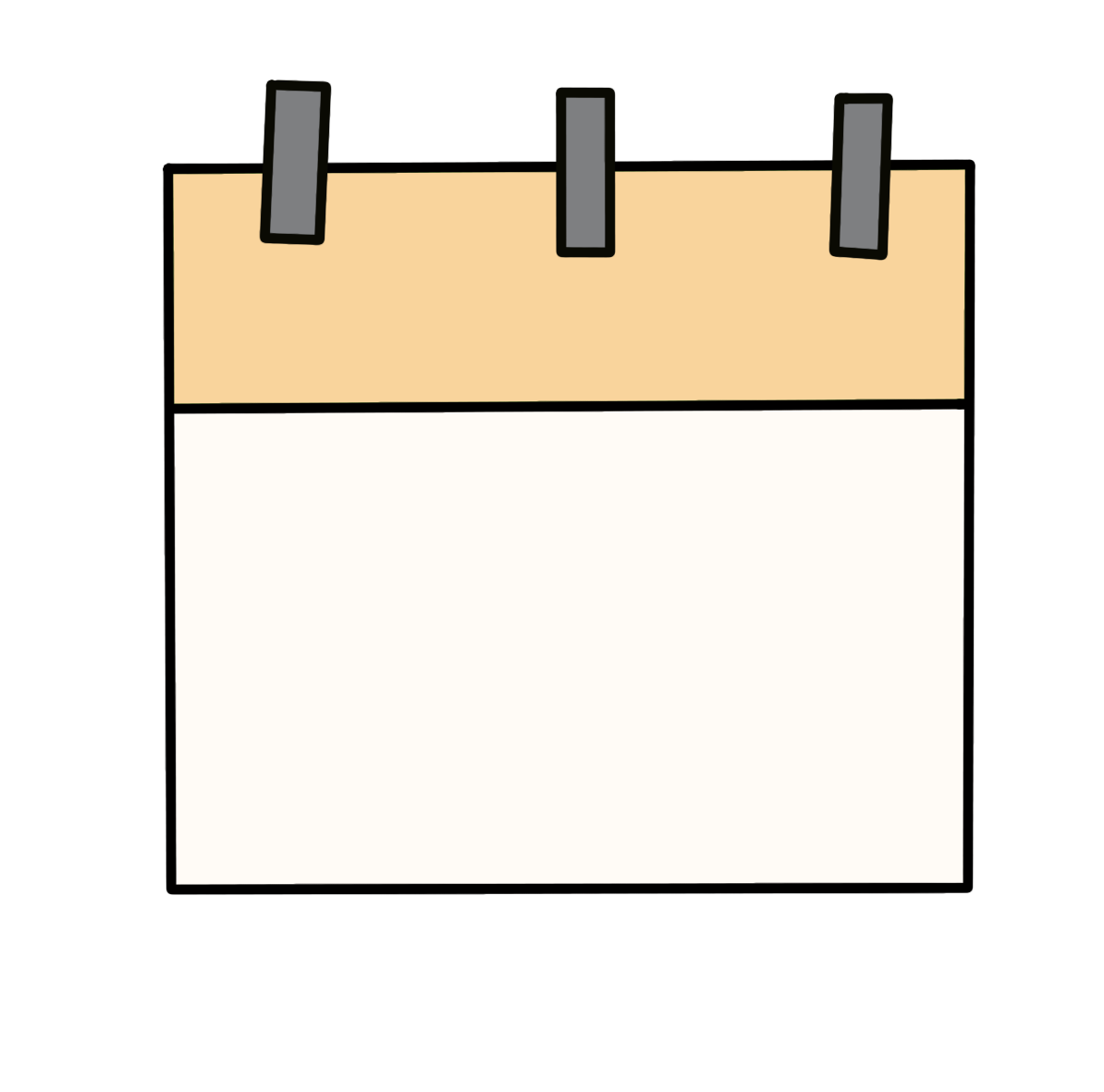 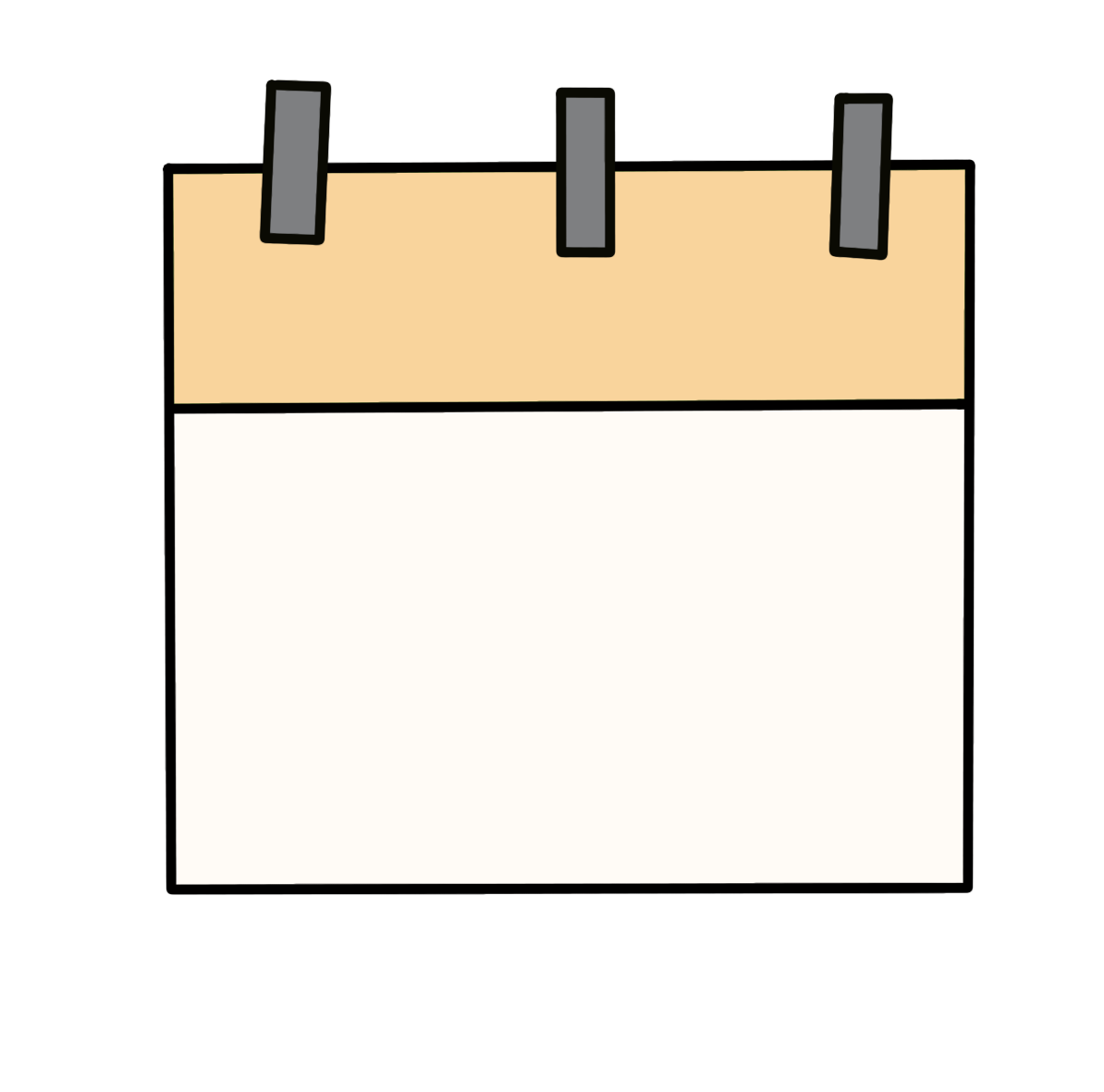 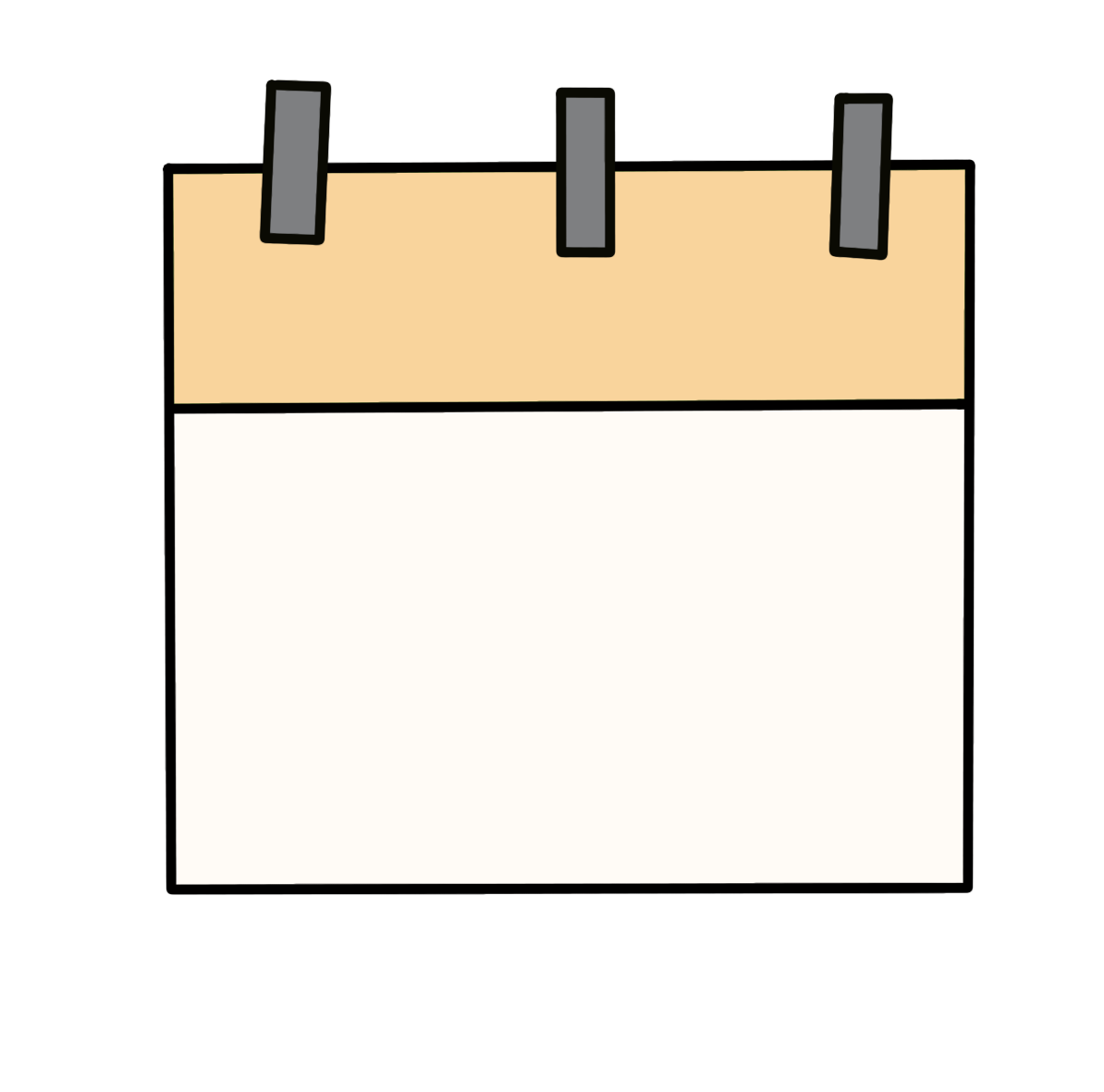 Jeudi
Mardi
Vendredi
Lundi
8
NOVEMBRE
12
NOVEMBRE
11
NOVEMBRE
9
NOVEMBRE
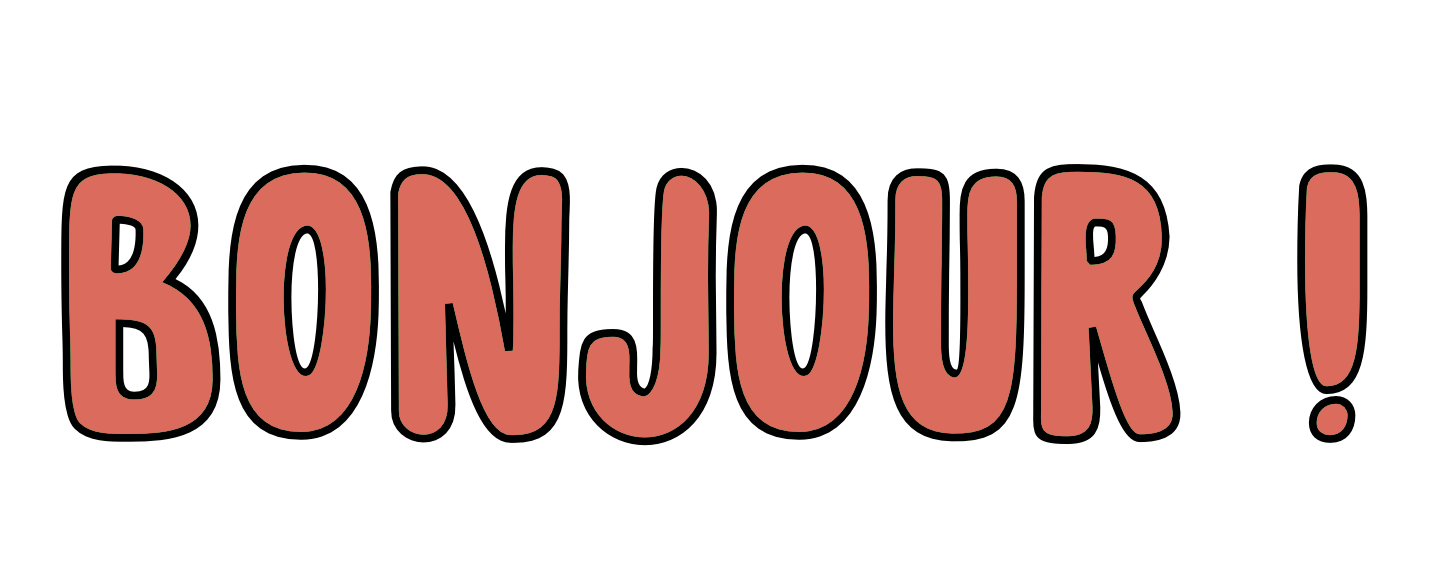 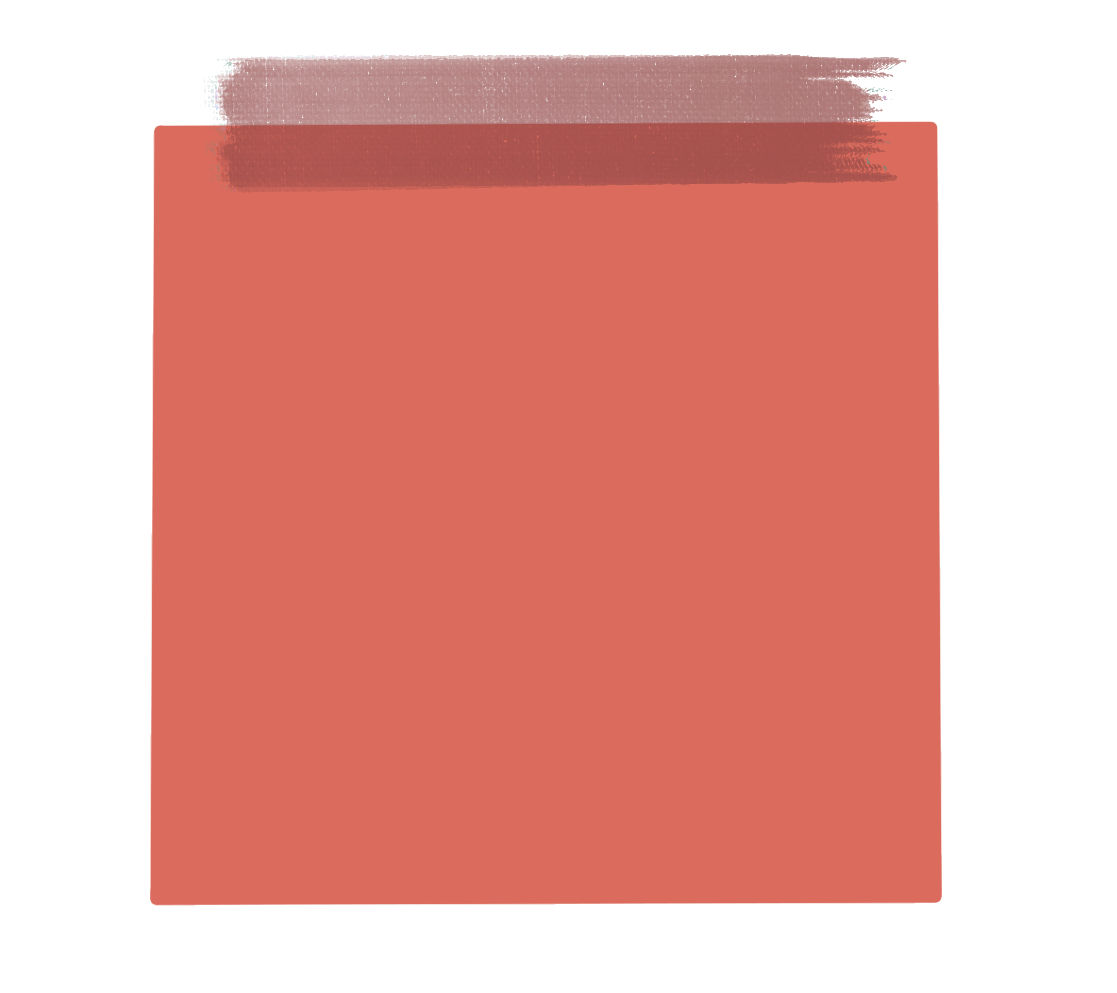 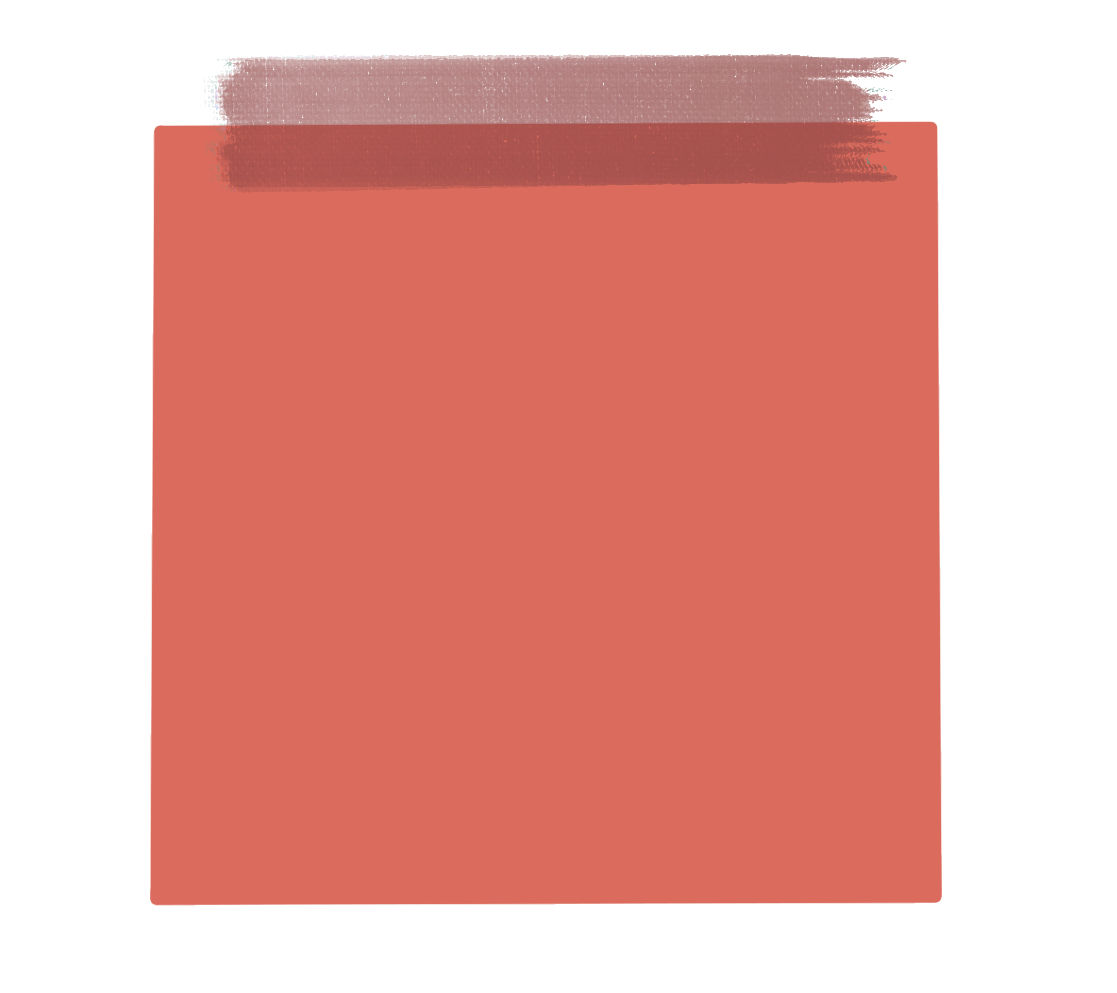 JEUDI : FERIE
VENDREDI : TENUE POUR L’EPS
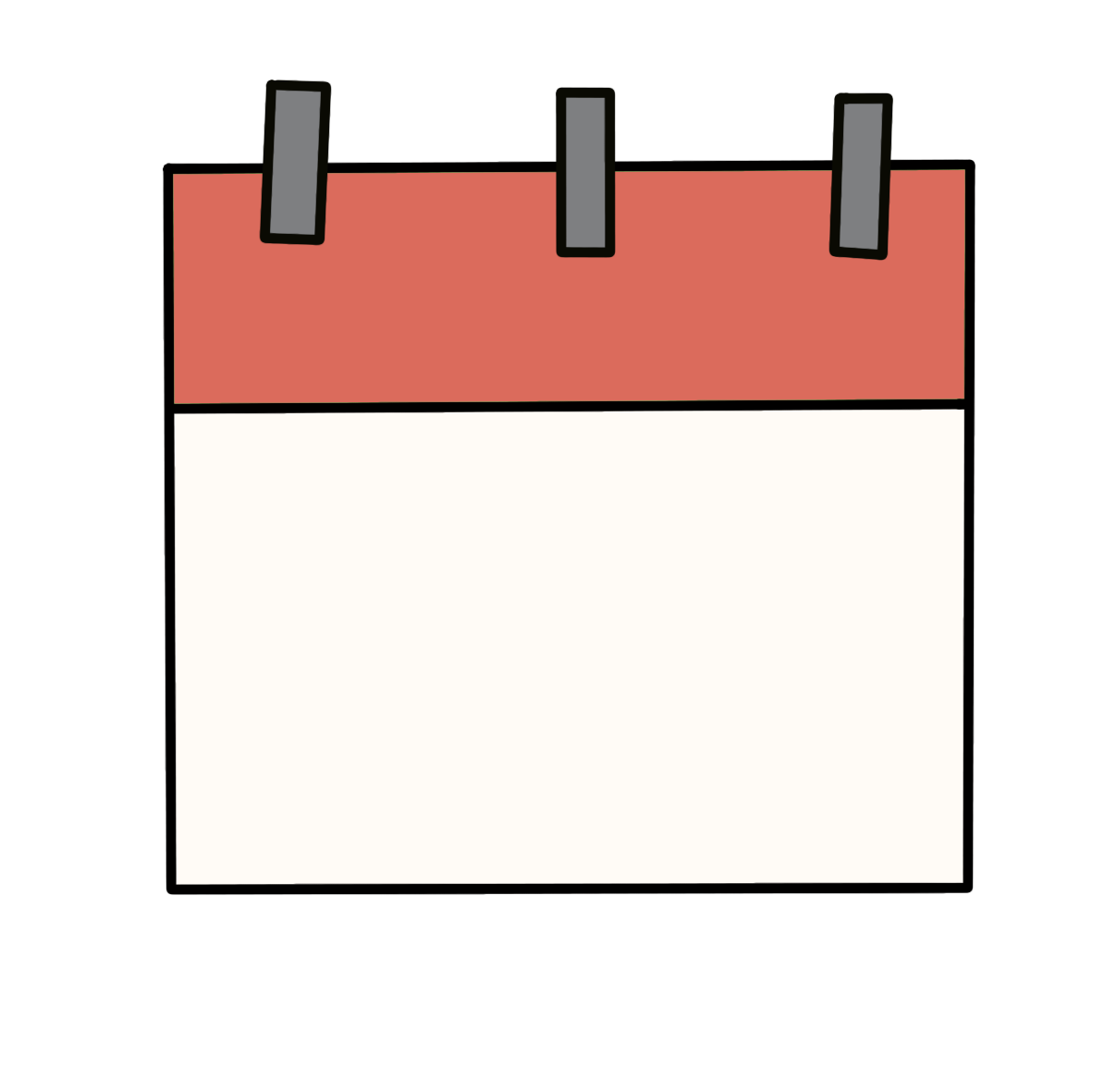 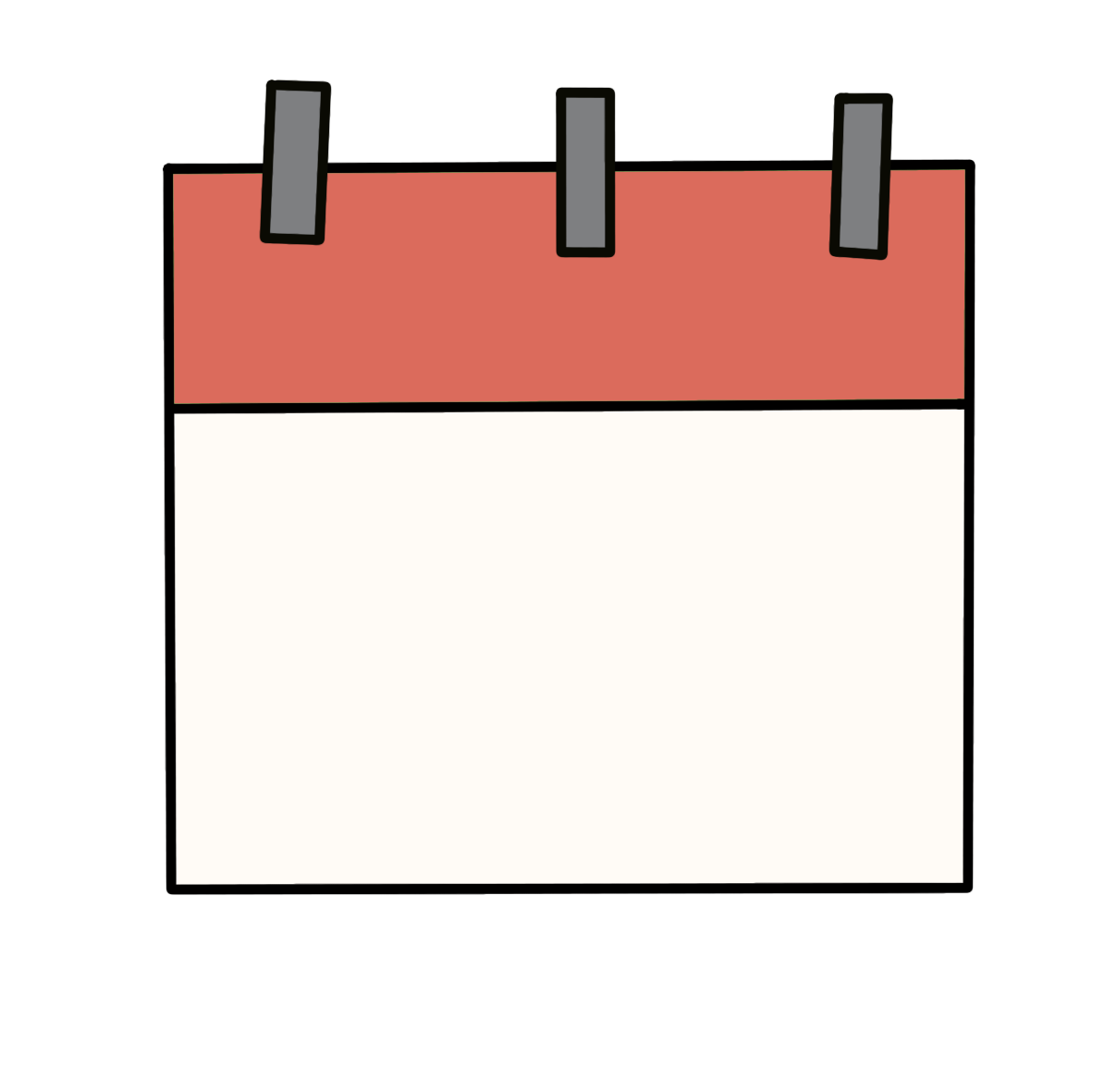 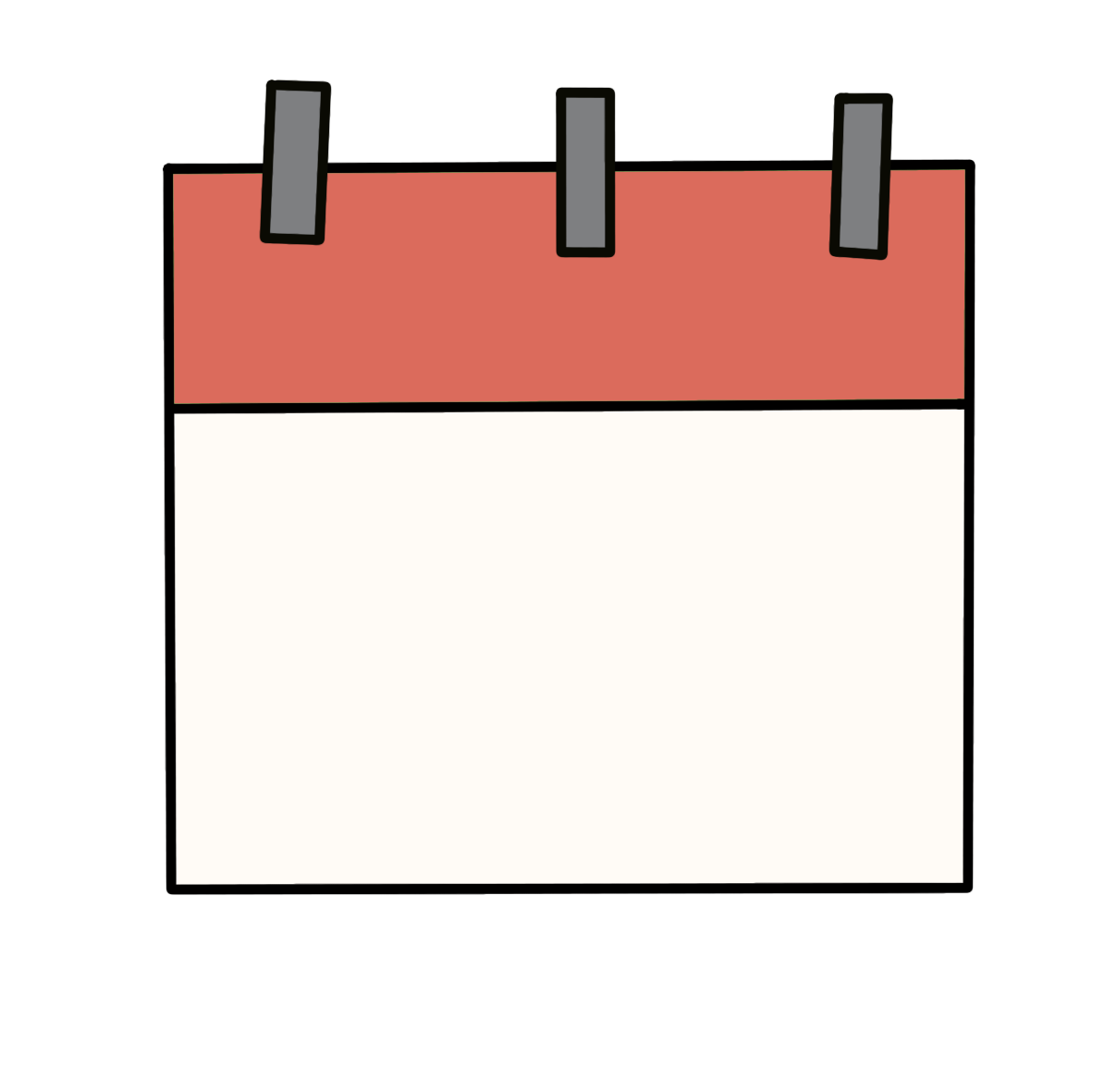 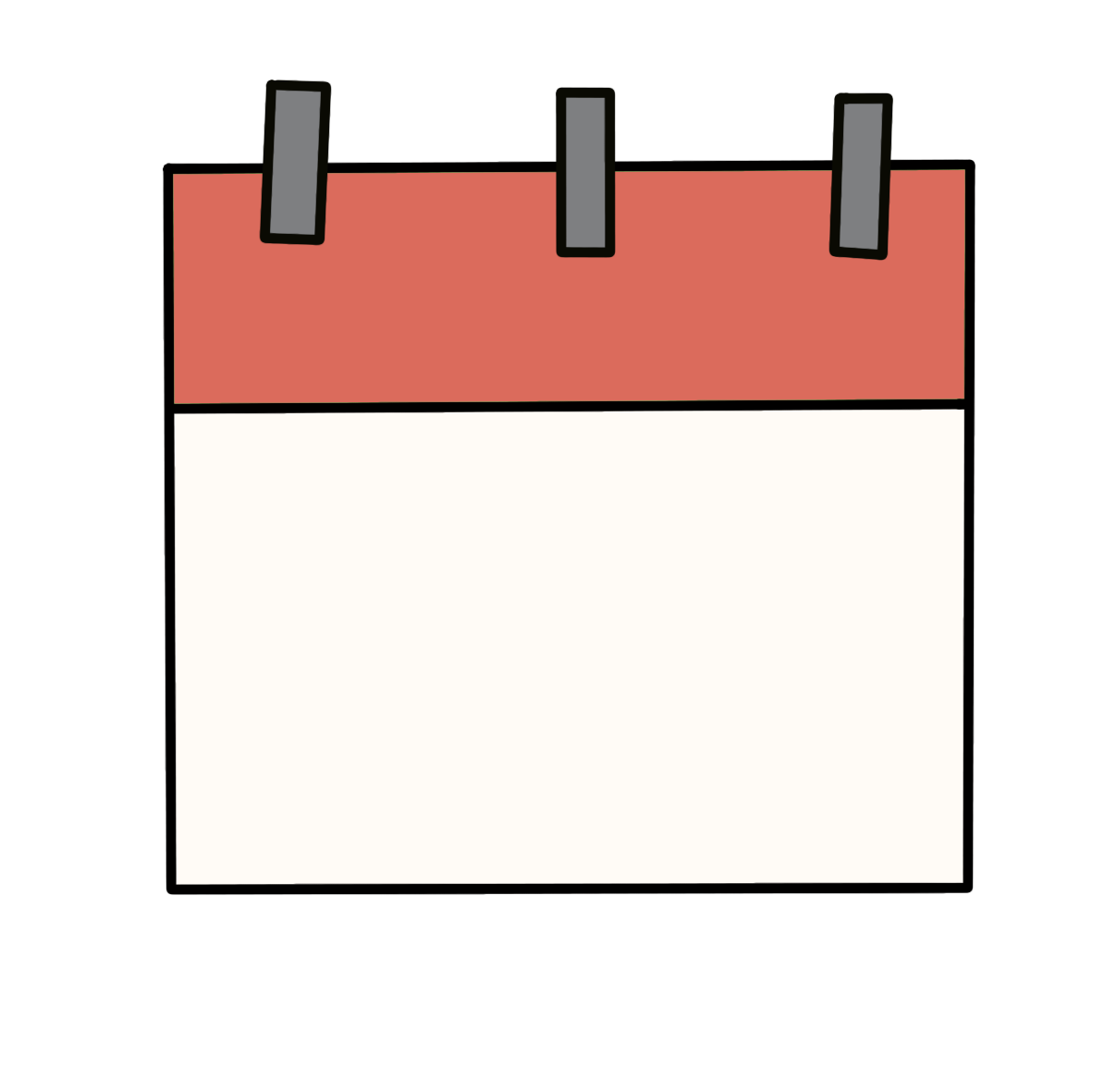 Jeudi
Mardi
Vendredi
Lundi
9
NOVEMBRE
11
NOVEMBRE
8
NOVEMBRE
12
NOVEMBRE
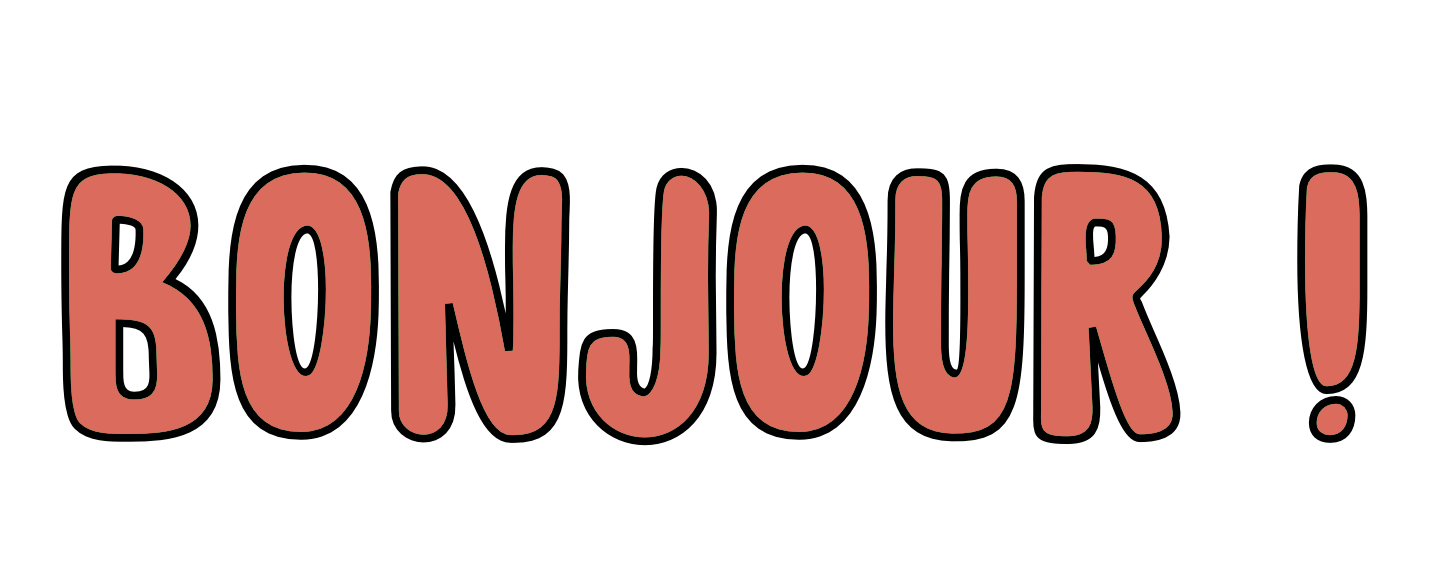 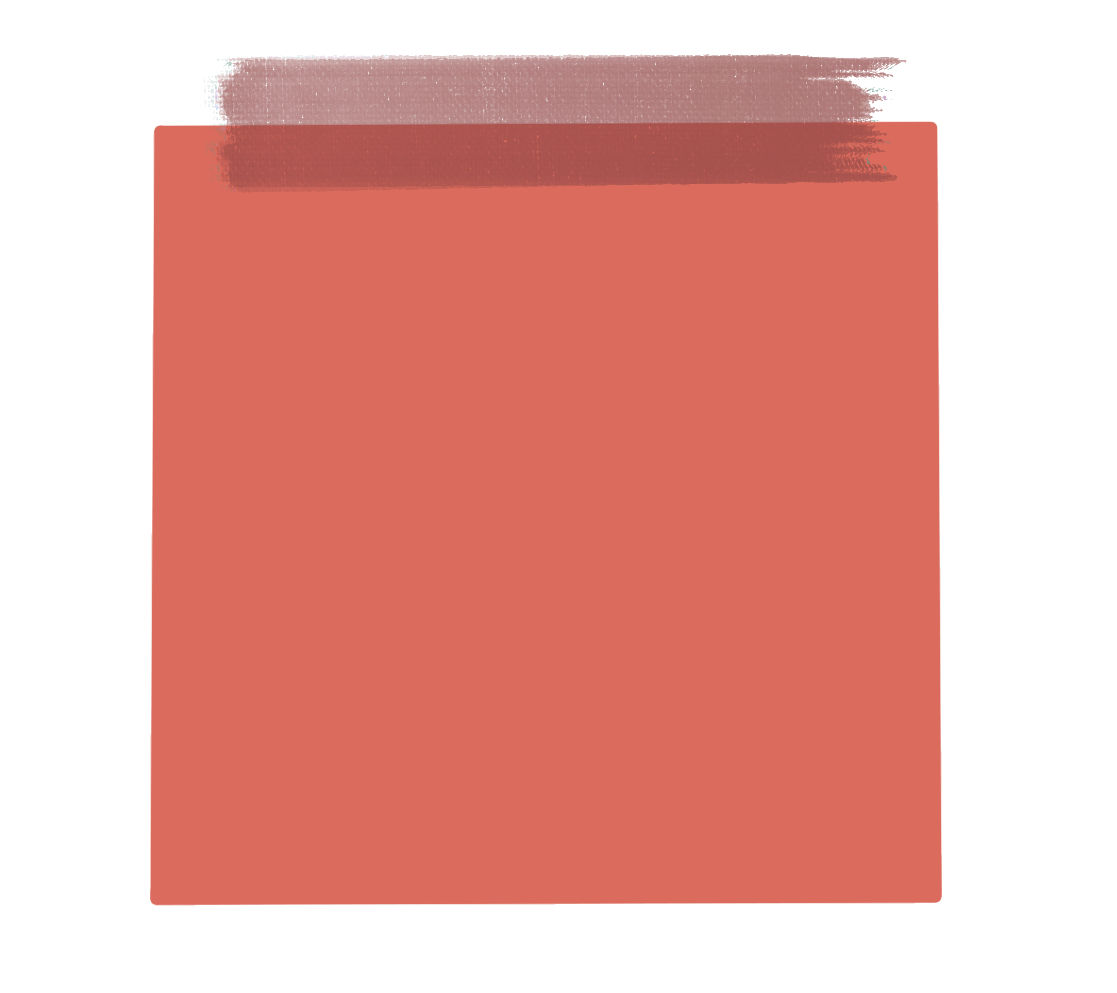 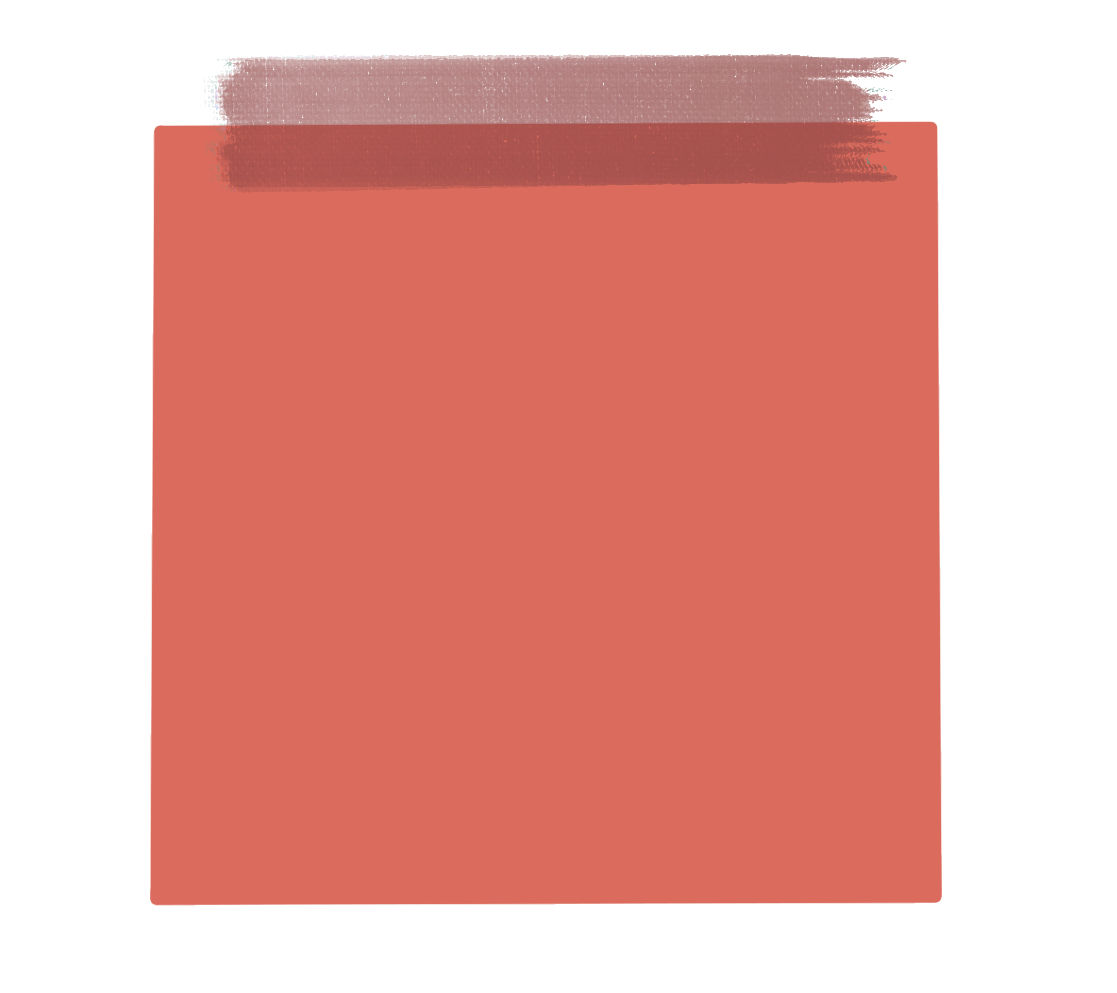 JEUDI : FERIE
VENDREDI : TENUE POUR L’EPS
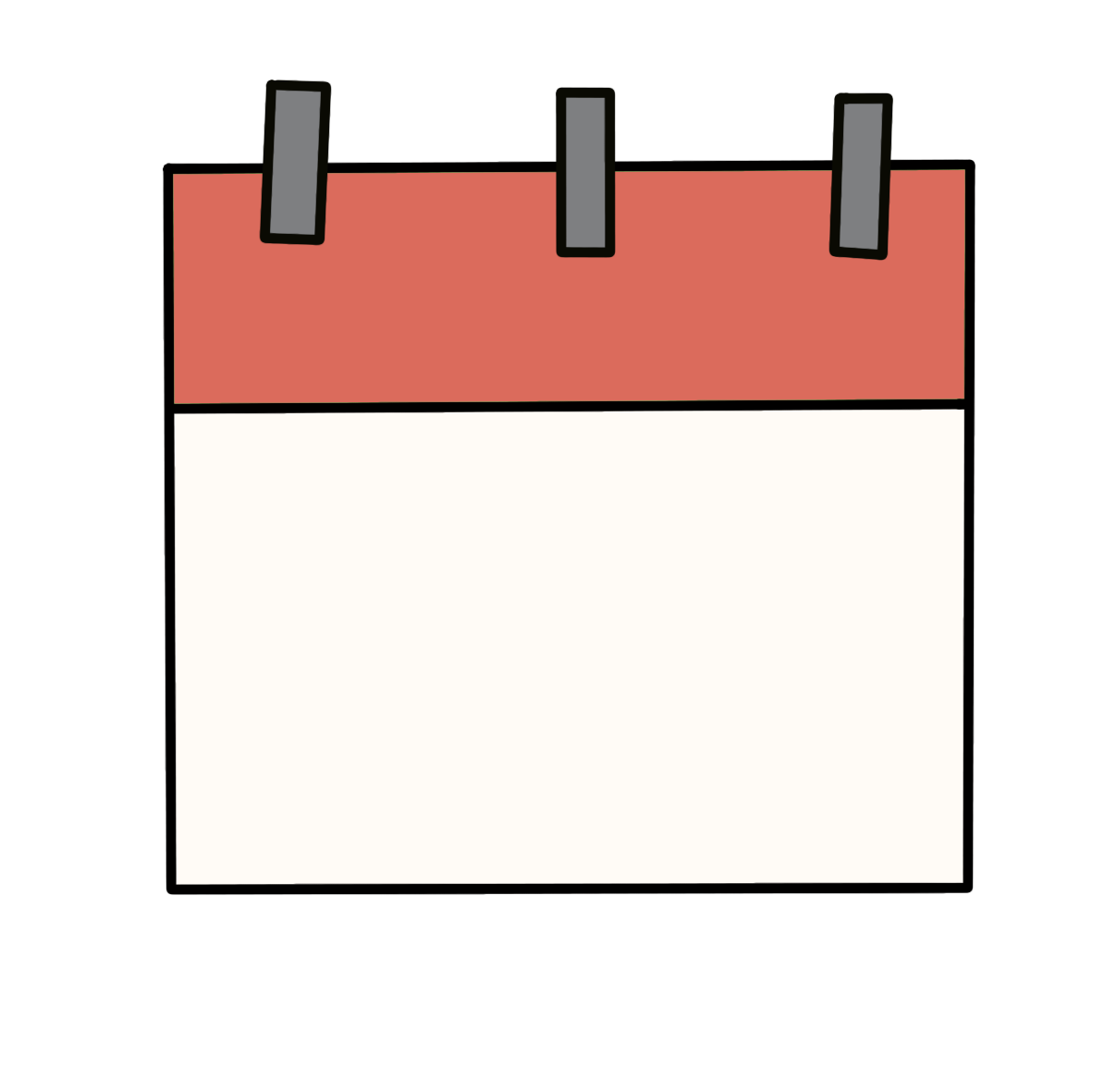 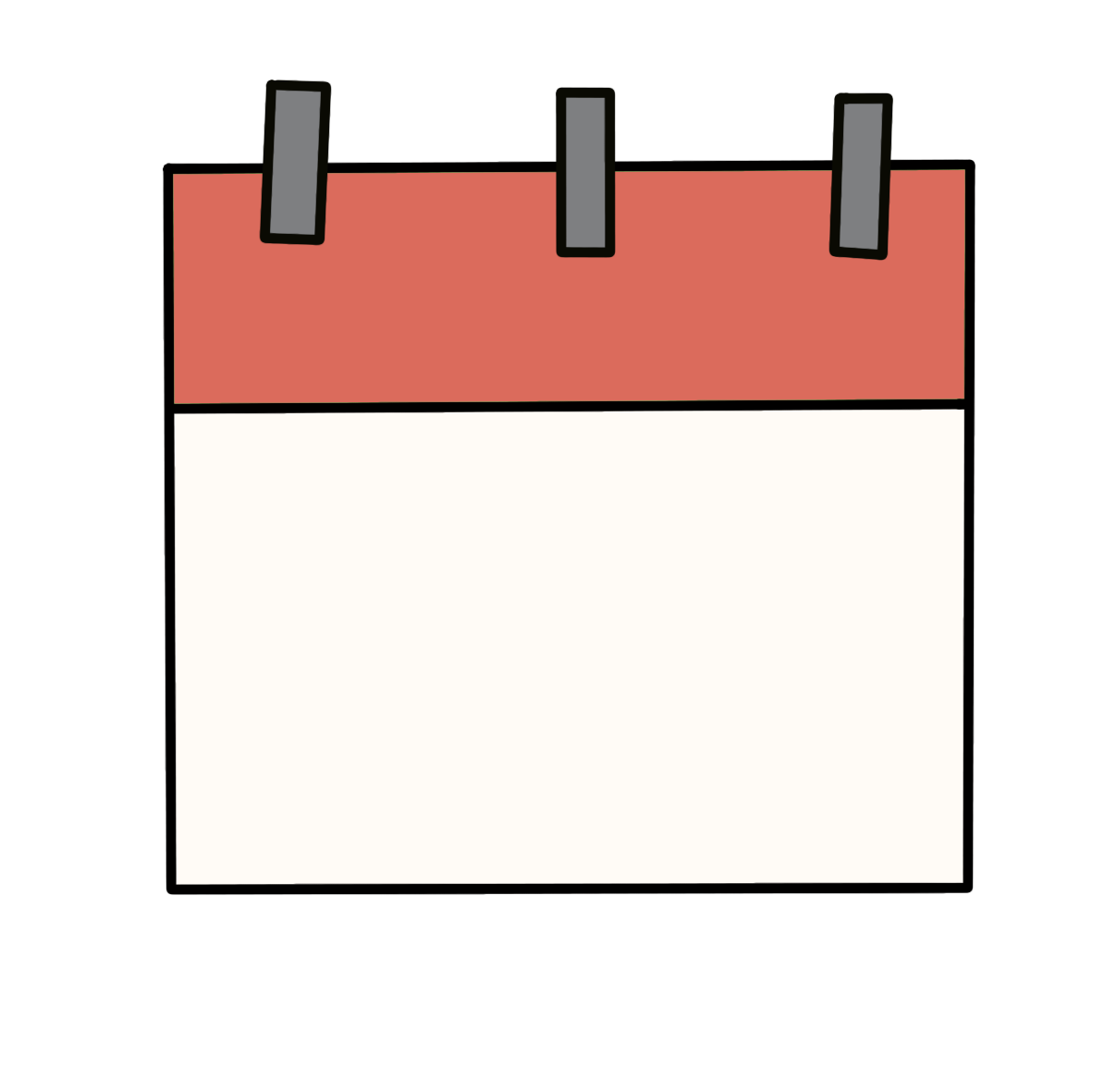 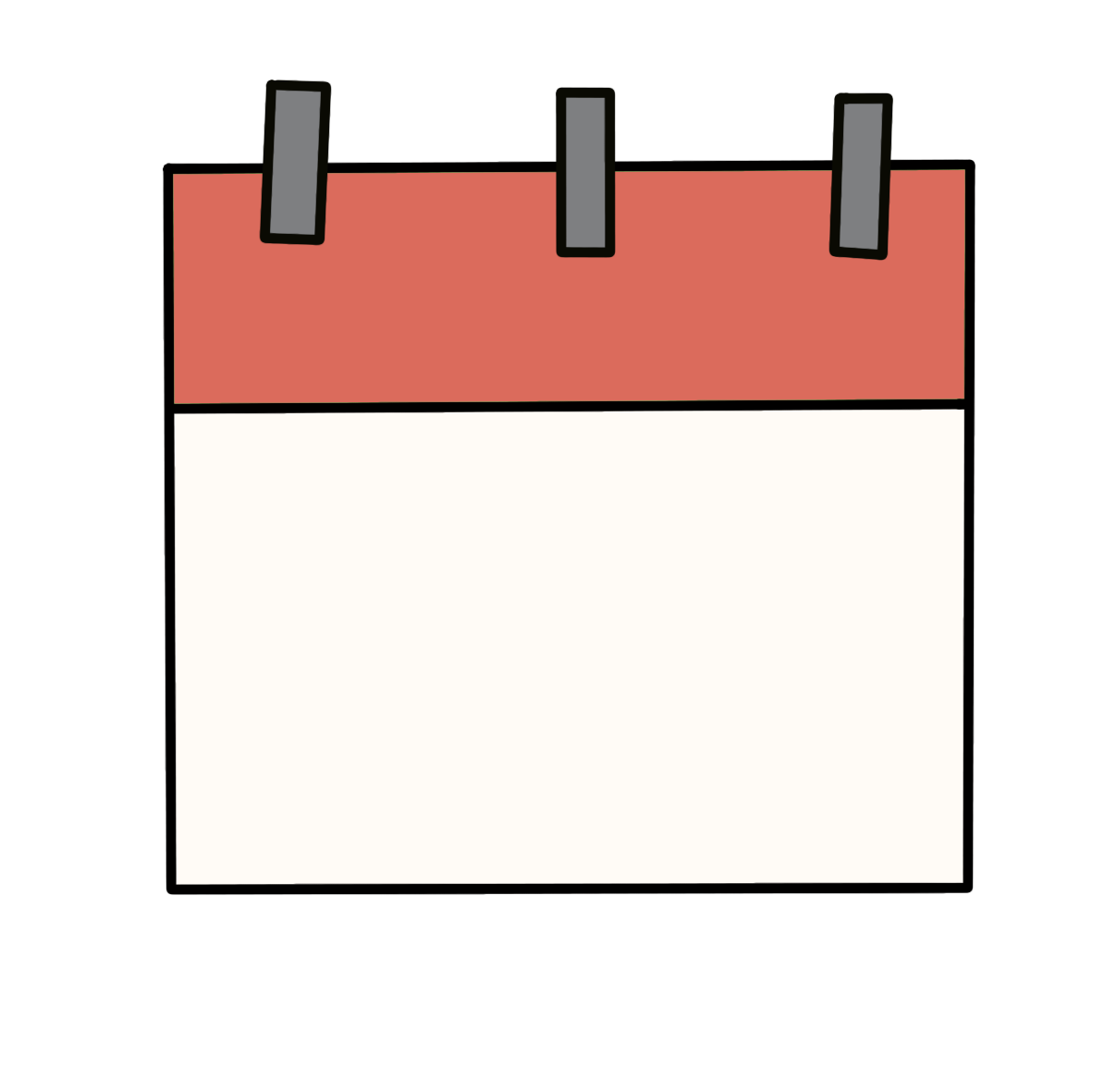 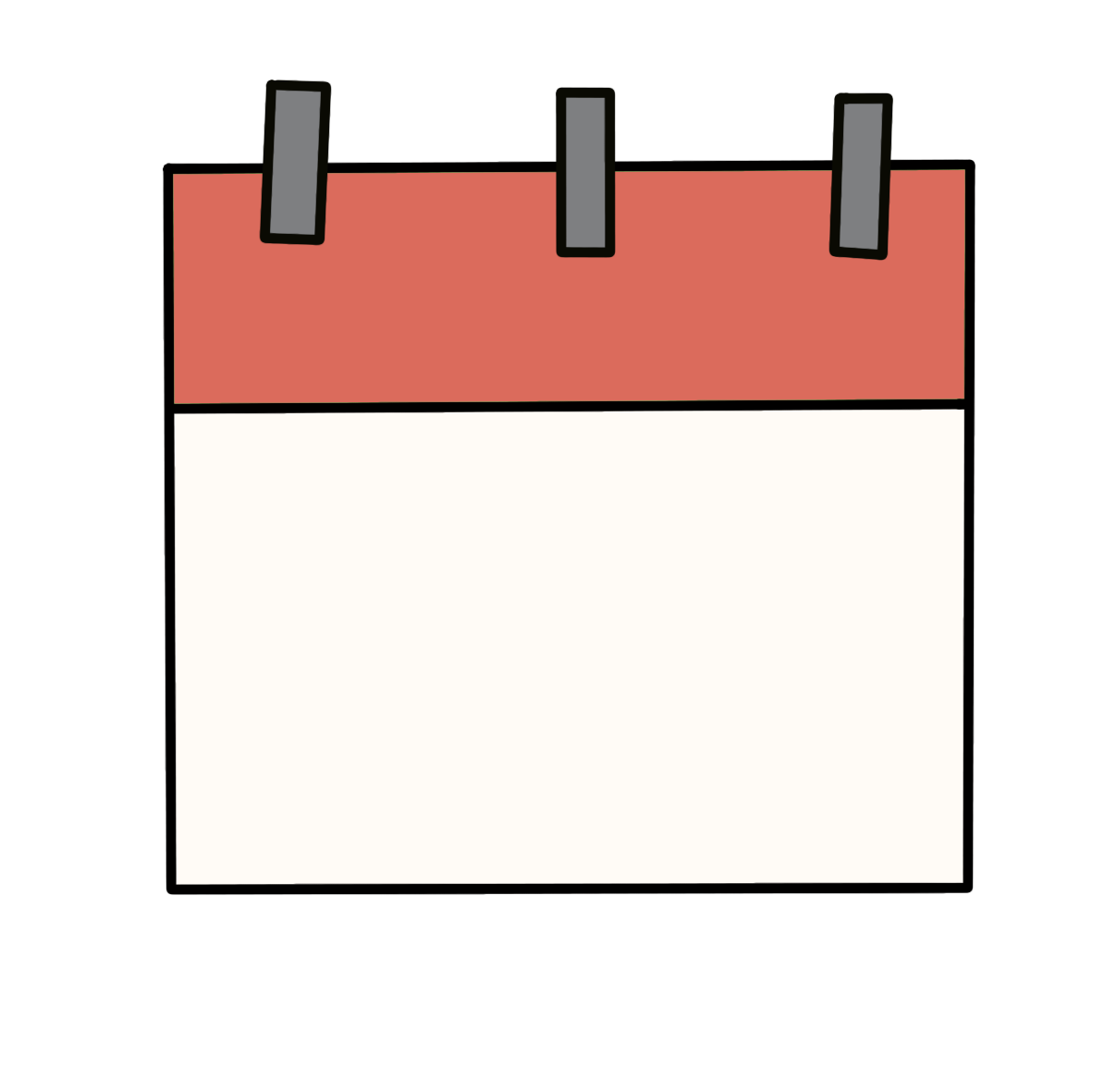 Jeudi
Mardi
Vendredi
Lundi
12
NOVEMBRE
9
NOVEMBRE
11
NOVEMBRE
8
NOVEMBRE
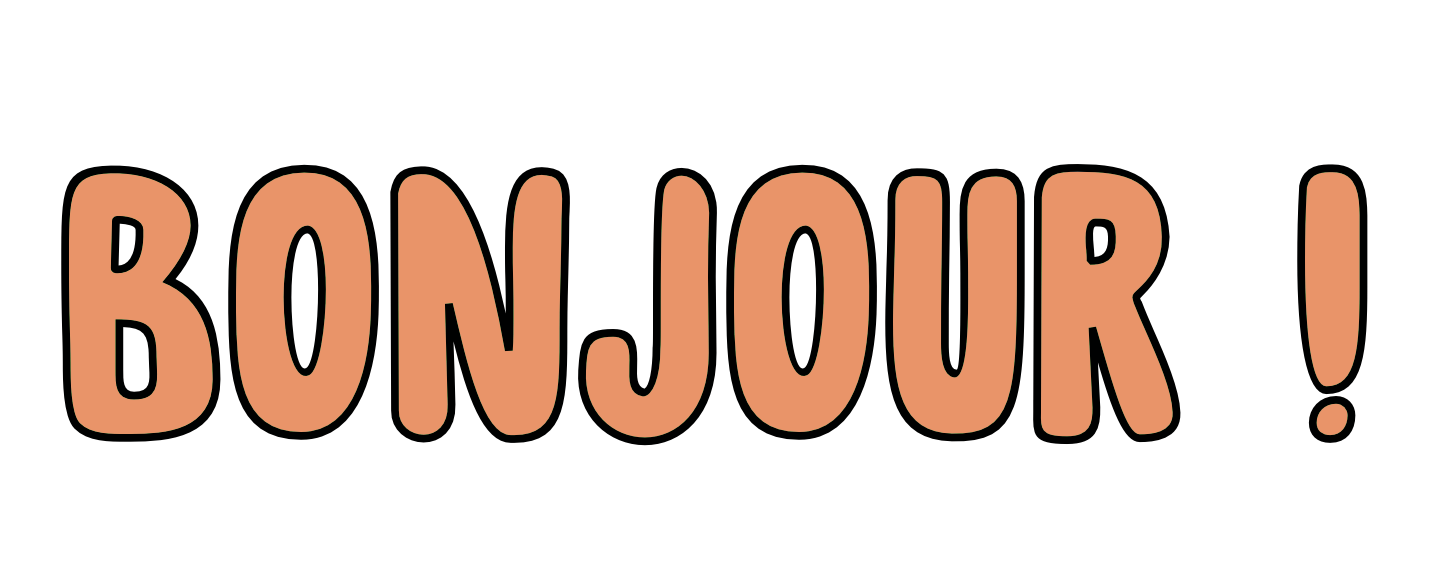 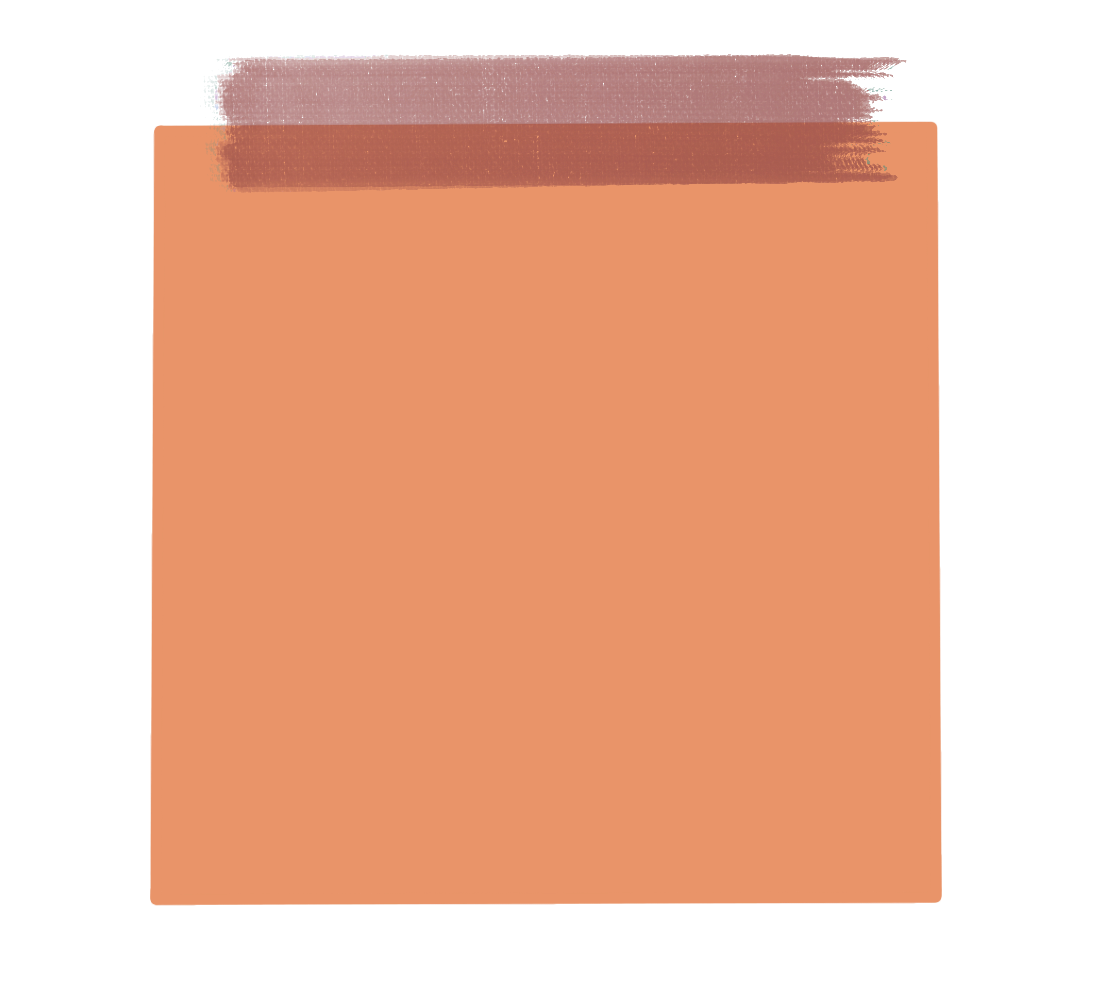 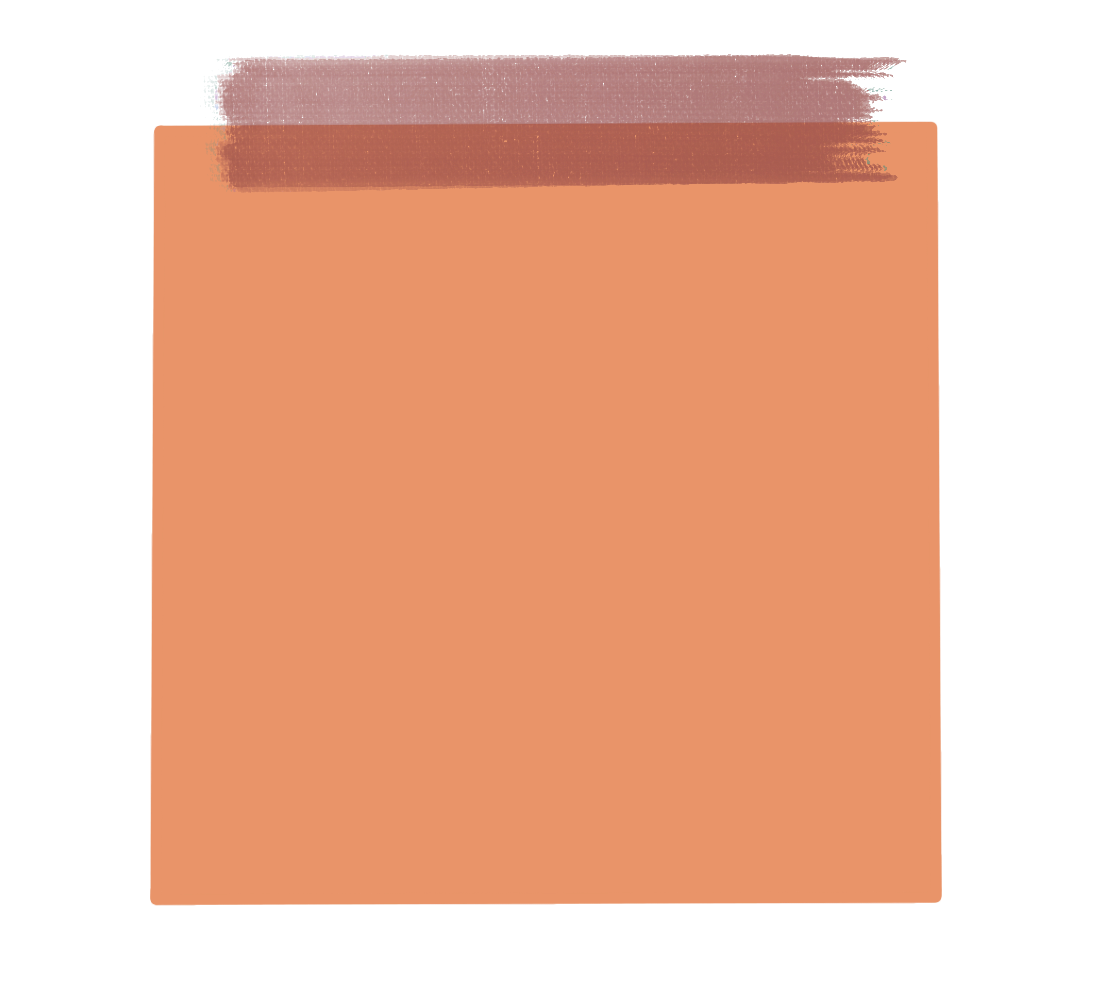 JEUDI : FERIE
VENDREDI : TENUE POUR L’EPS
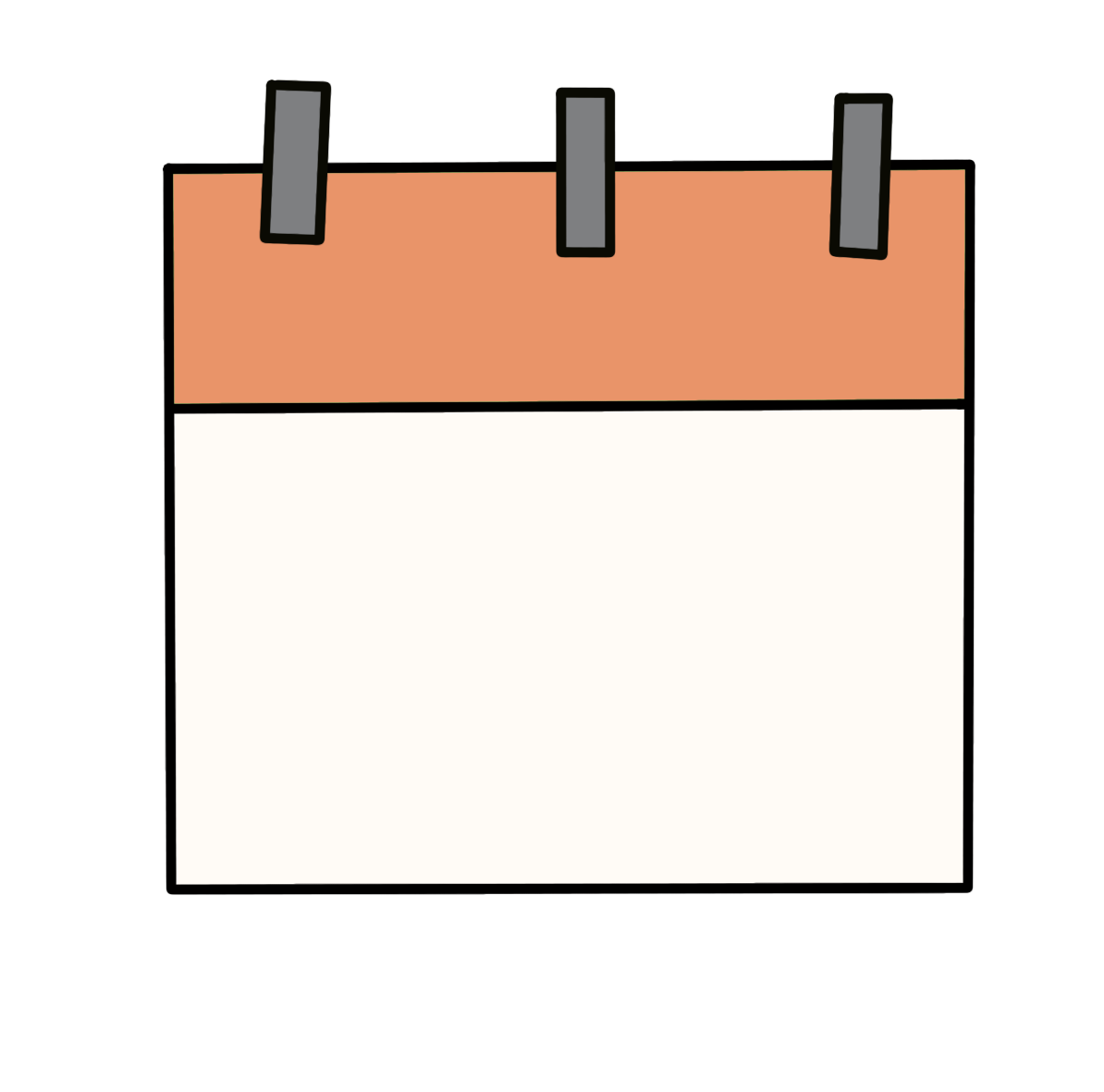 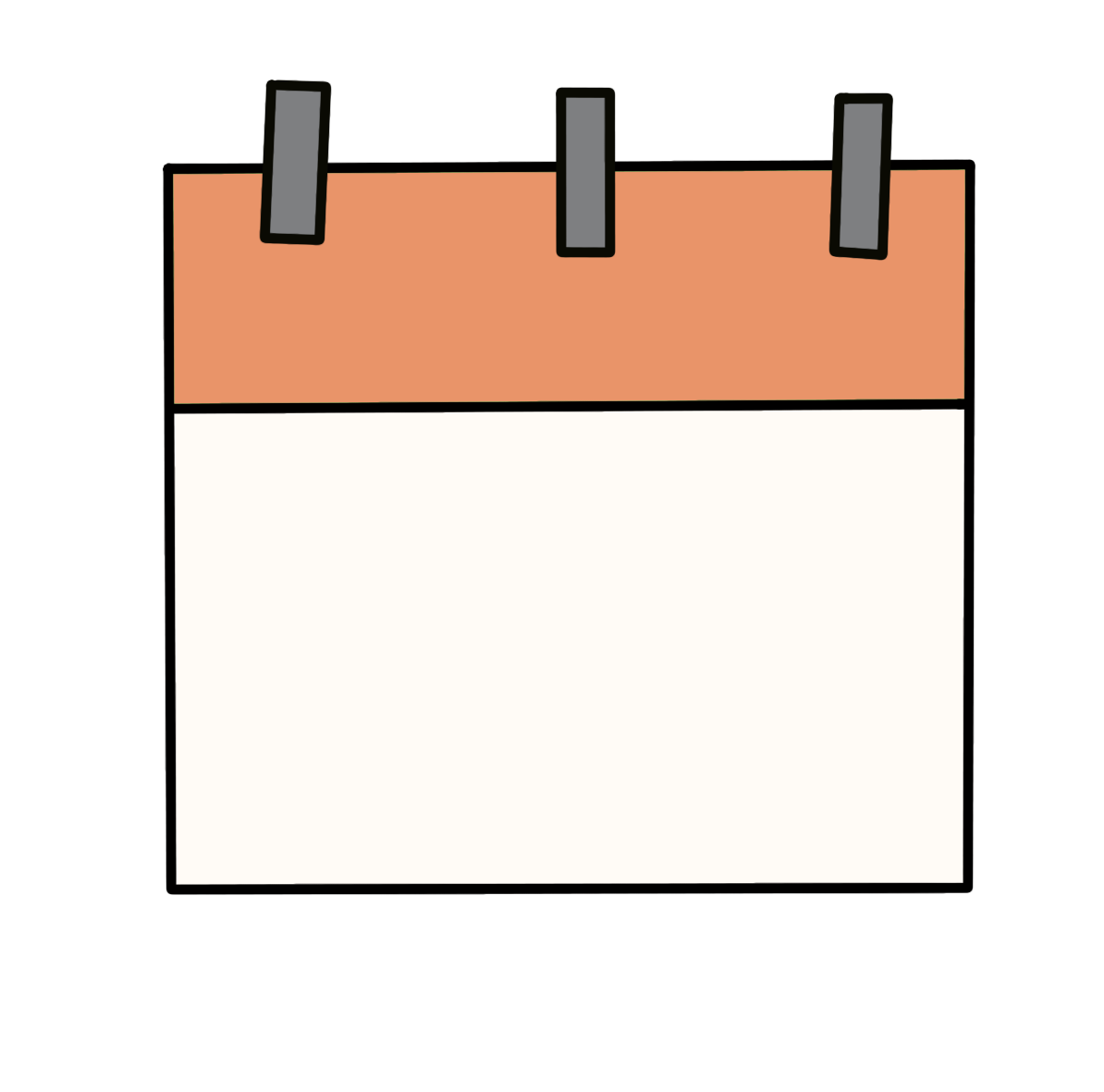 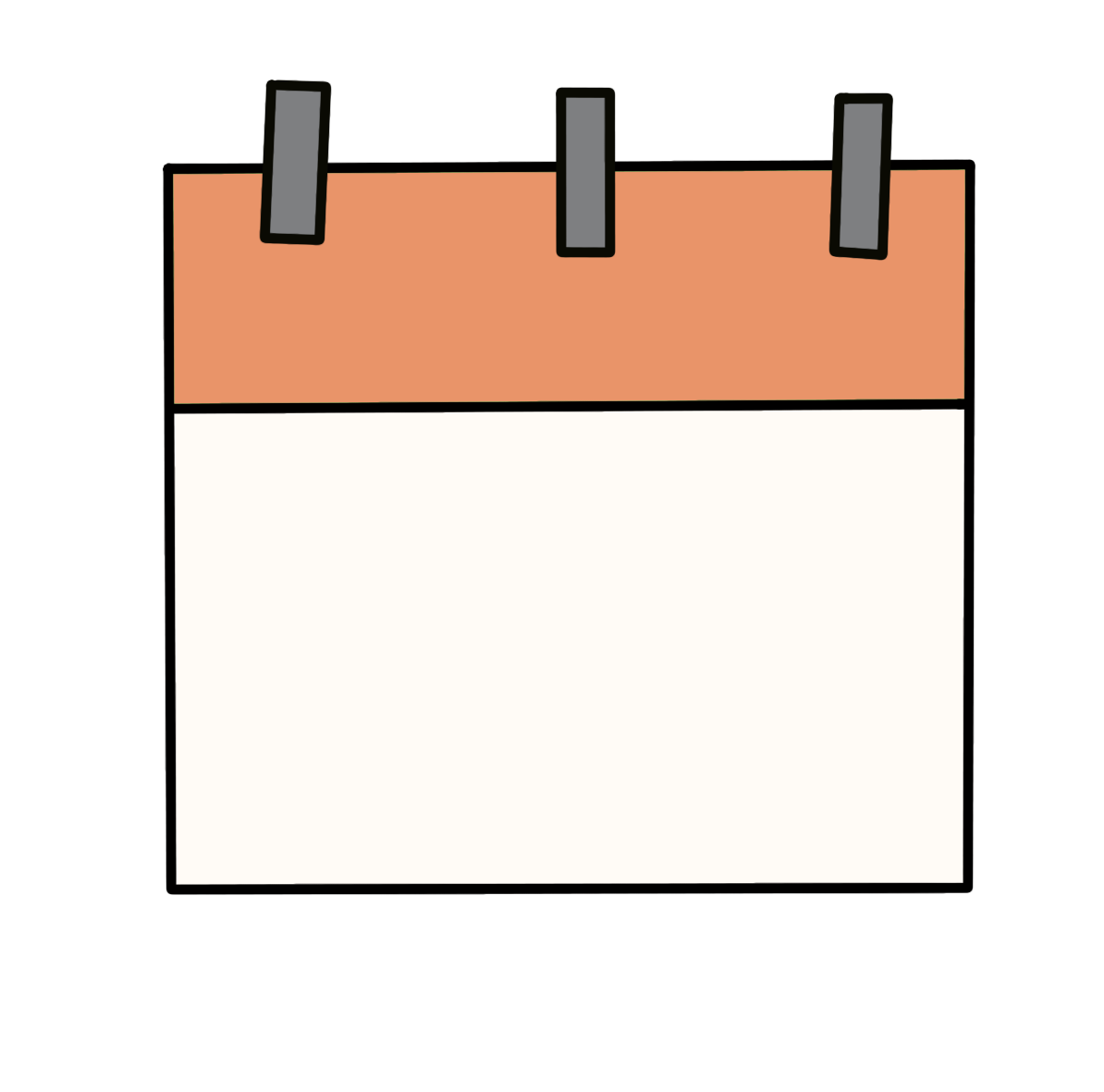 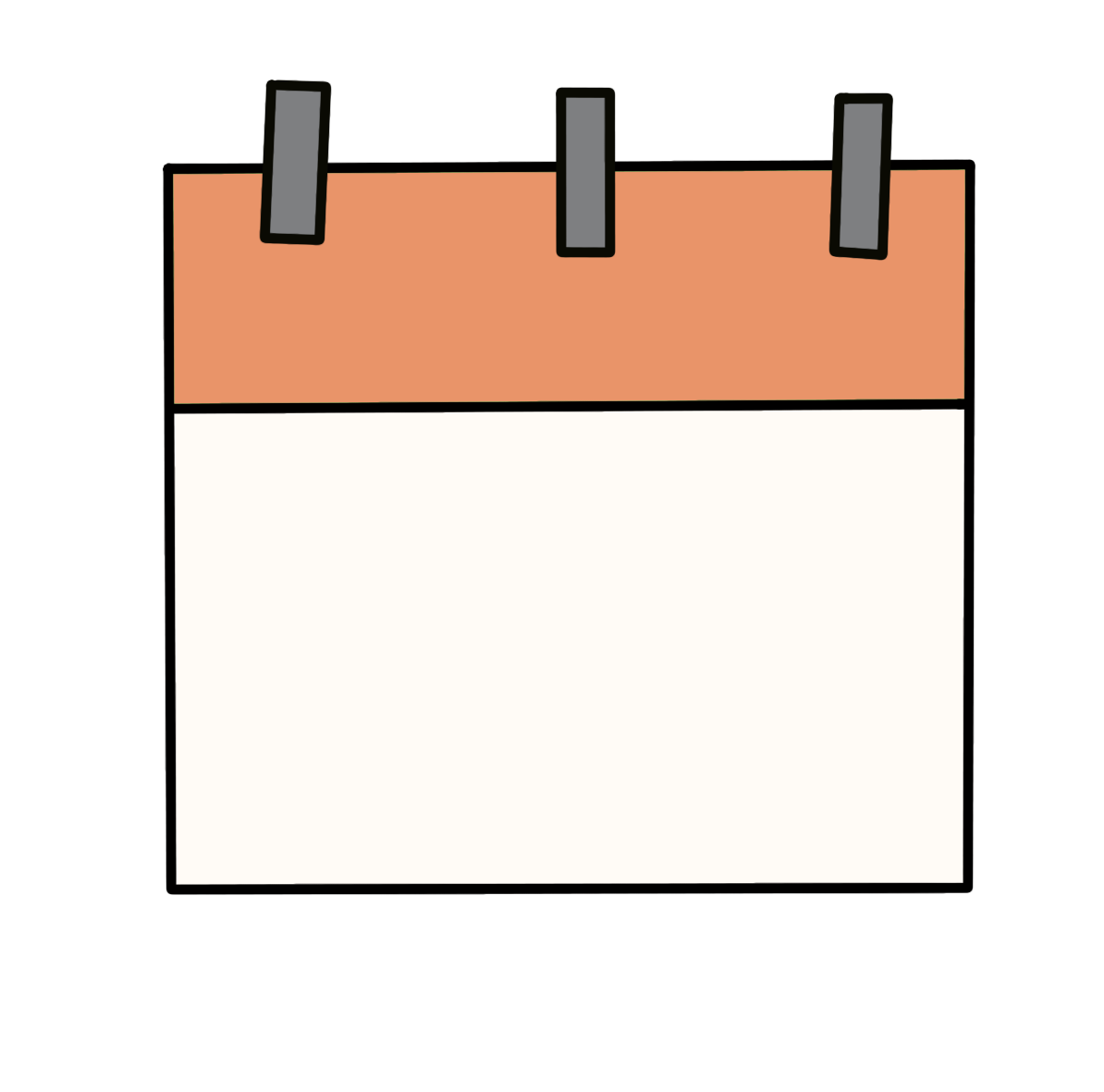 Jeudi
Mardi
Vendredi
Lundi
9
NOVEMBRE
8
NOVEMBRE
11
NOVEMBRE
12
NOVEMBRE
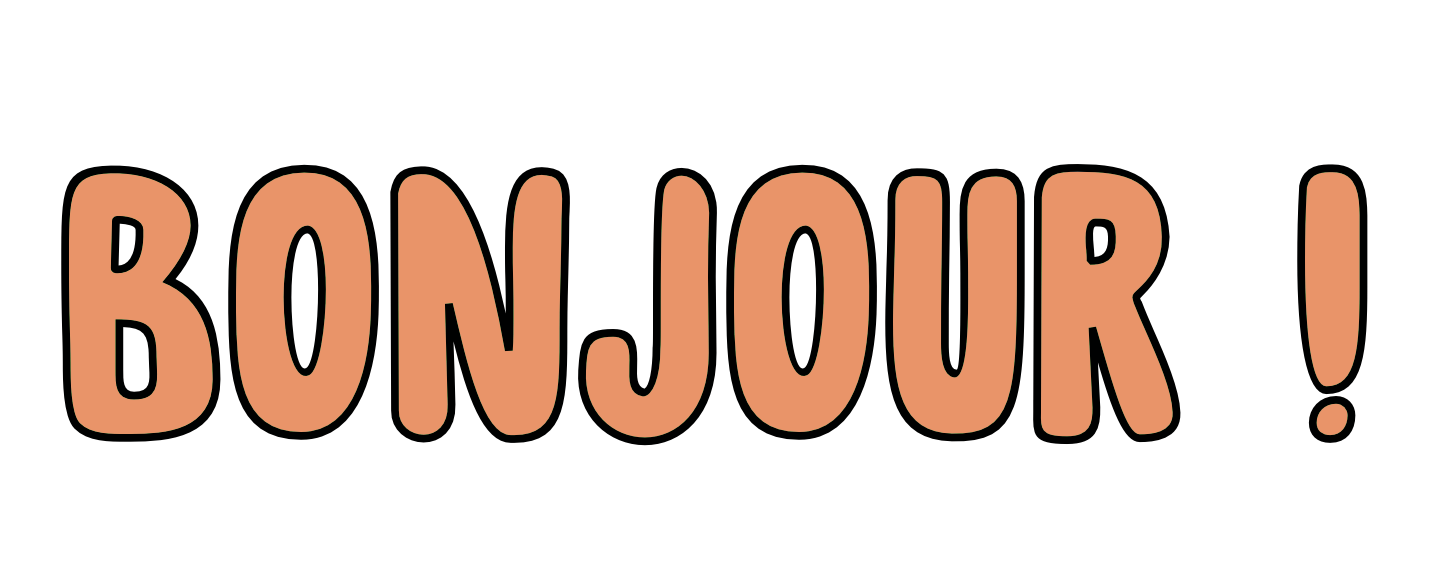 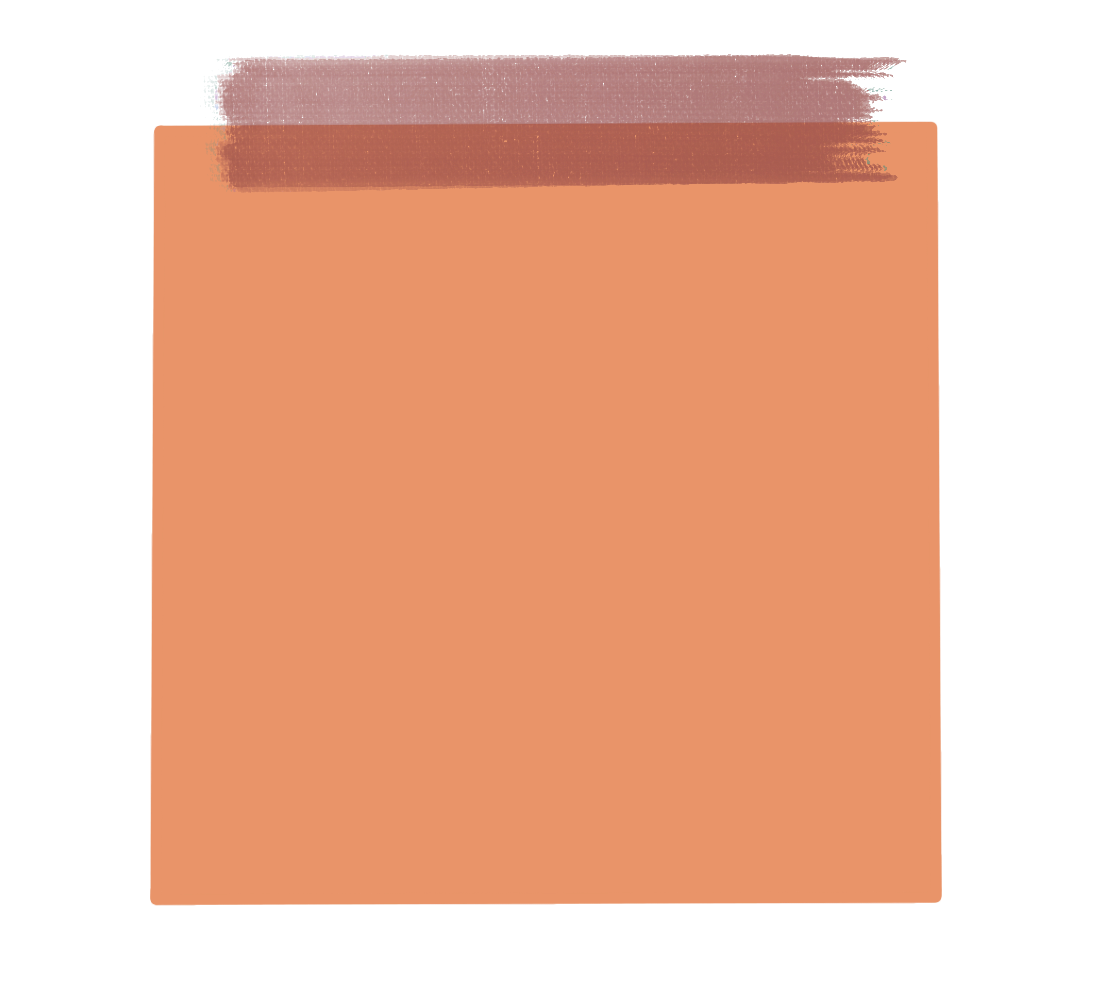 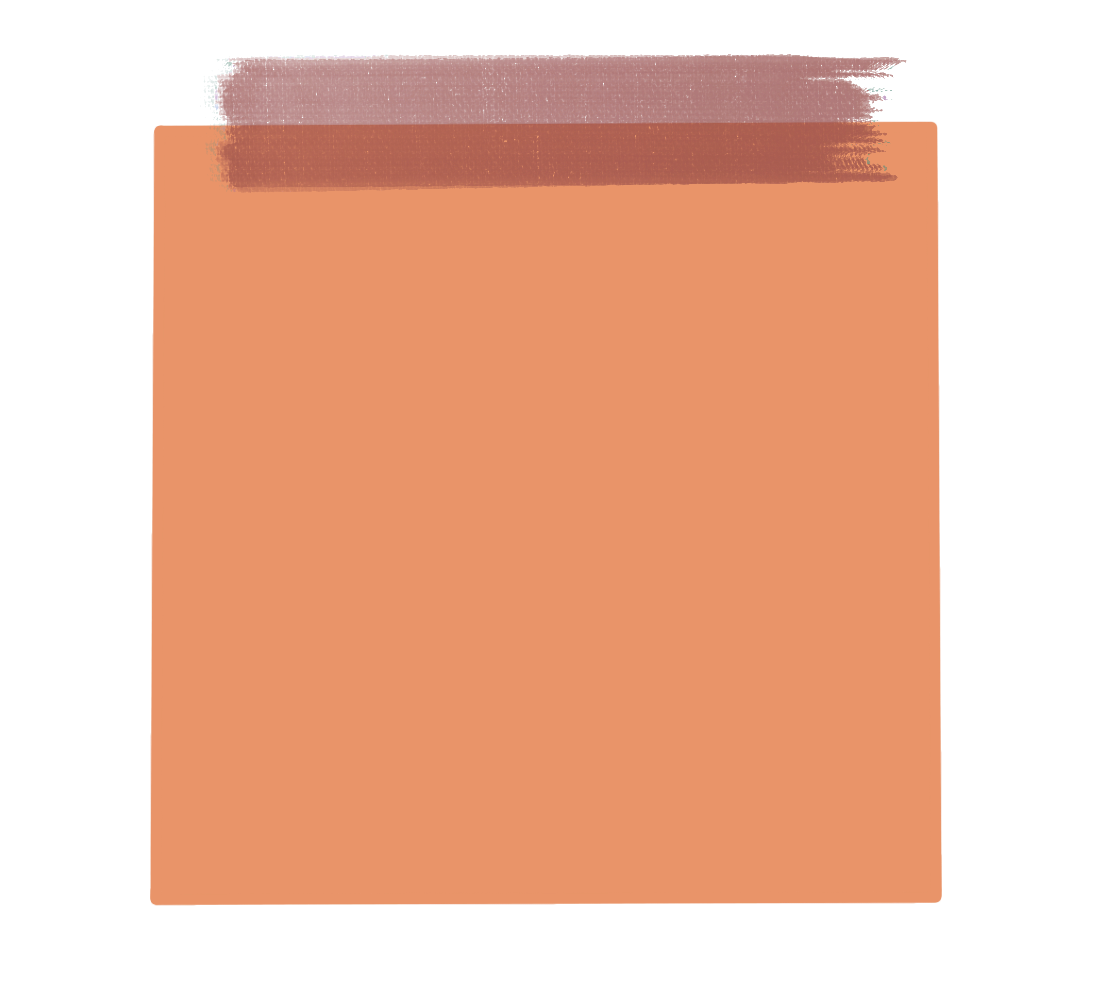 JEUDI : FERIE
VENDREDI : TENUE POUR L’EPS
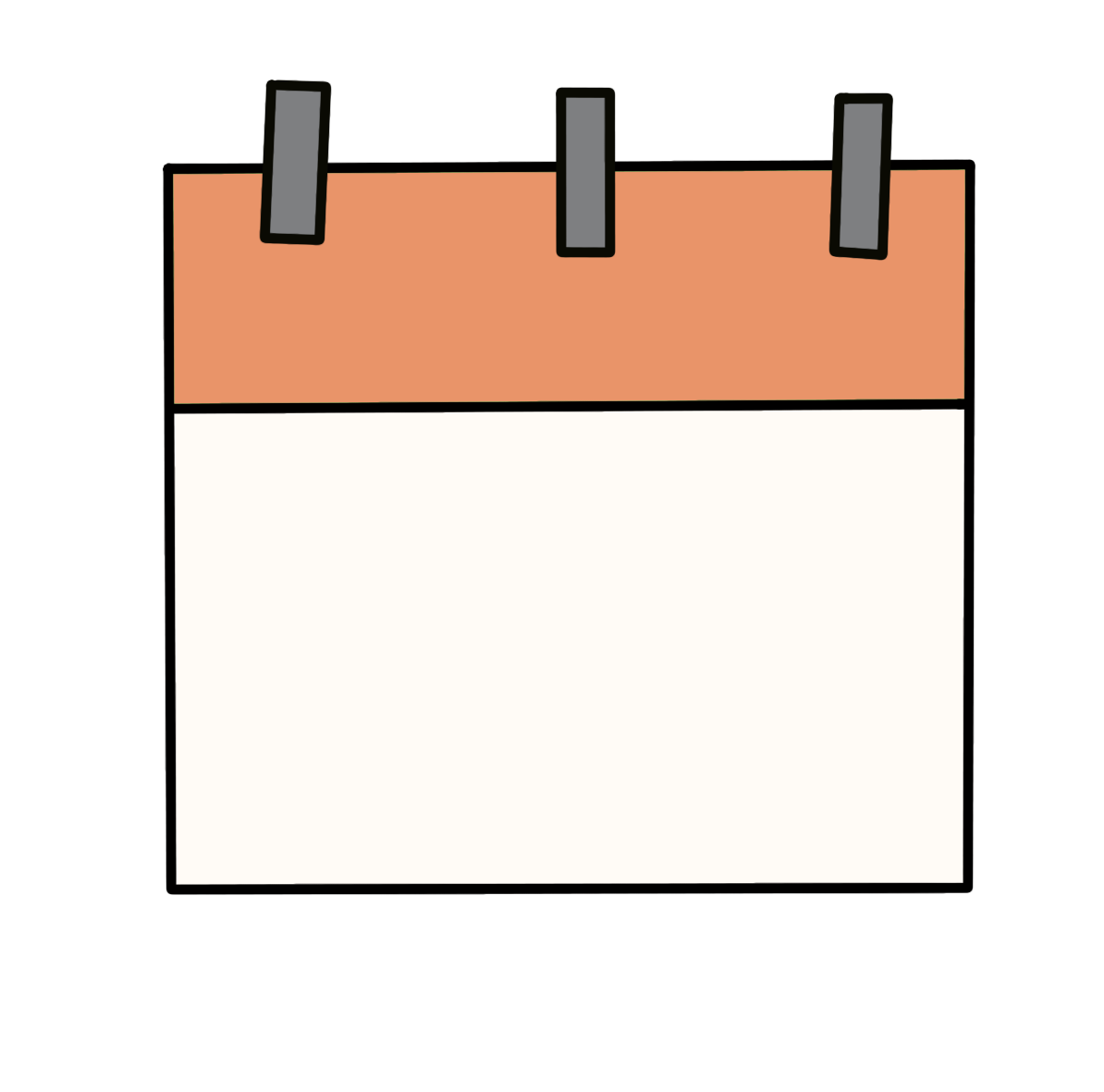 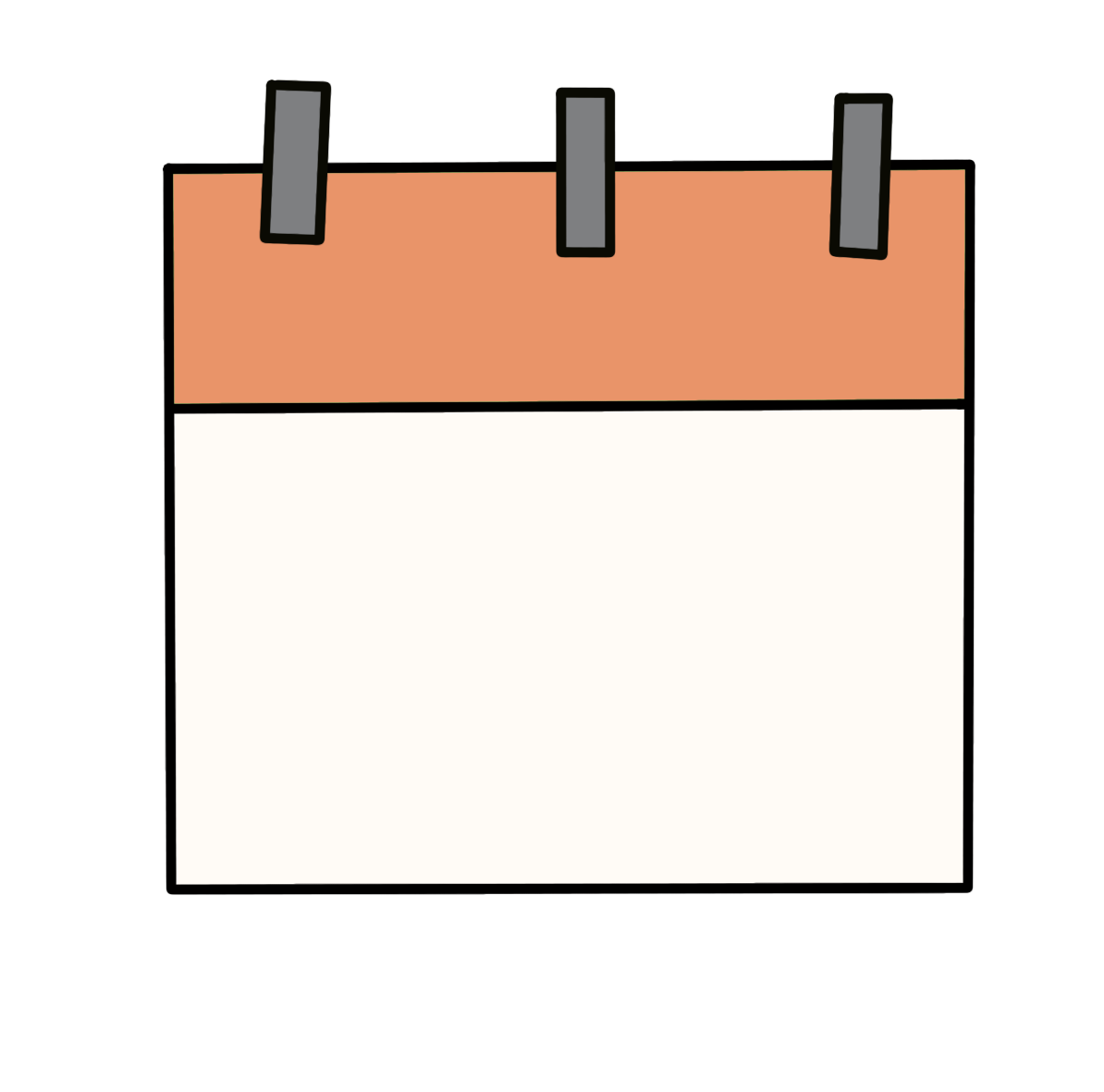 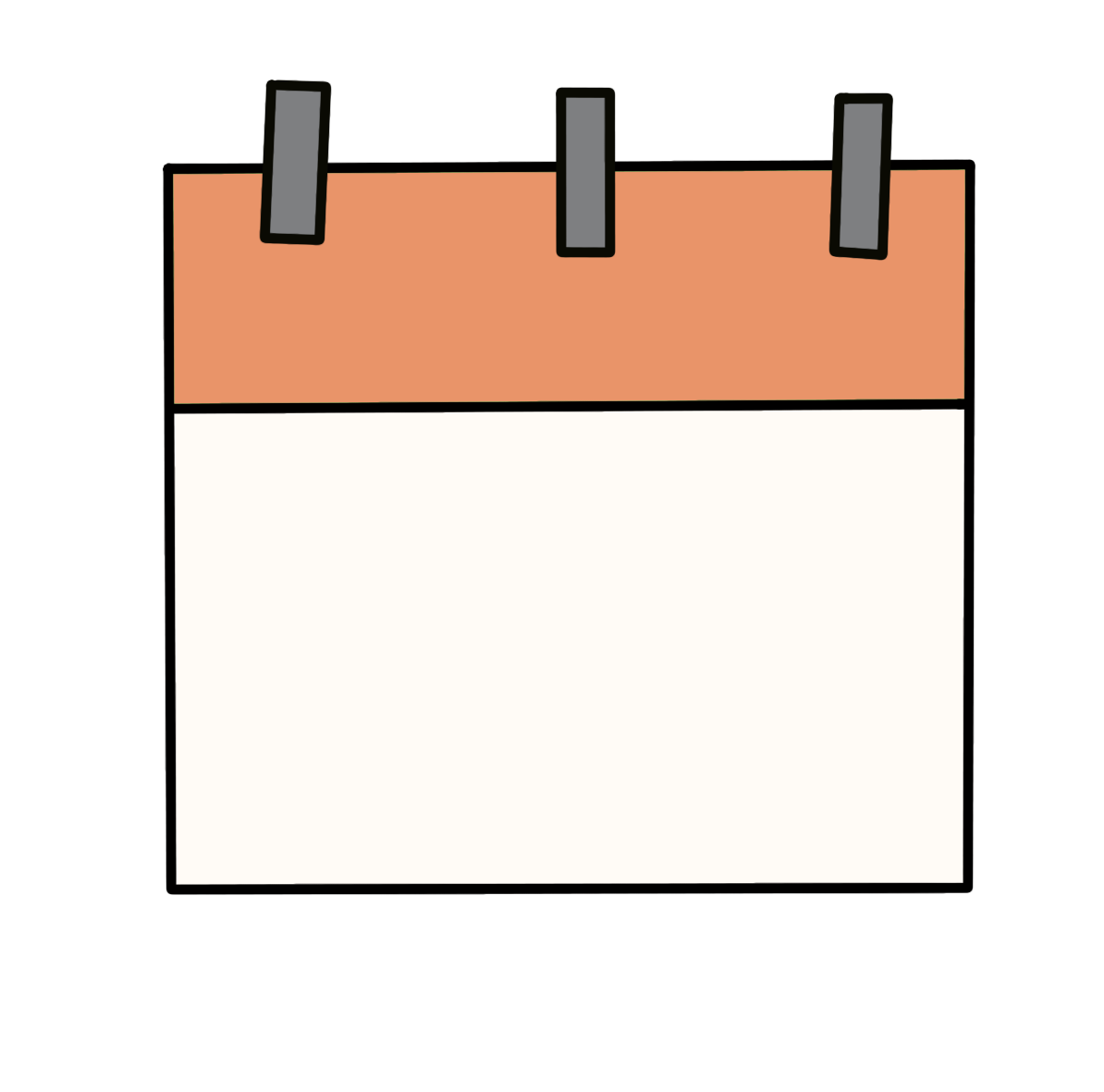 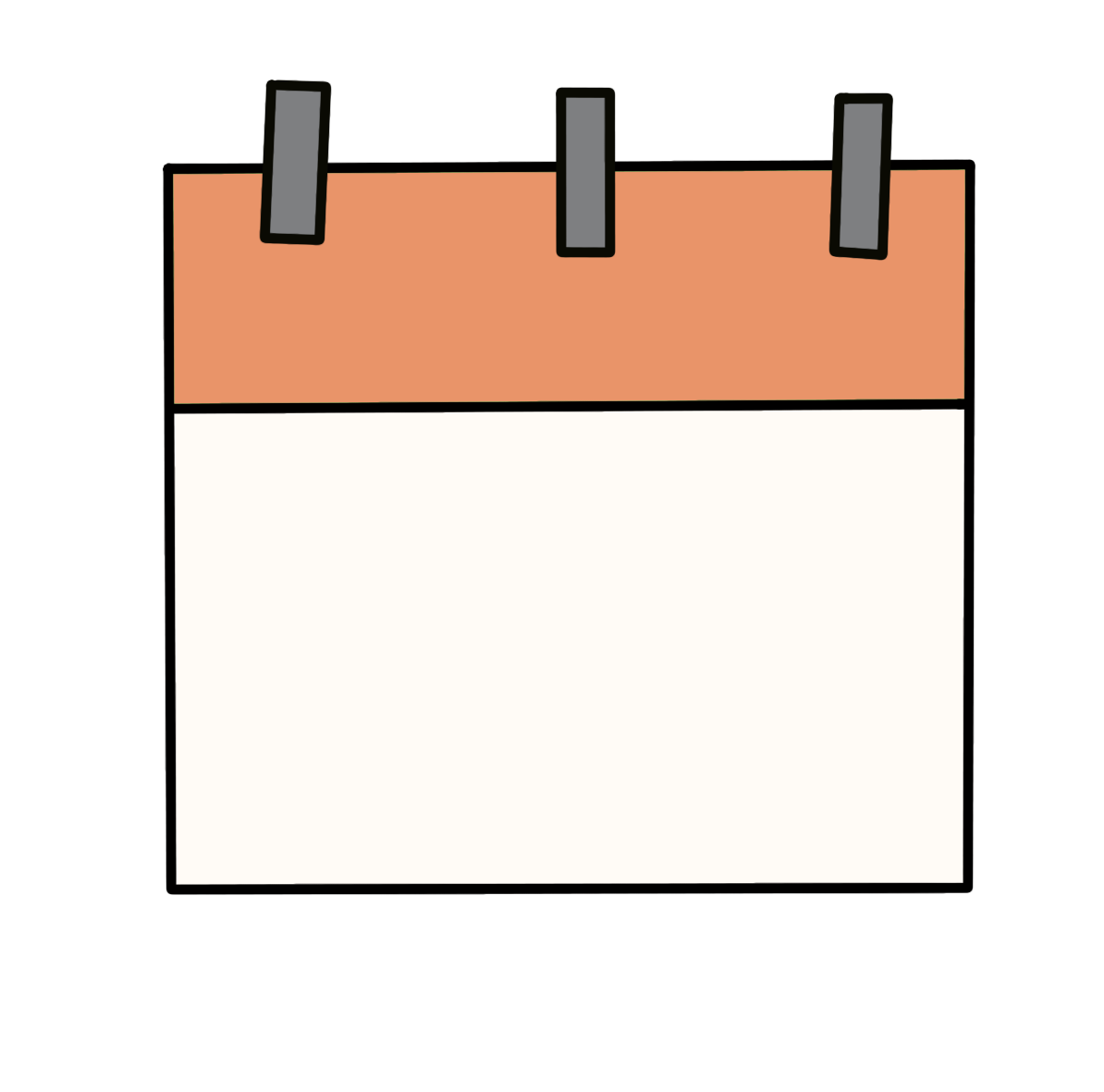 Jeudi
Mardi
Vendredi
Lundi
9
NOVEMBRE
8
NOVEMBRE
11
NOVEMBRE
12
NOVEMBRE
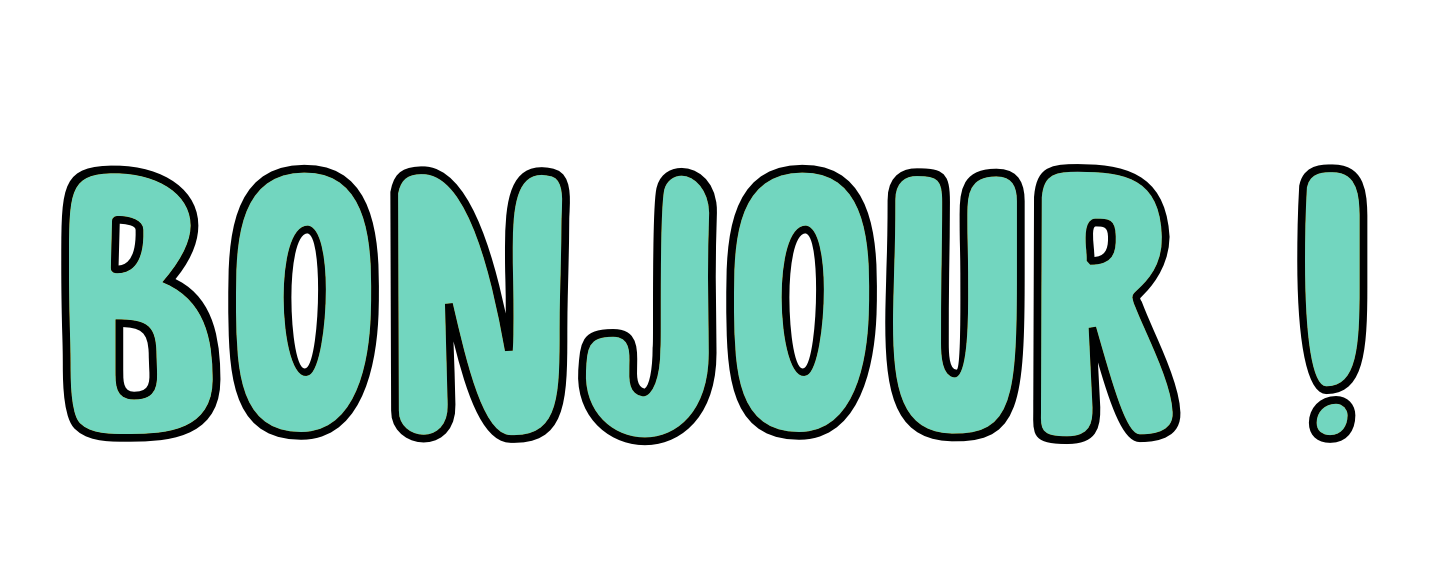 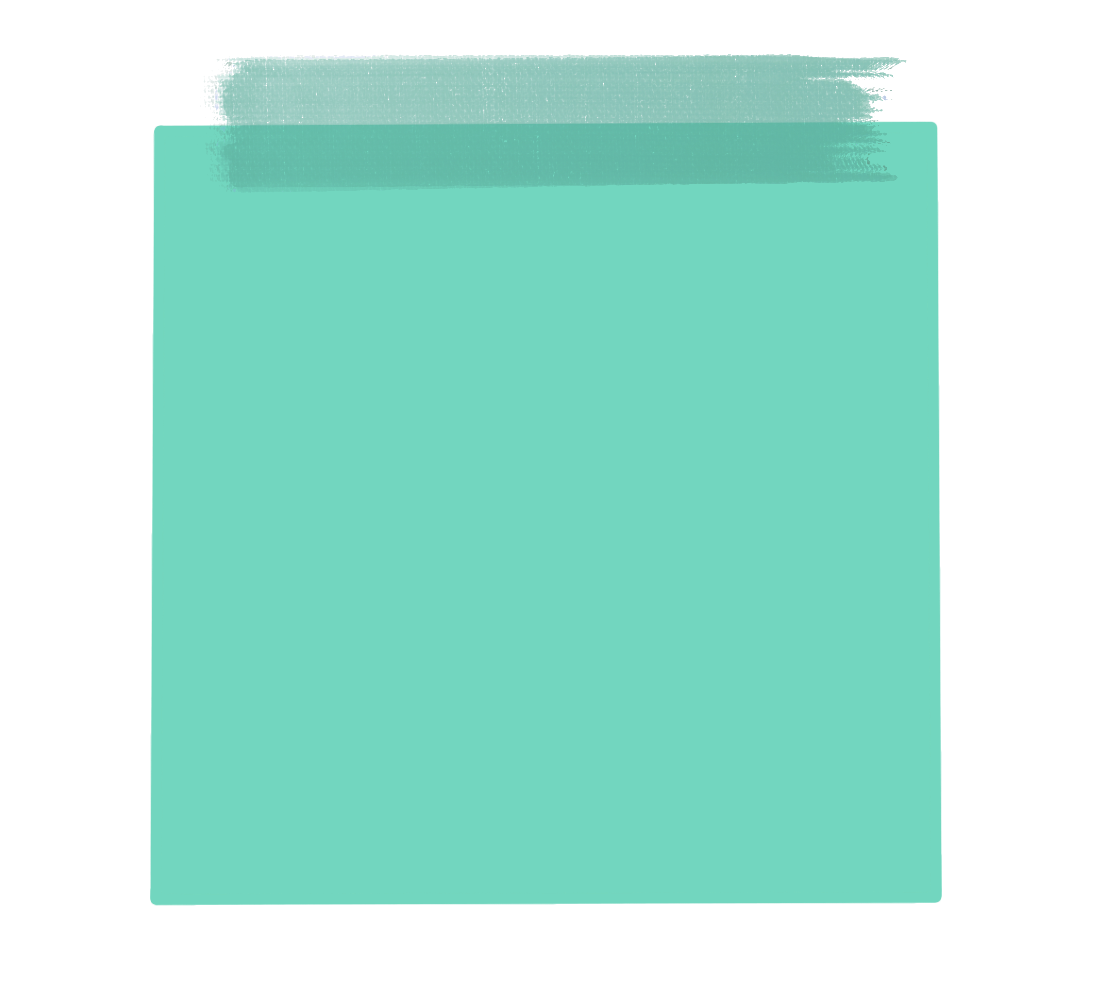 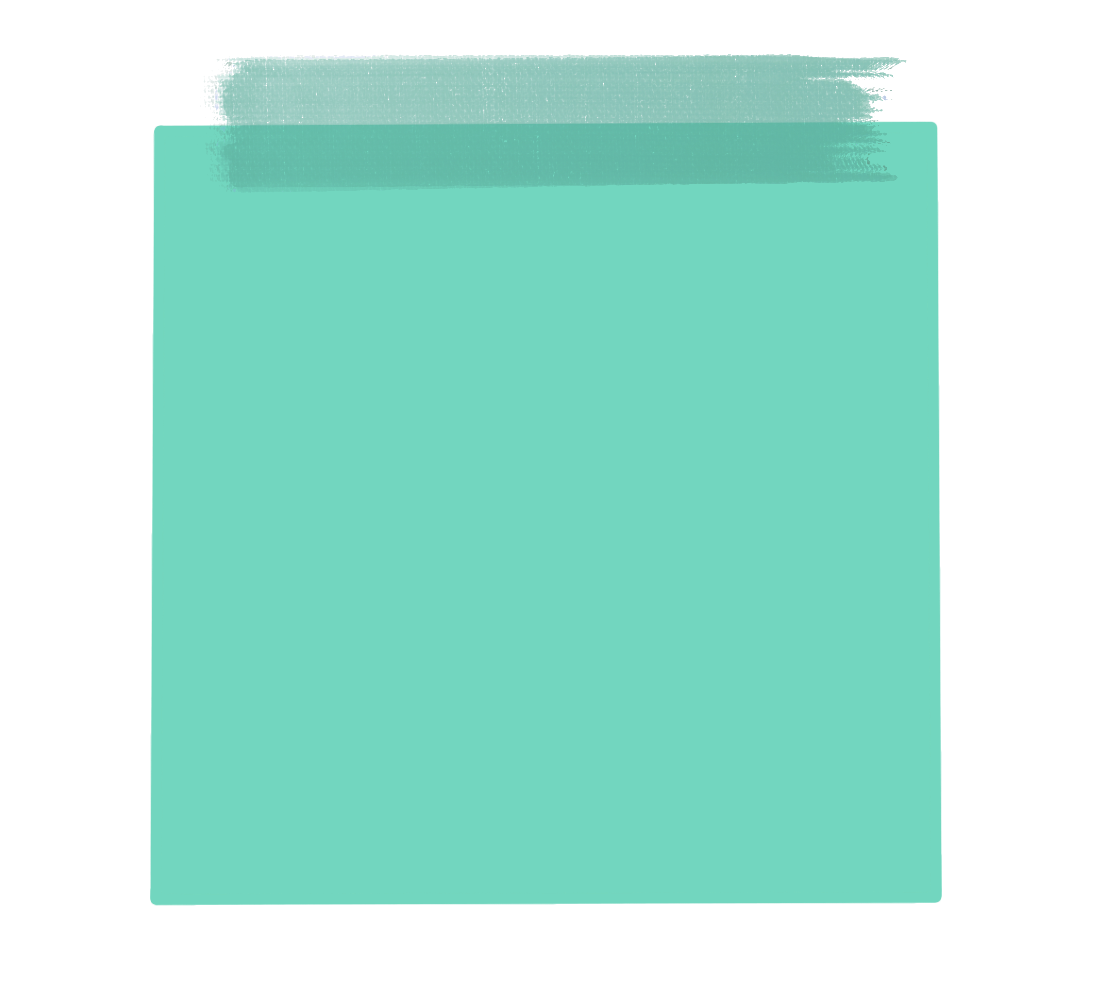 JEUDI : FERIE
VENDREDI : TENUE POUR L’EPS
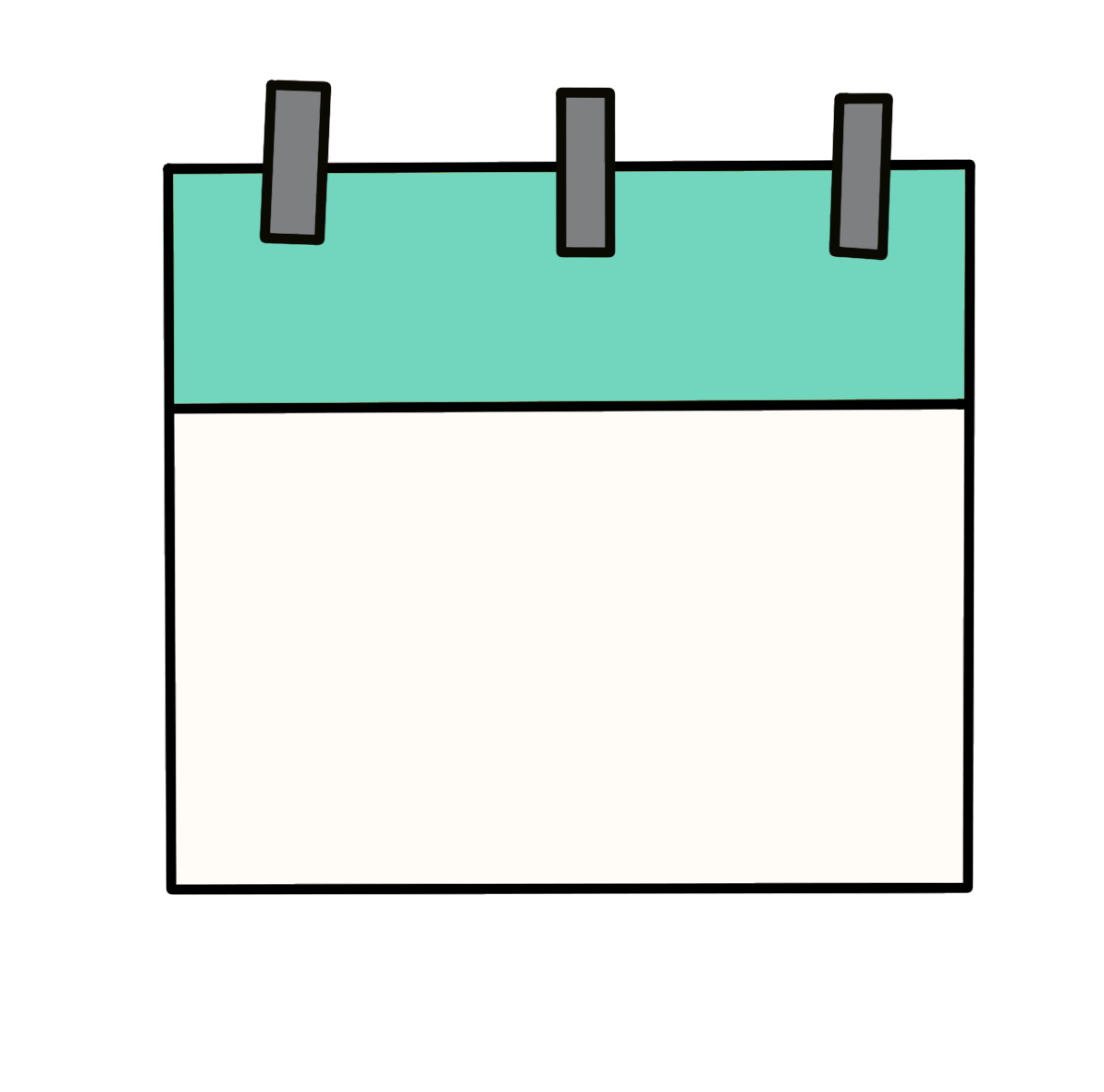 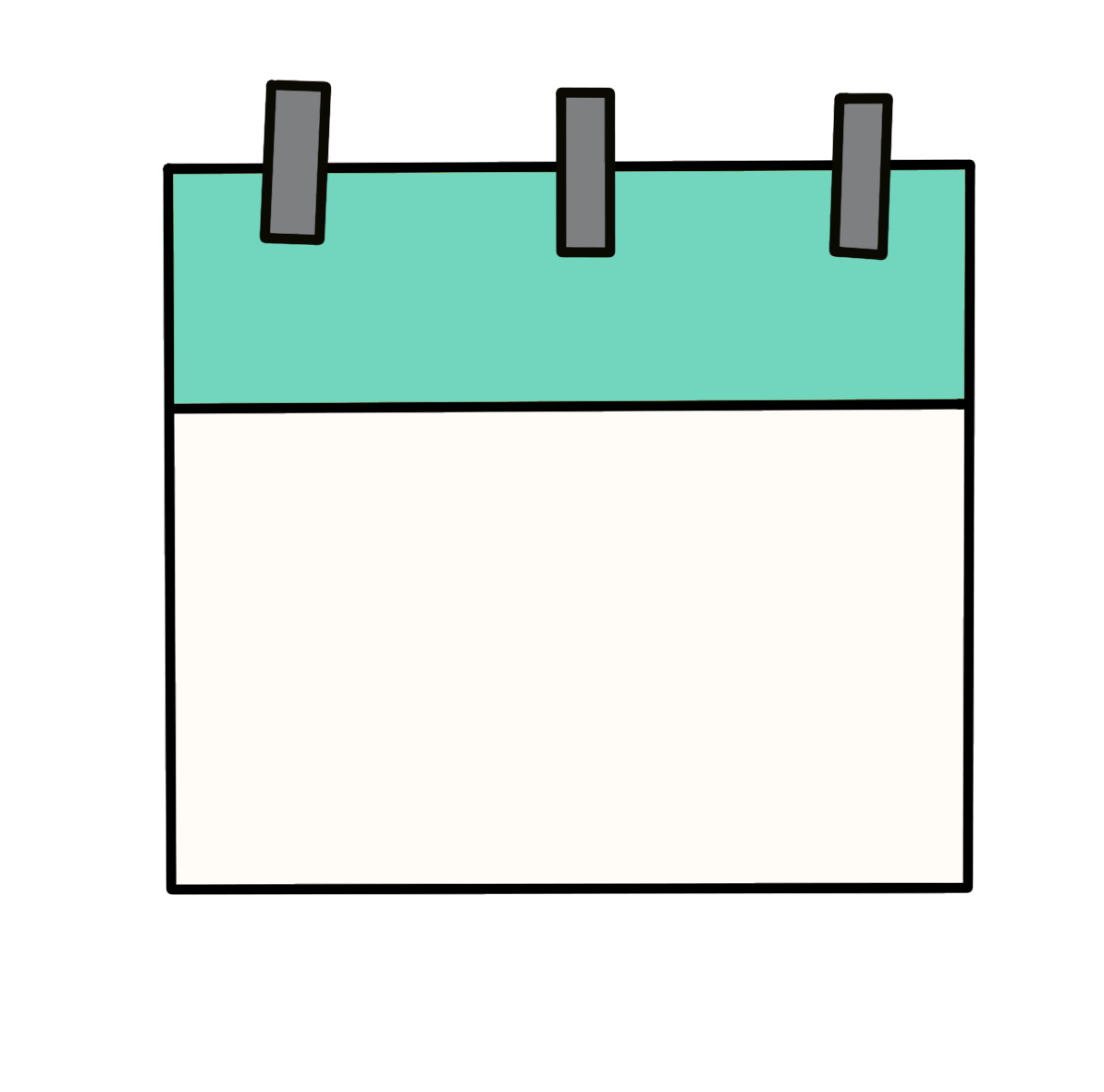 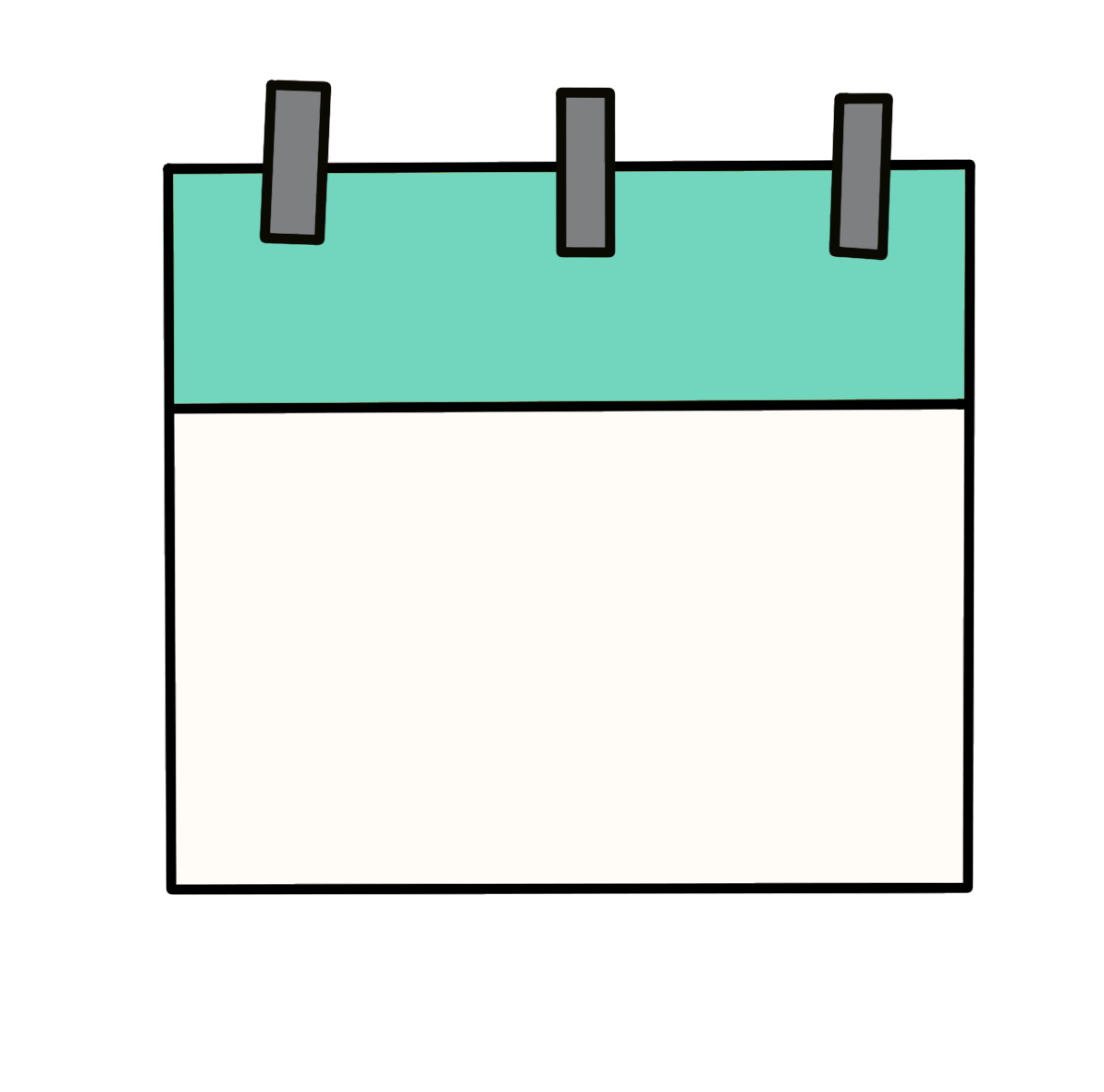 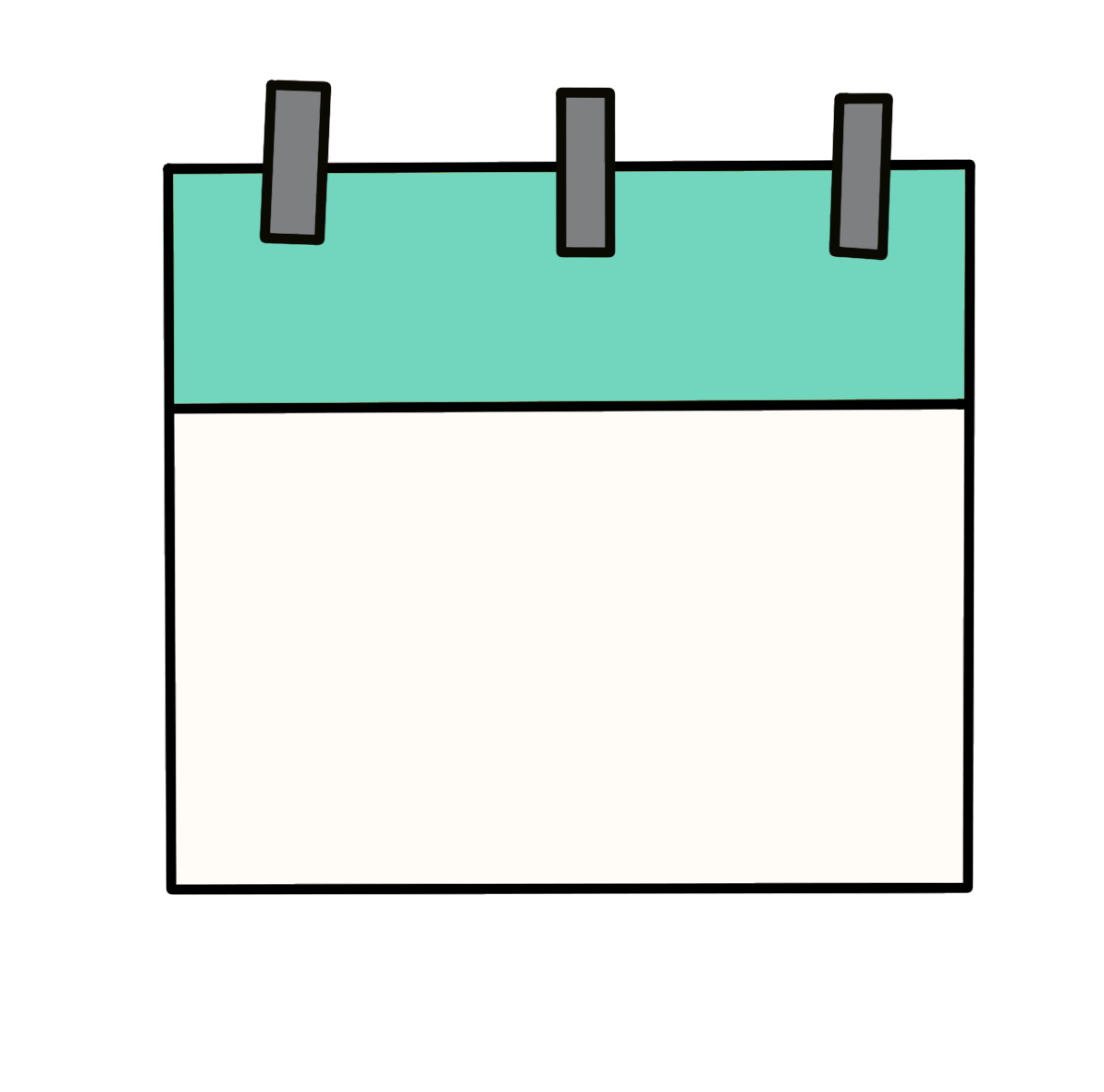 Jeudi
Mardi
Vendredi
Lundi
9
NOVEMBRE
8
NOVEMBRE
11
NOVEMBRE
12
NOVEMBRE
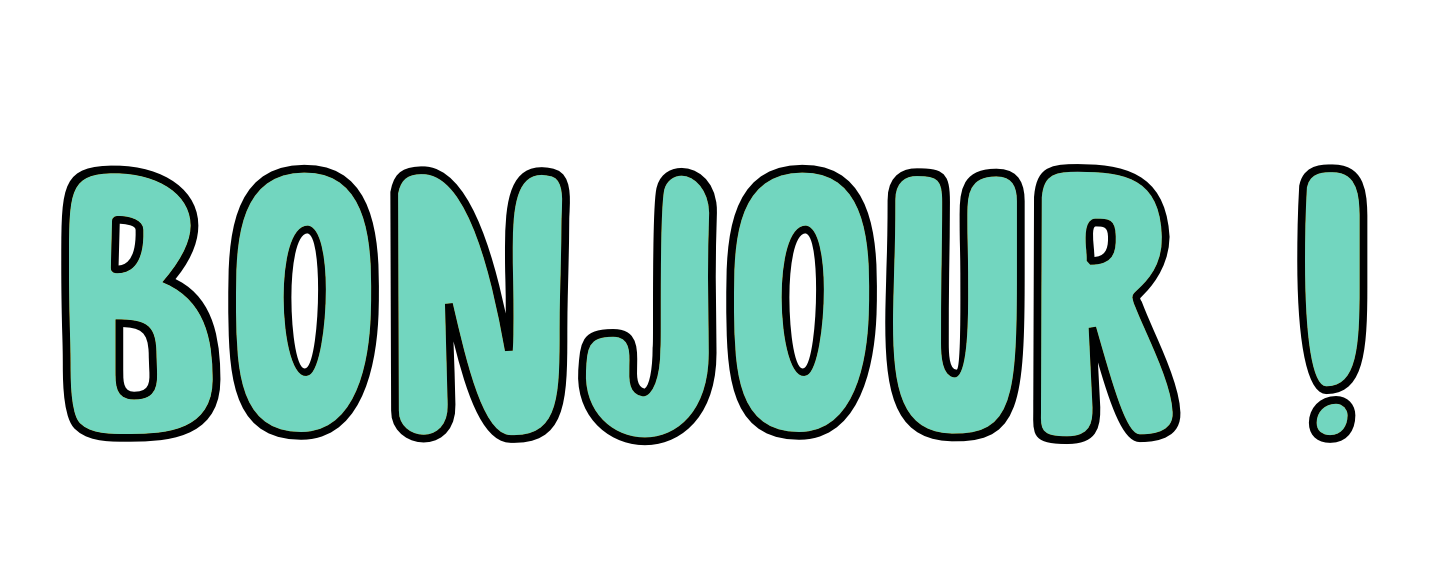 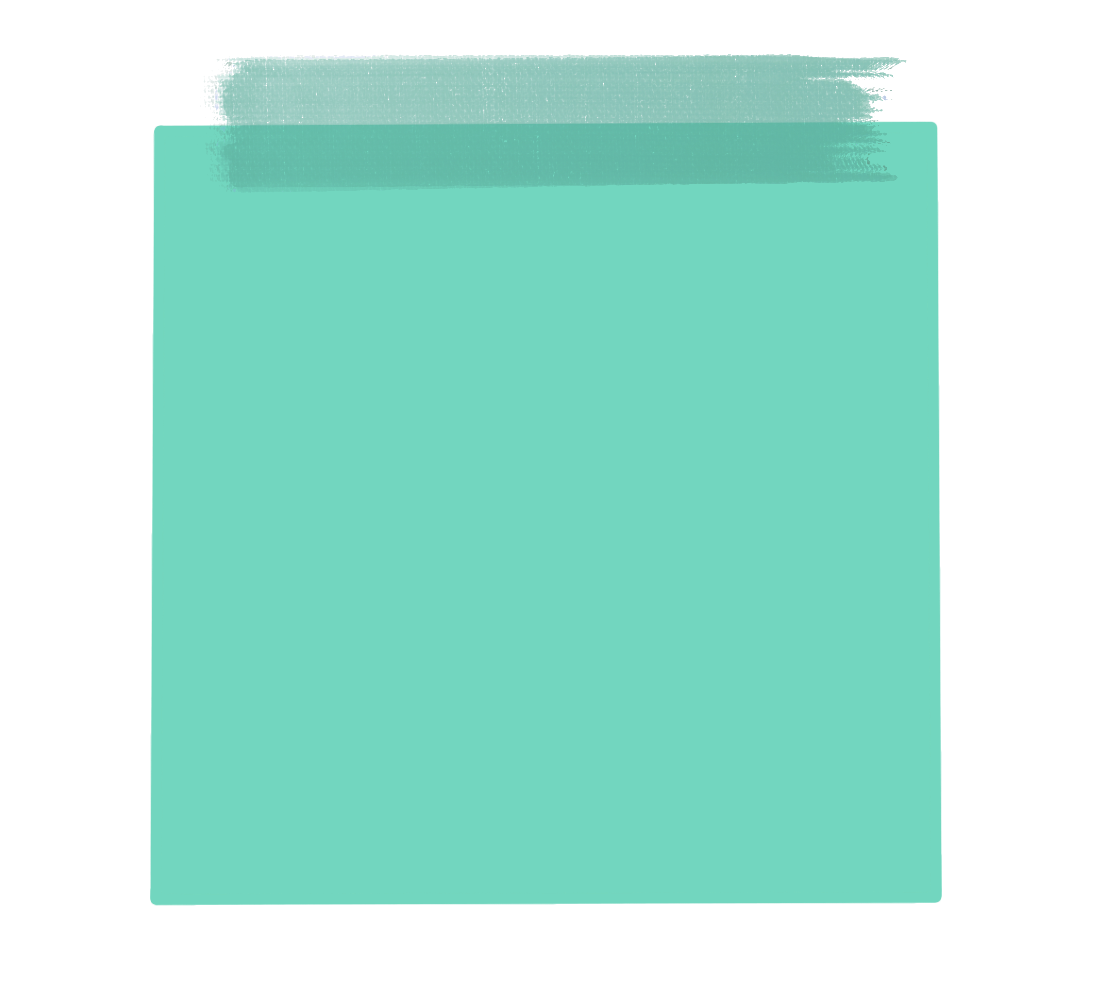 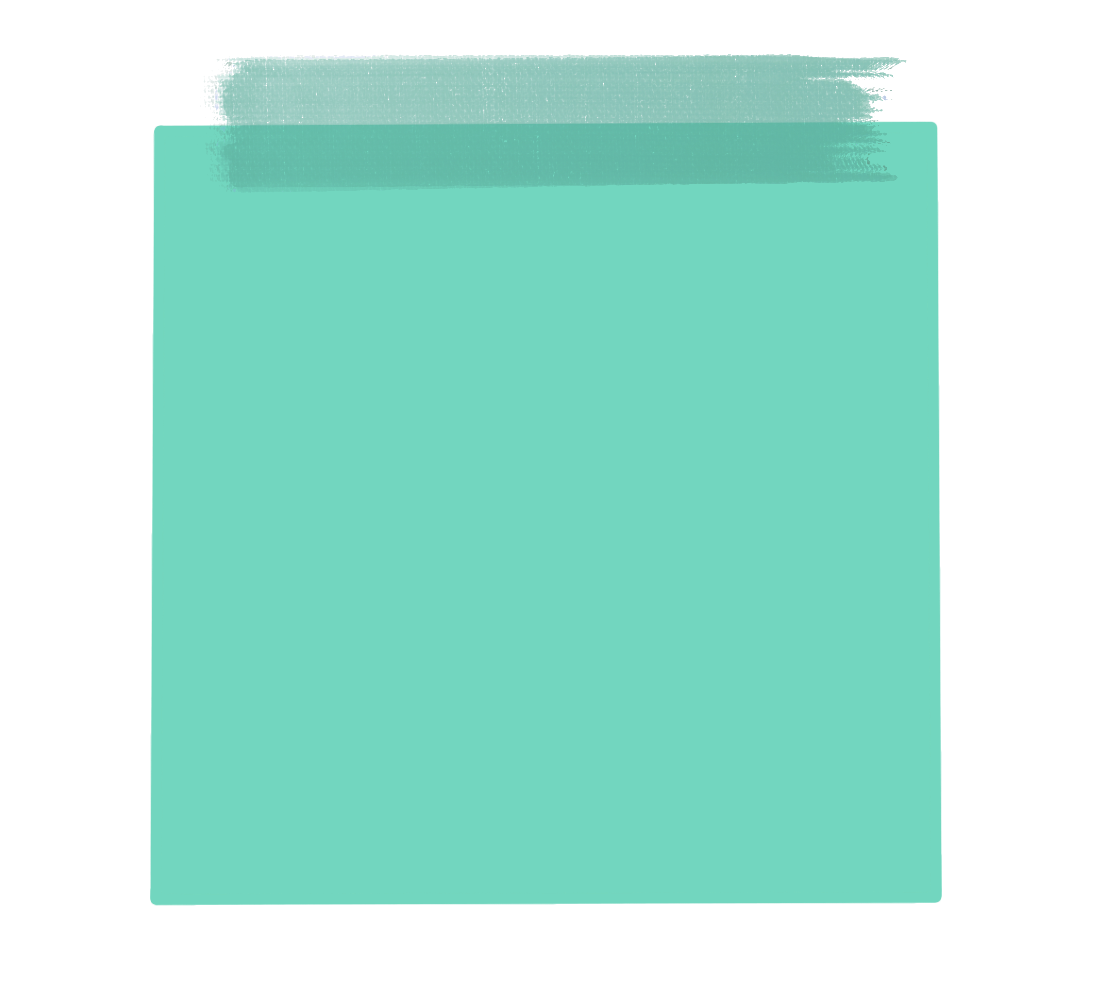 JEUDI : FERIE
VENDREDI : TENUE POUR L’EPS
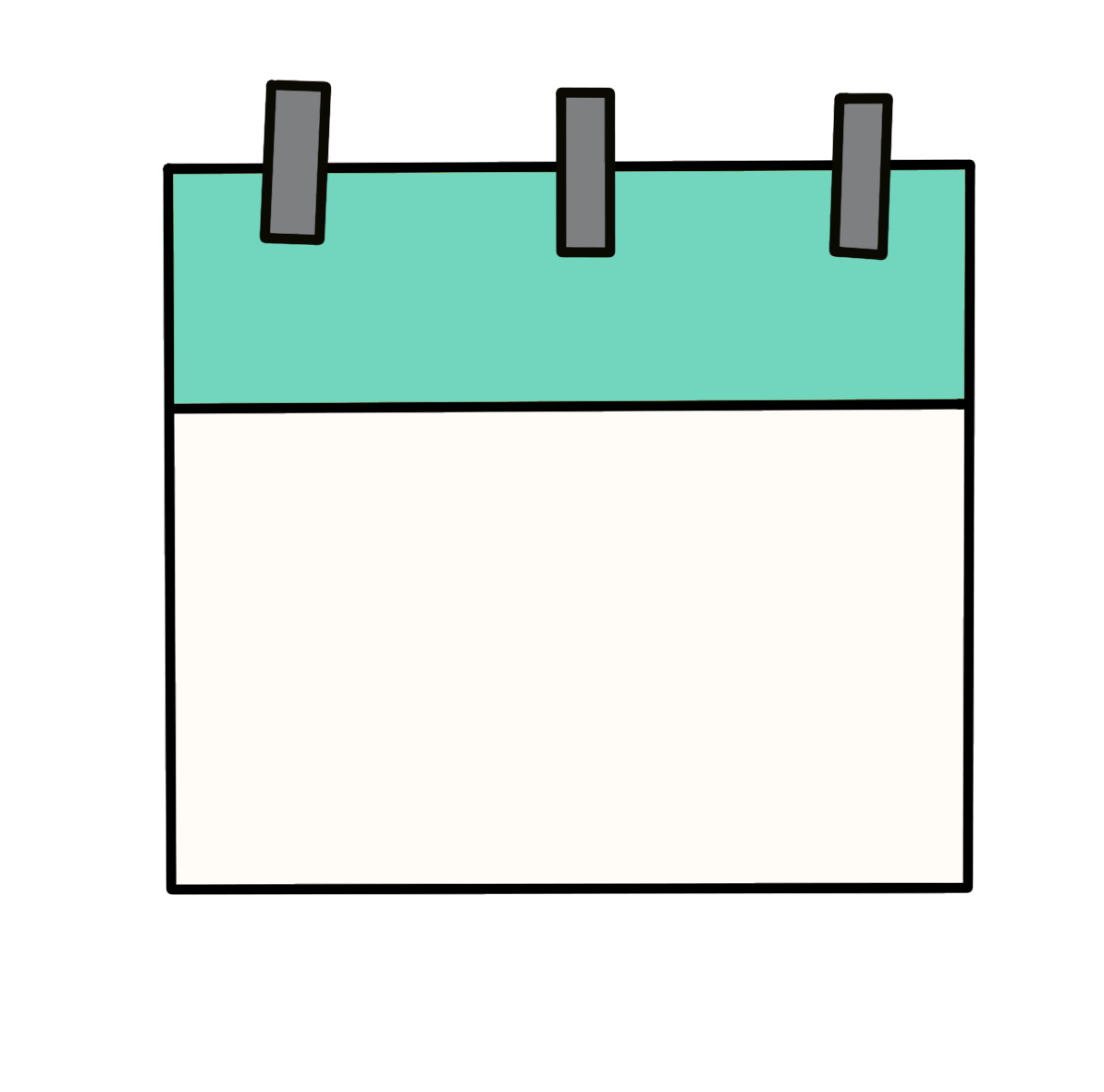 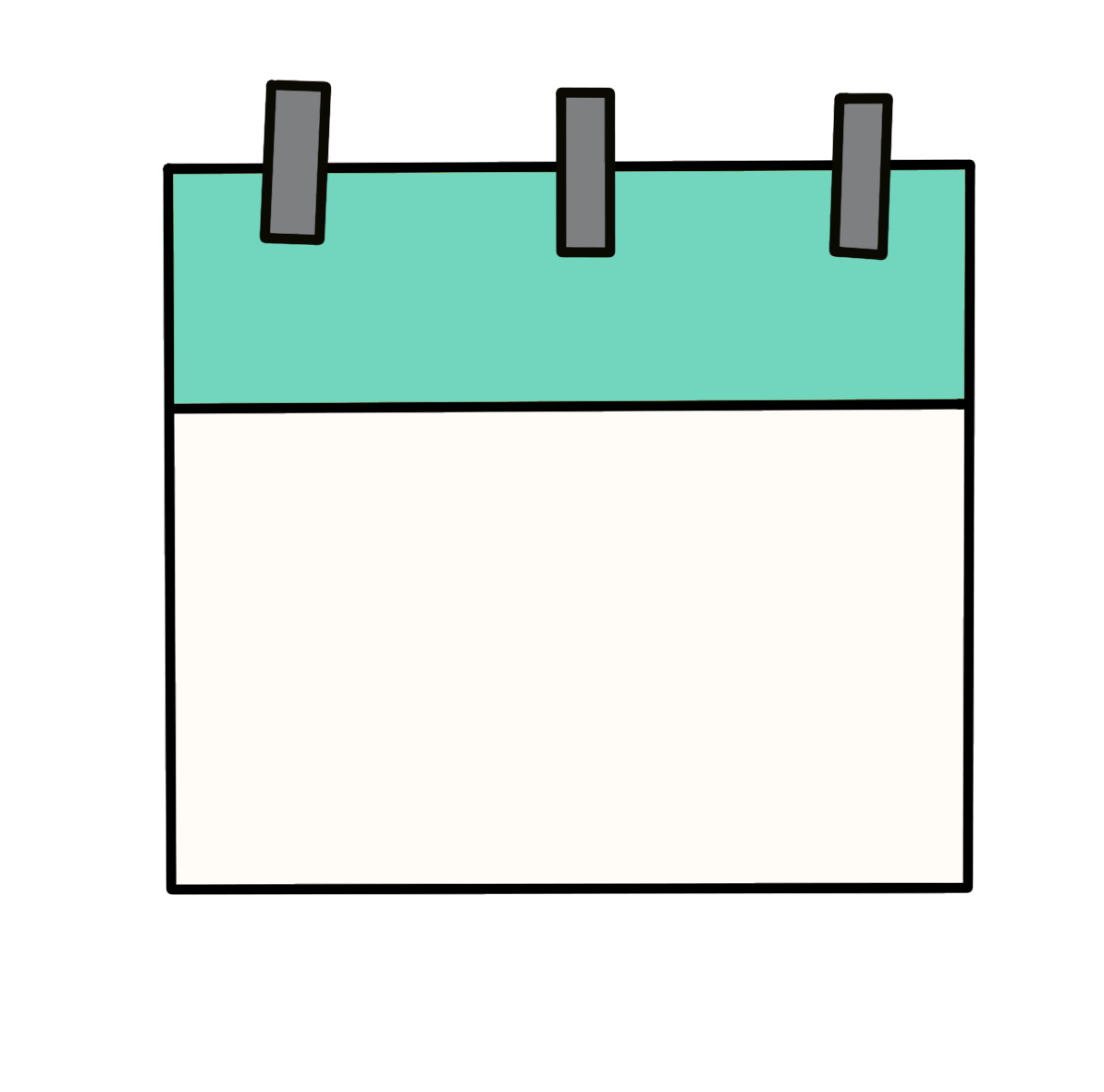 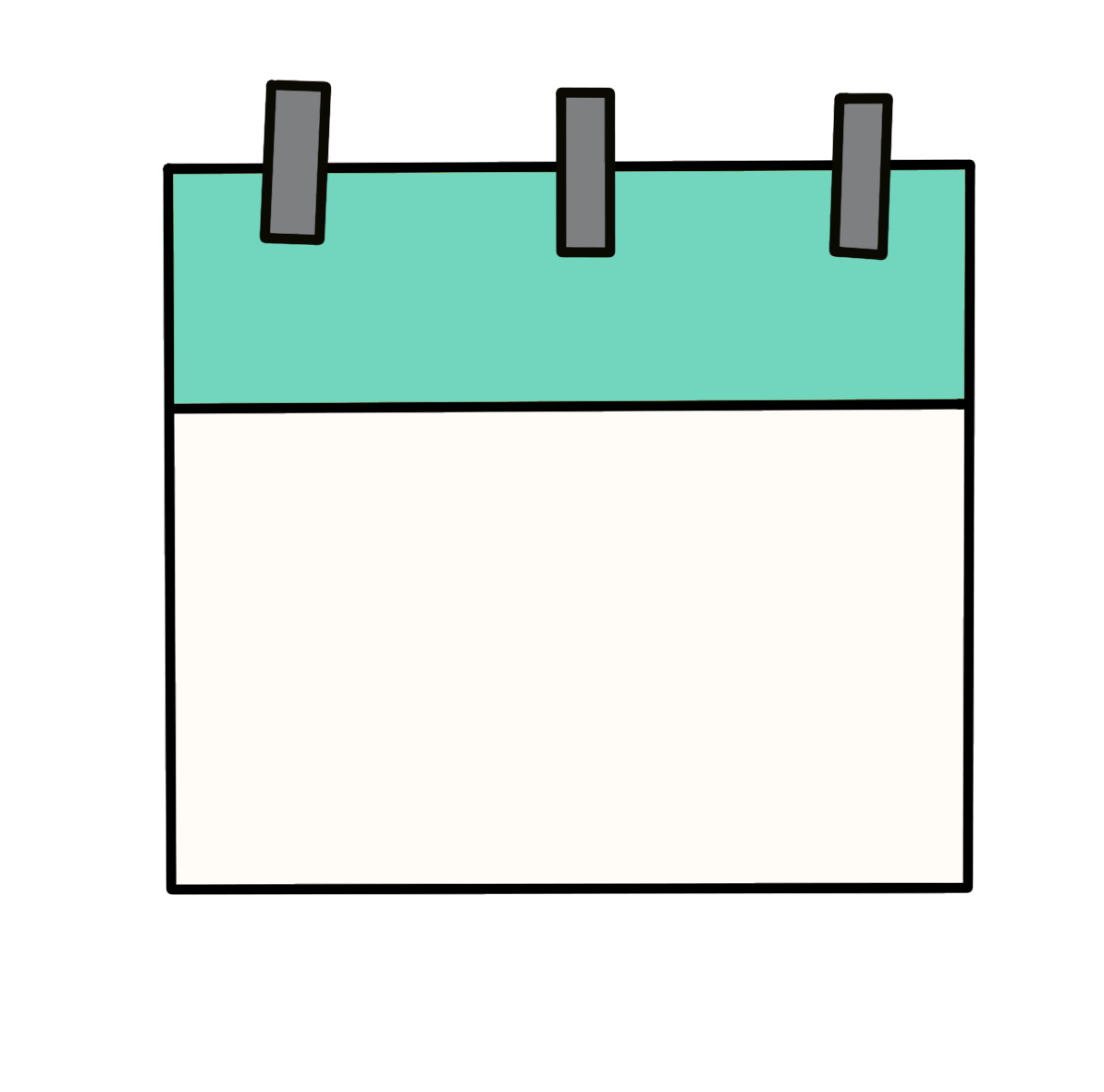 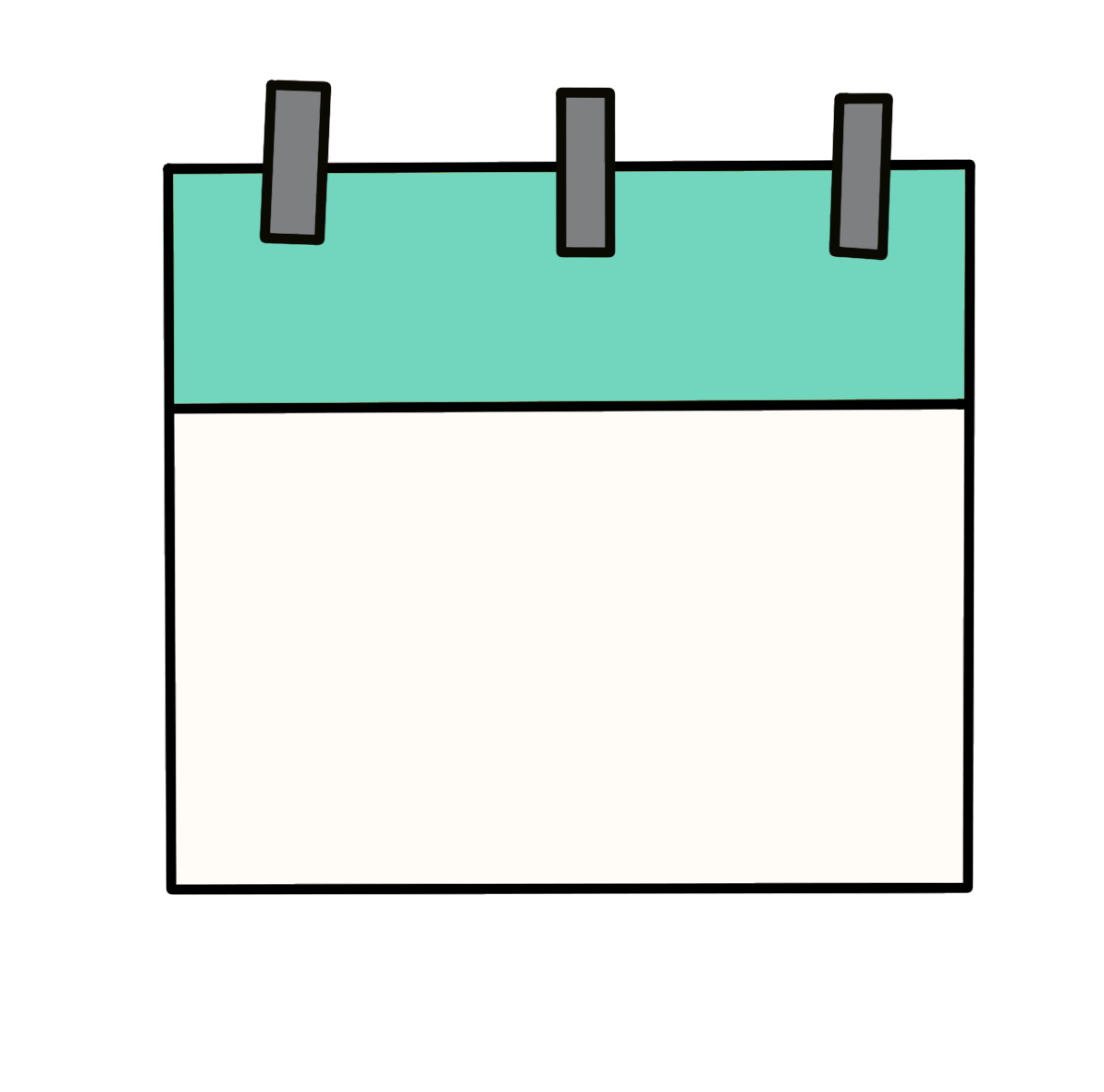 Jeudi
Mardi
Vendredi
Lundi
9
NOVEMBRE
8
NOVEMBRE
11
NOVEMBRE
12
NOVEMBRE
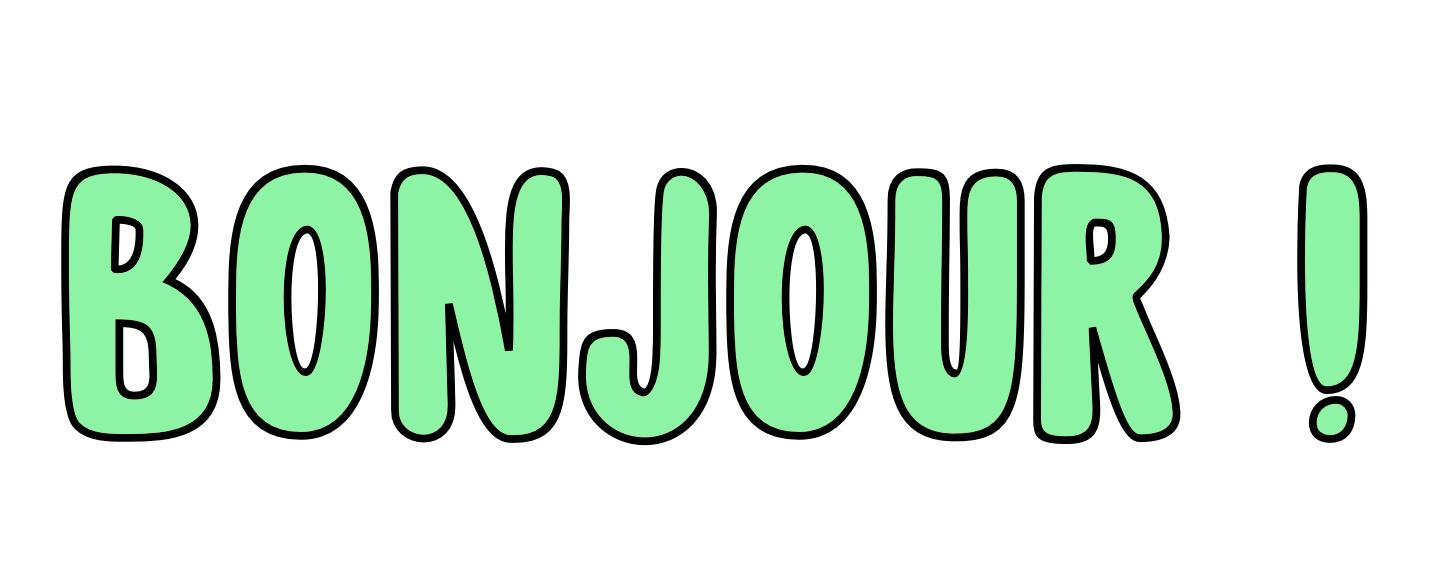 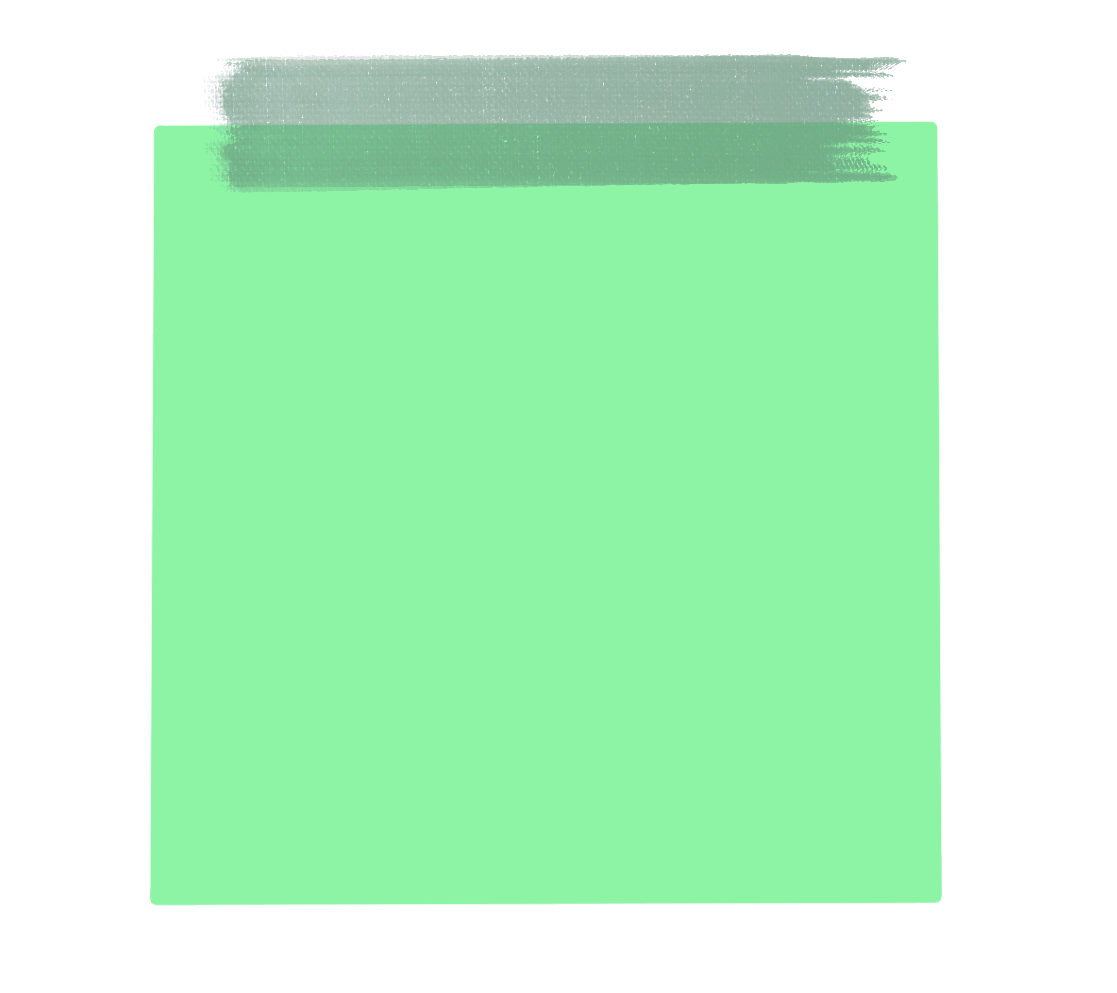 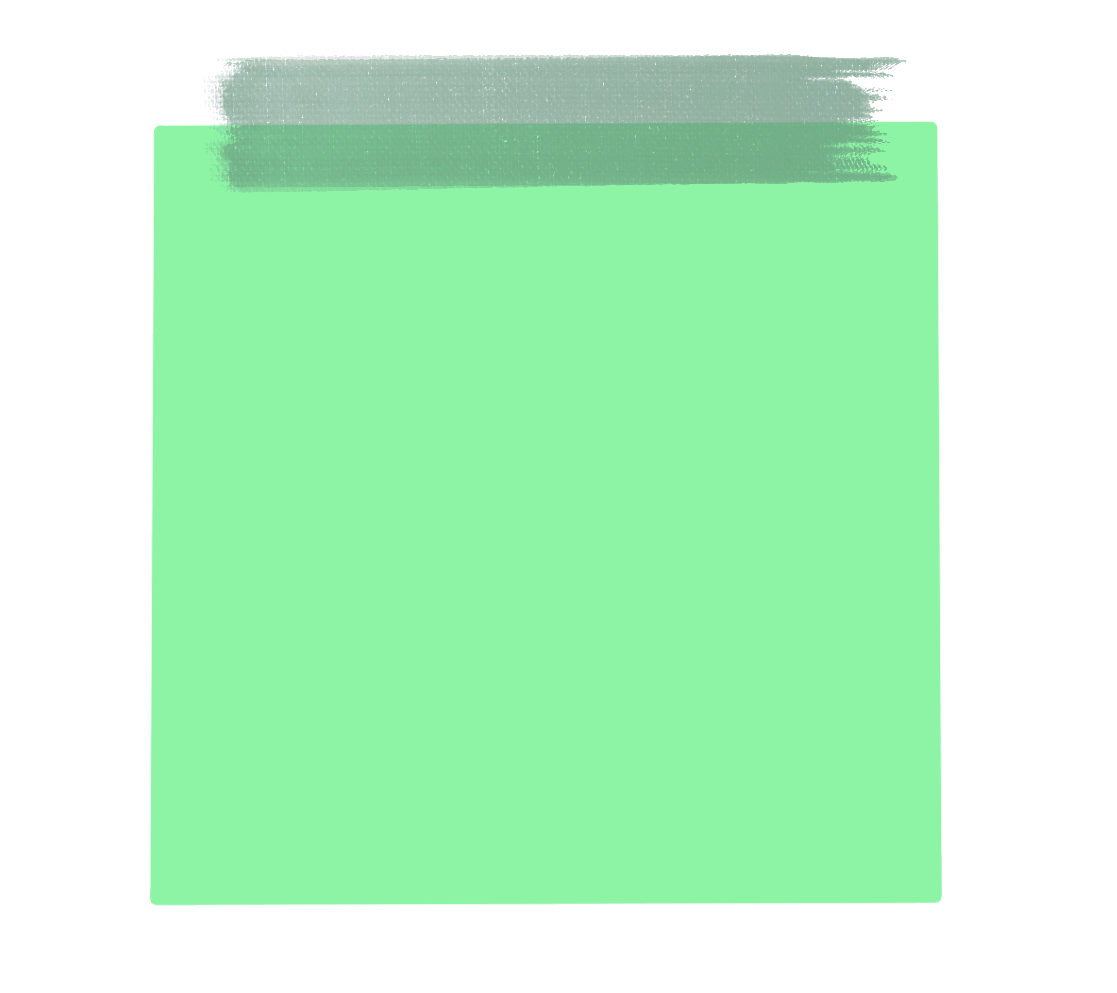 JEUDI : FERIE
VENDREDI : TENUE POUR L’EPS
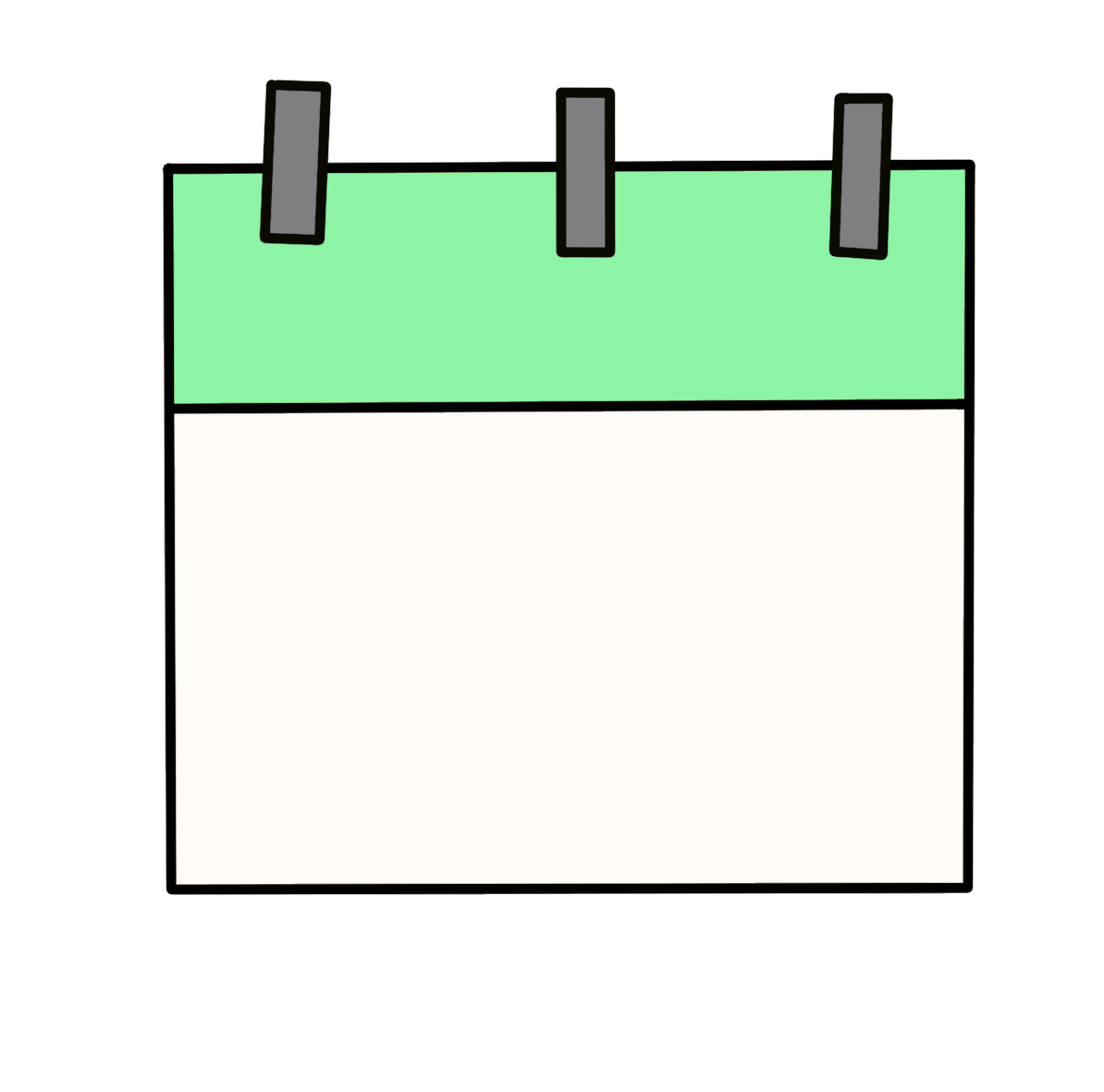 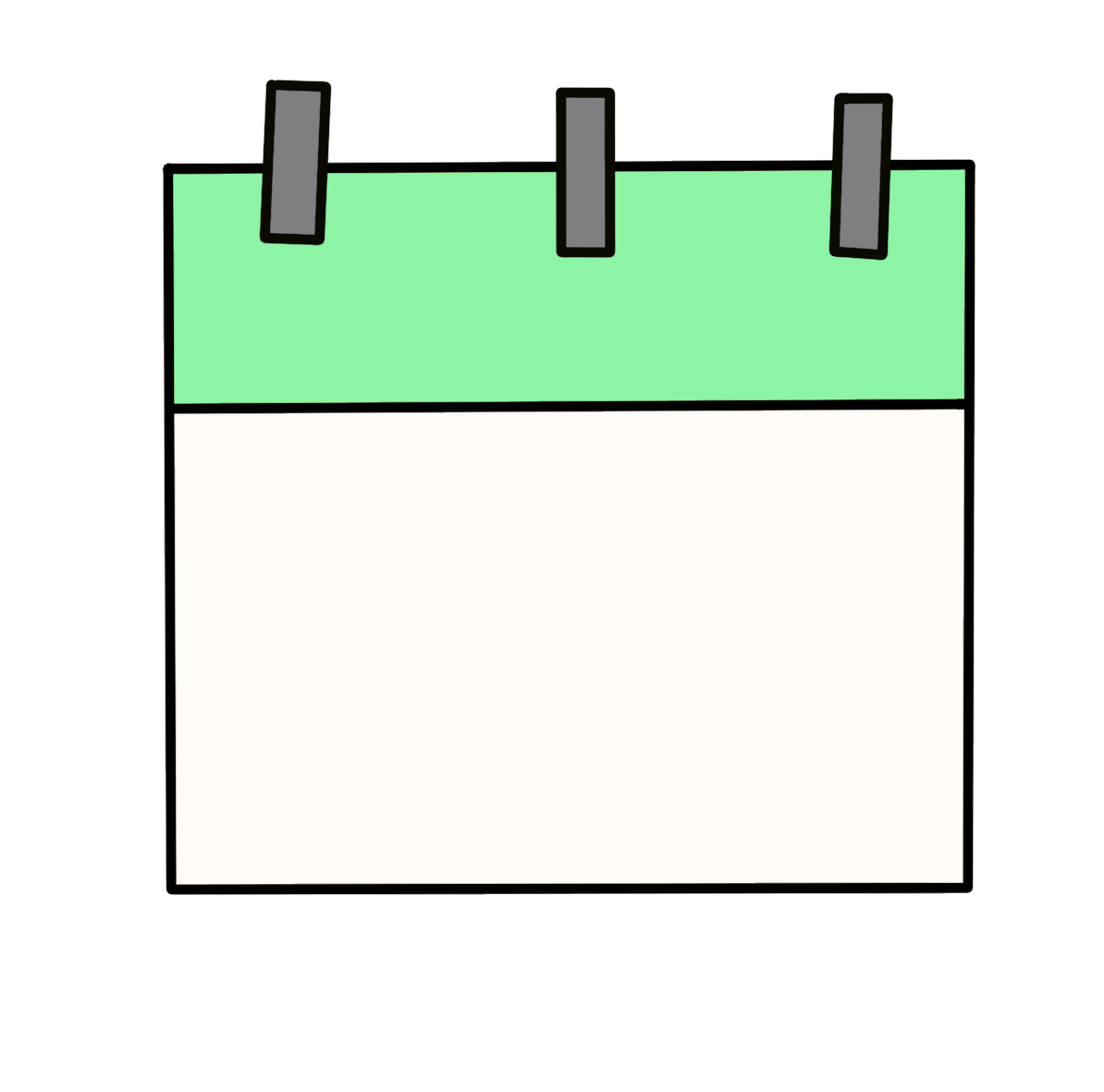 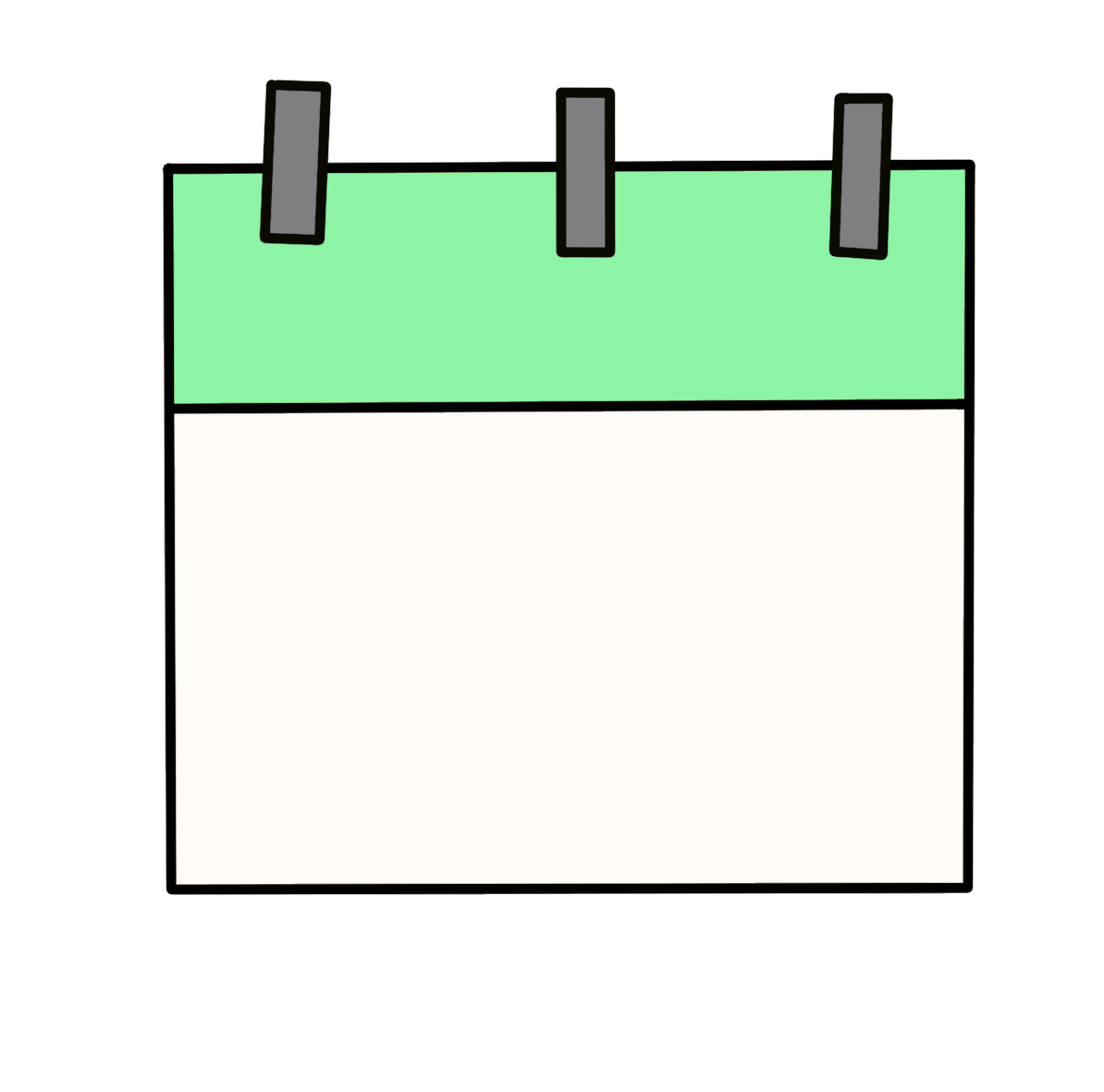 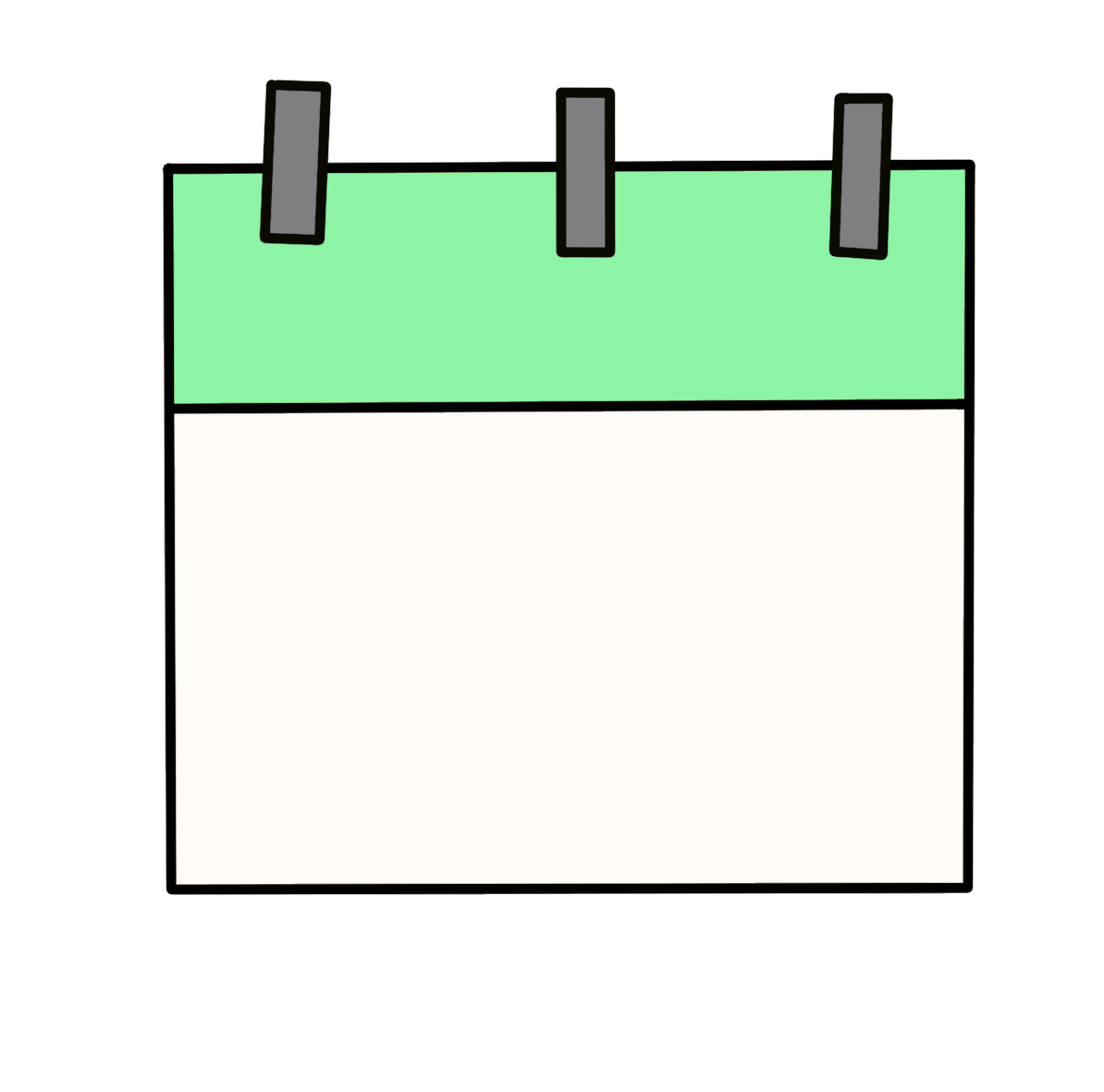 Jeudi
Mardi
Vendredi
Lundi
9
NOVEMBRE
8
NOVEMBRE
11
NOVEMBRE
12
NOVEMBRE
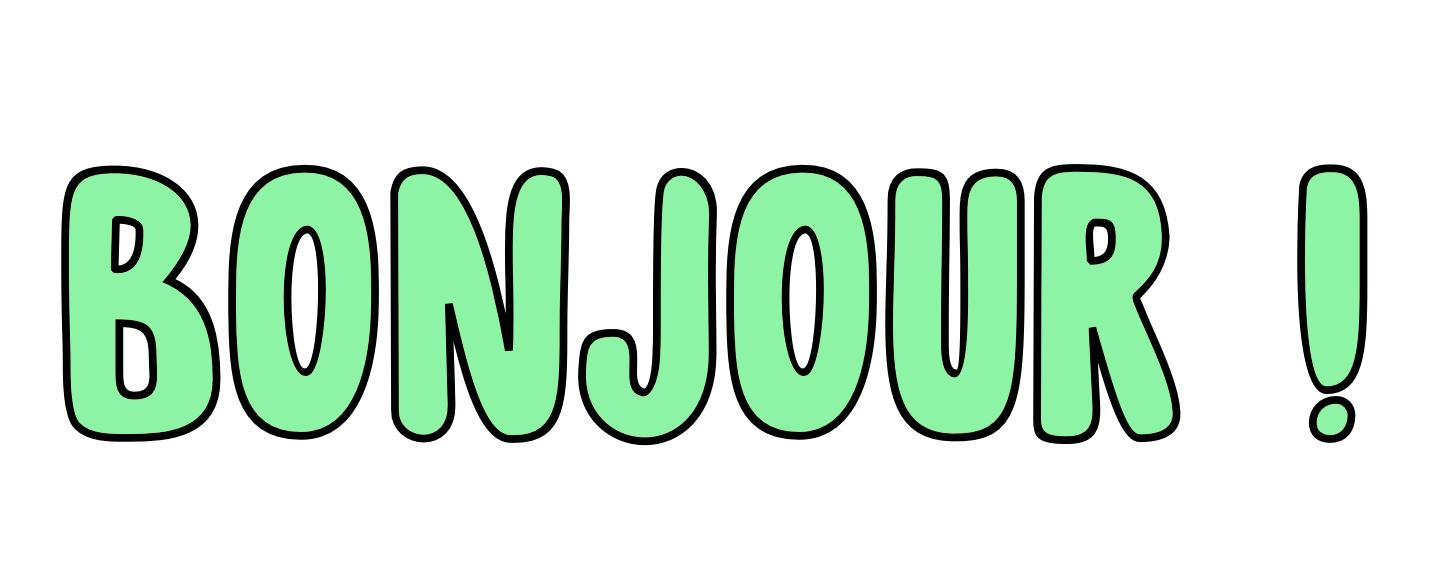 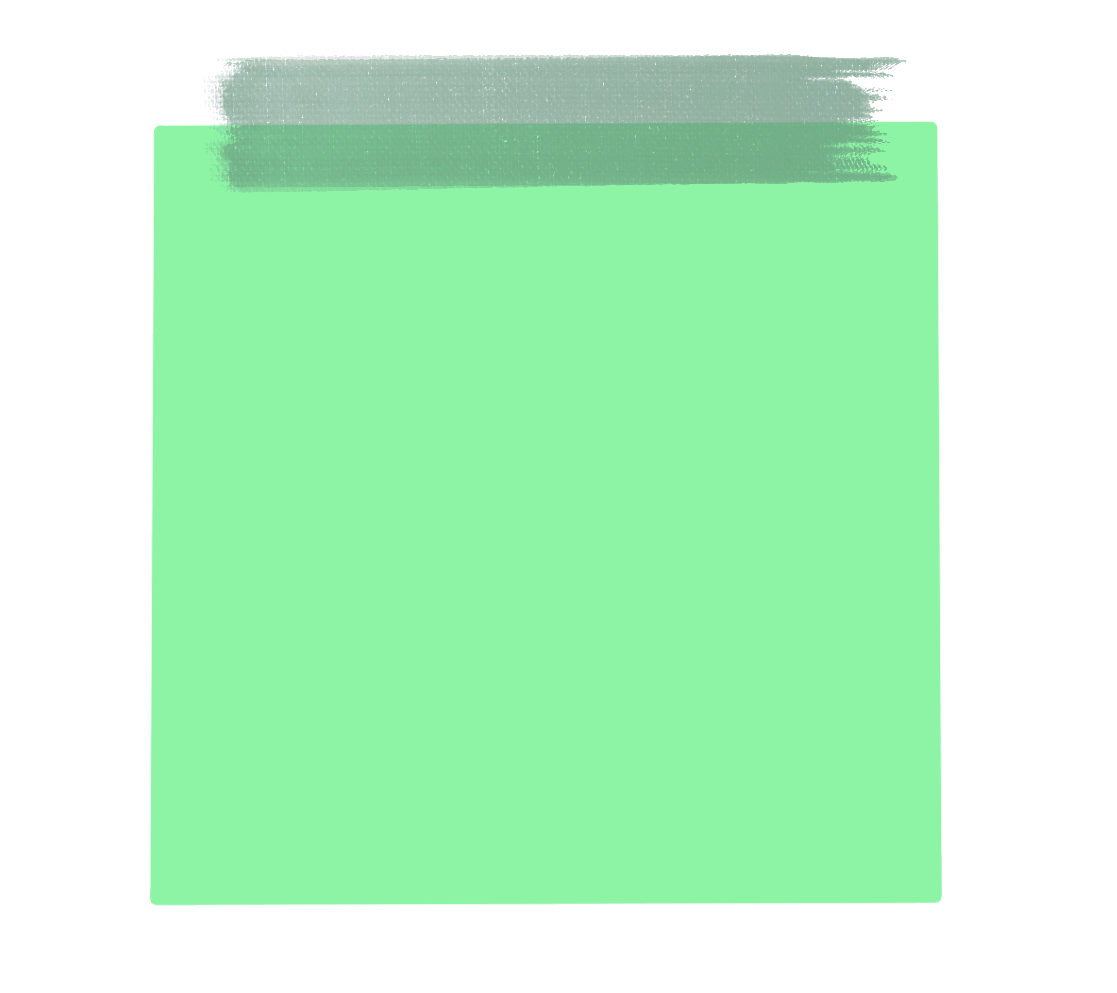 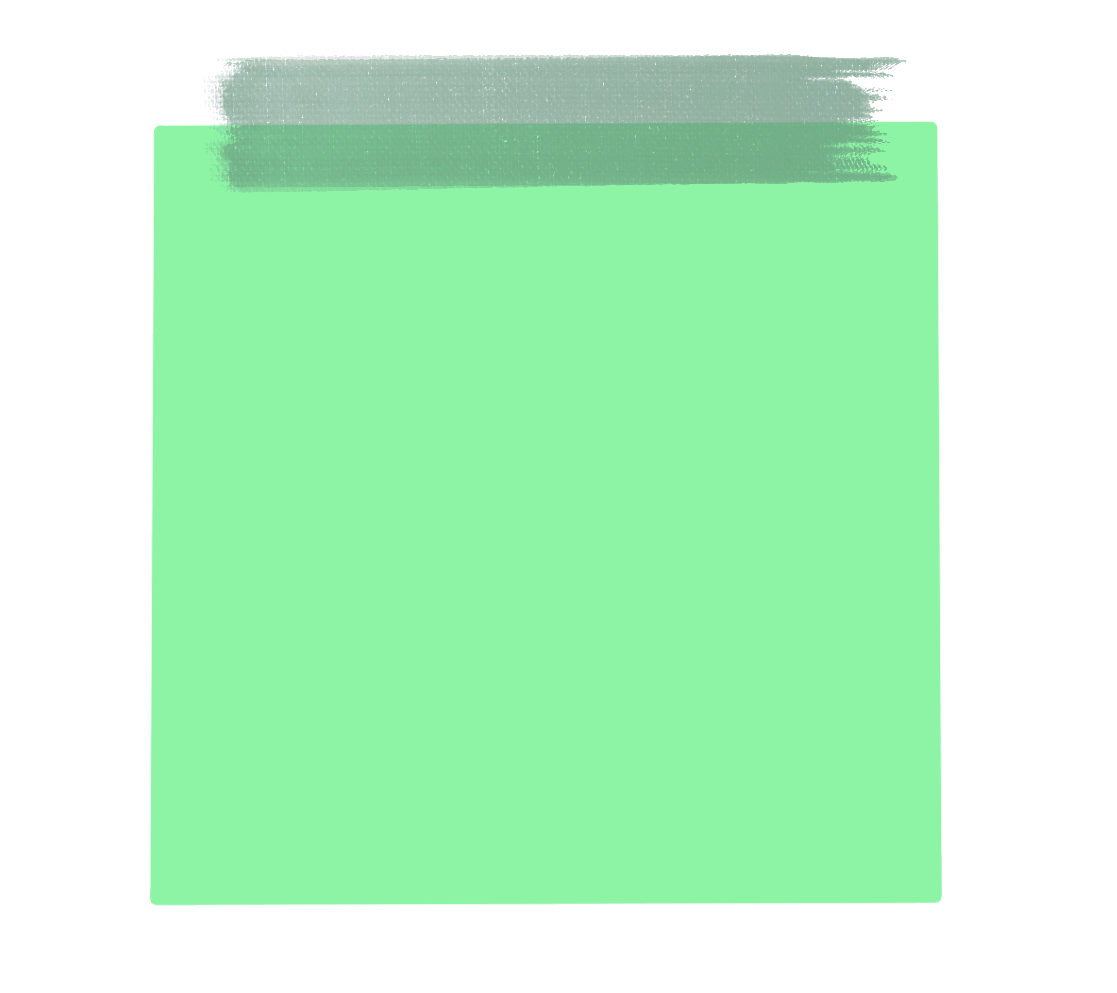 JEUDI : FERIE
VENDREDI : TENUE POUR L’EPS
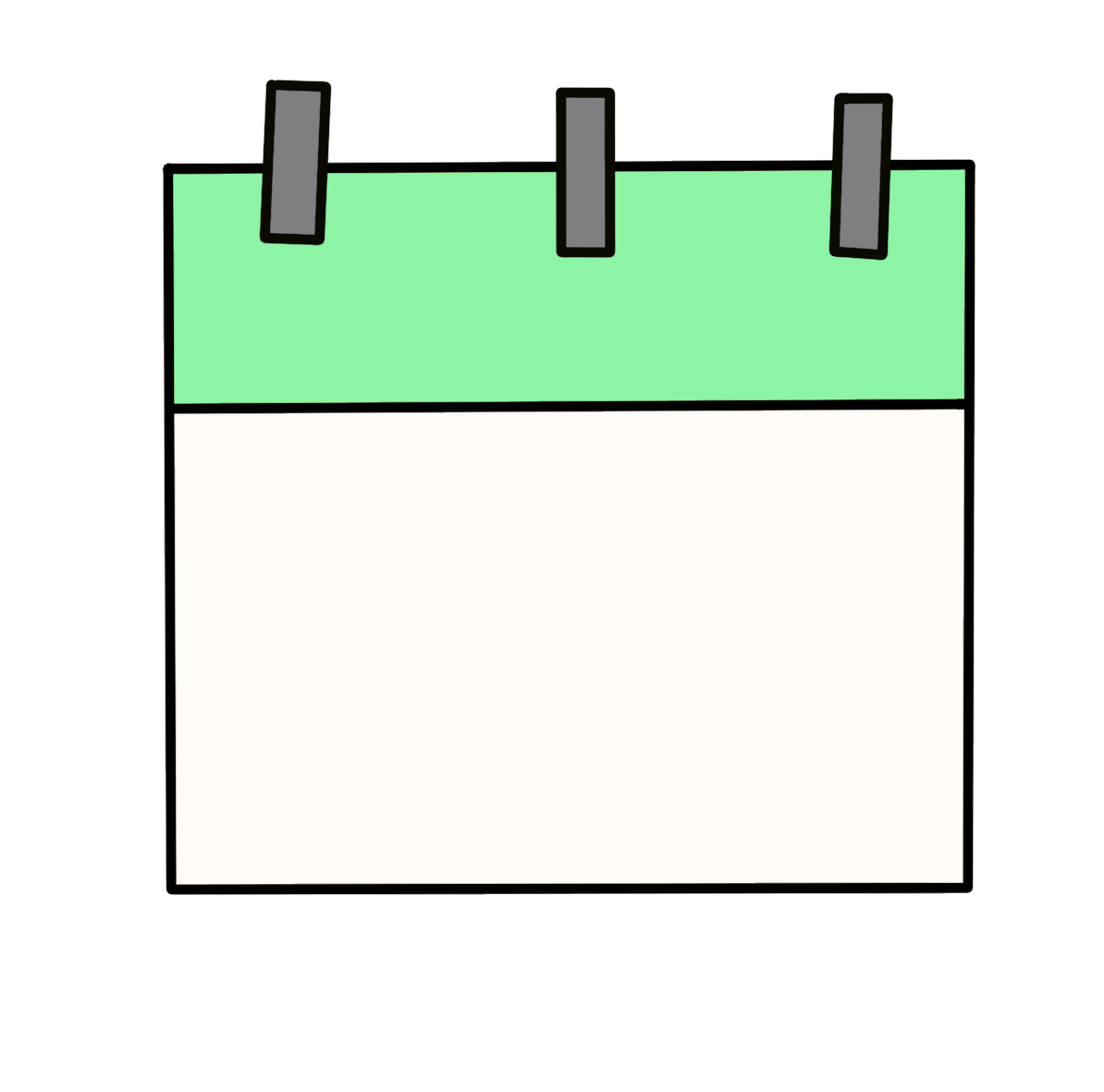 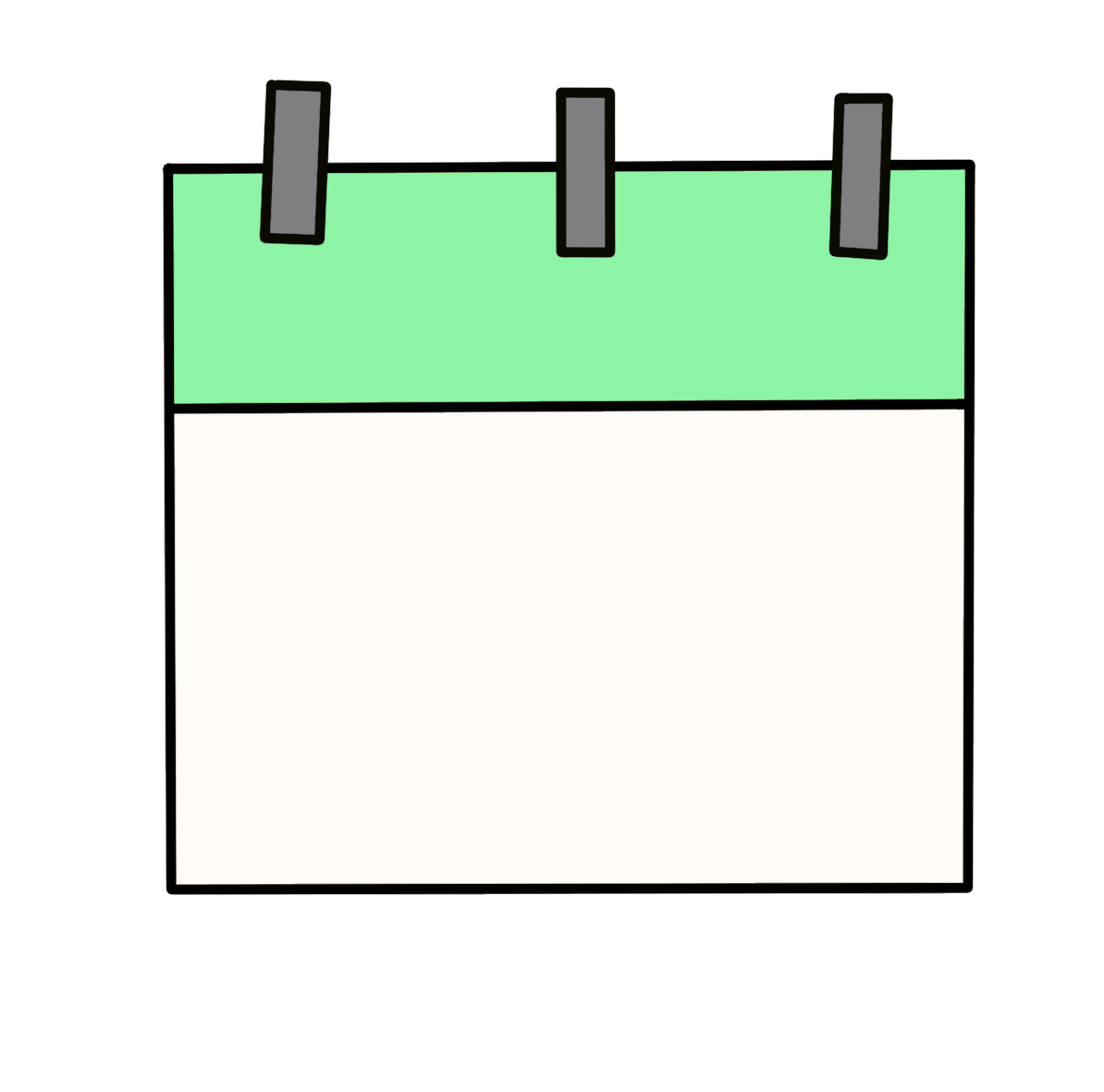 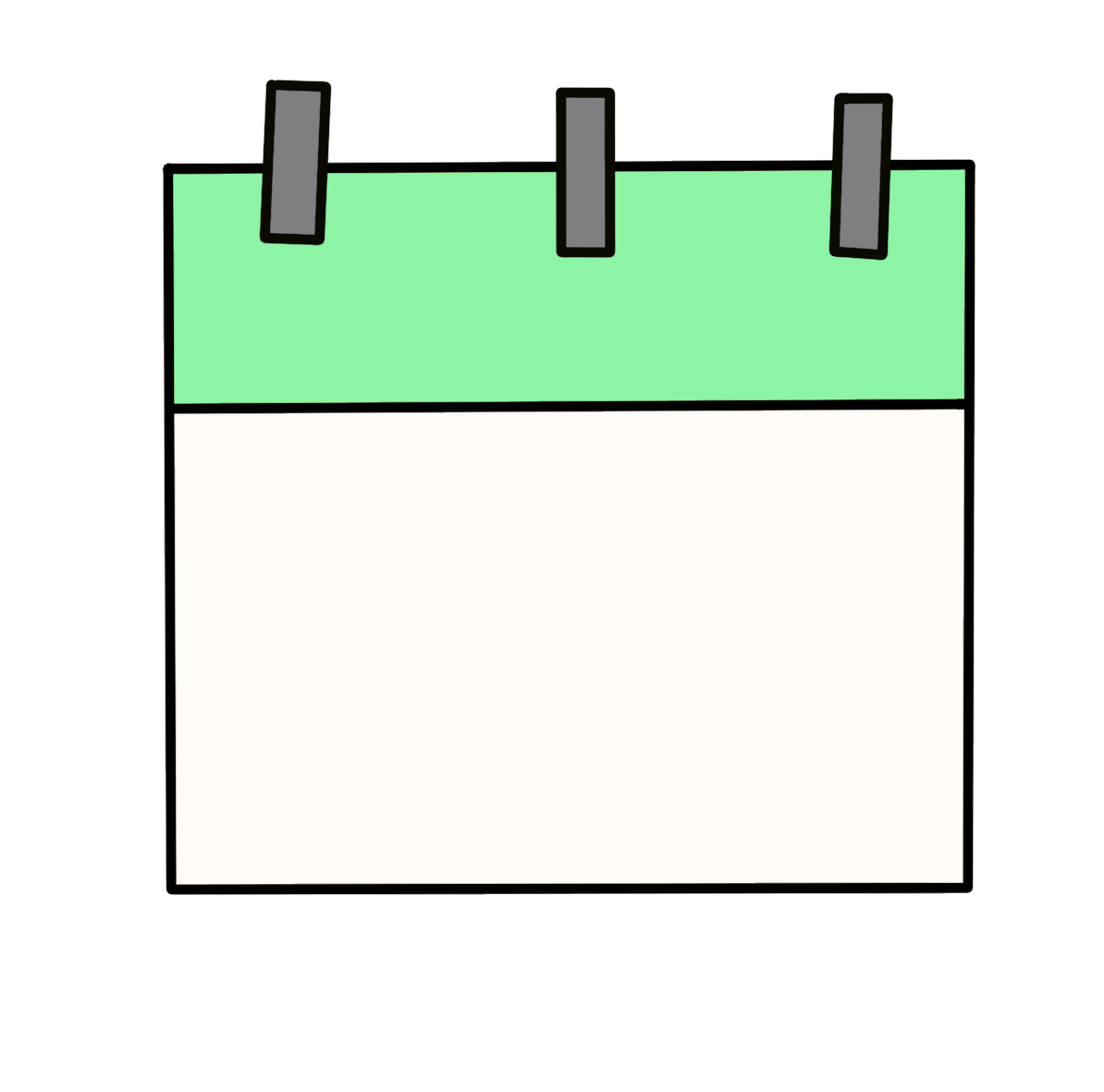 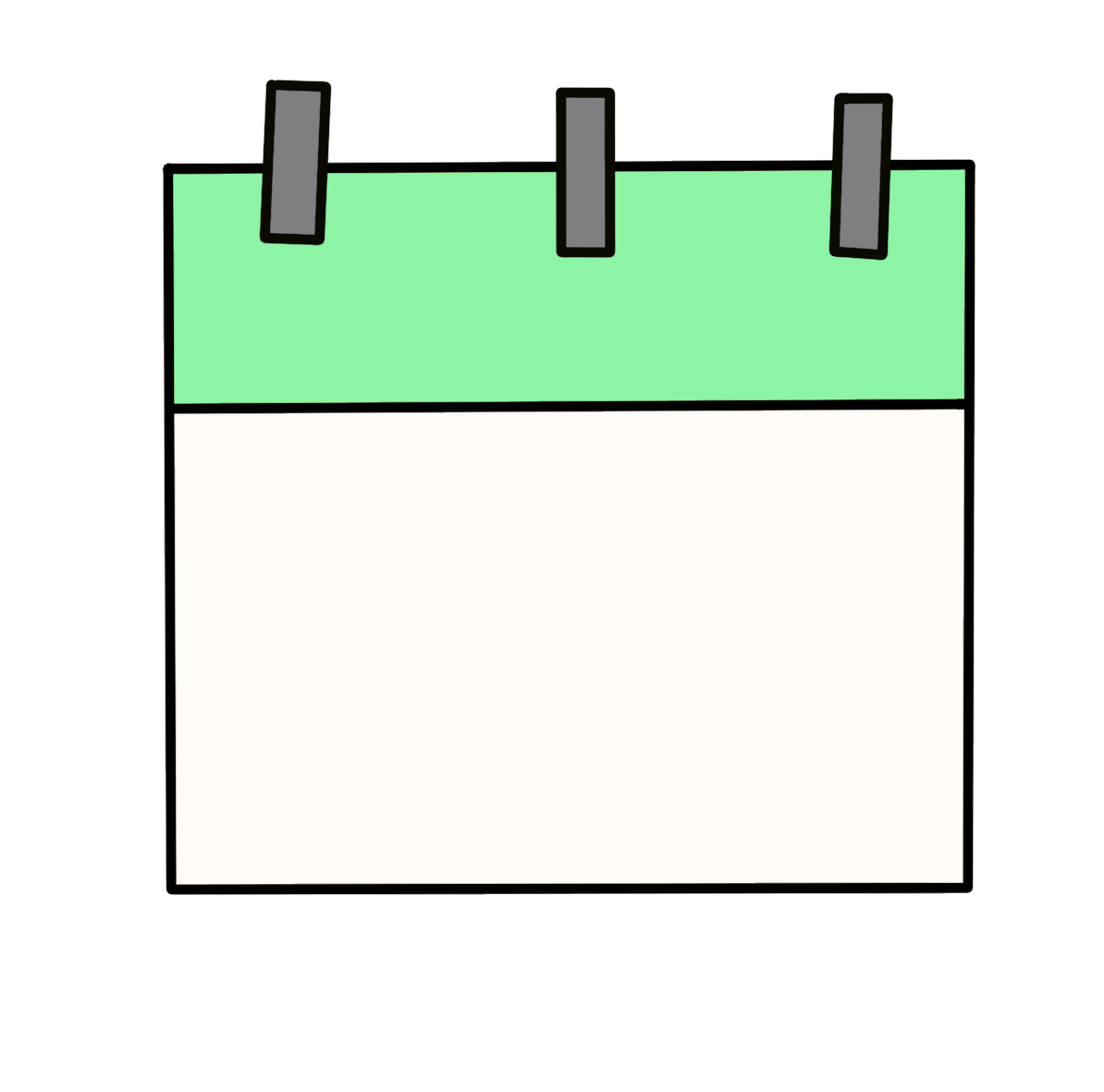 Jeudi
Mardi
Vendredi
Lundi
9
NOVEMBRE
8
NOVEMBRE
11
NOVEMBRE
12
NOVEMBRE
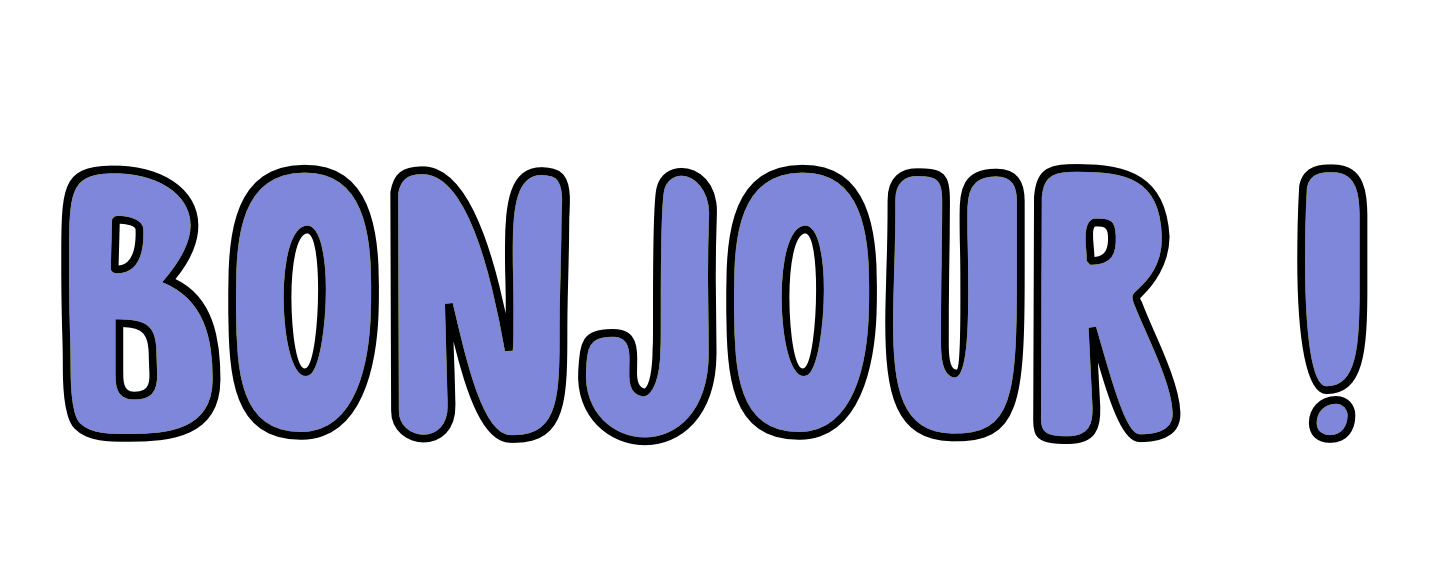 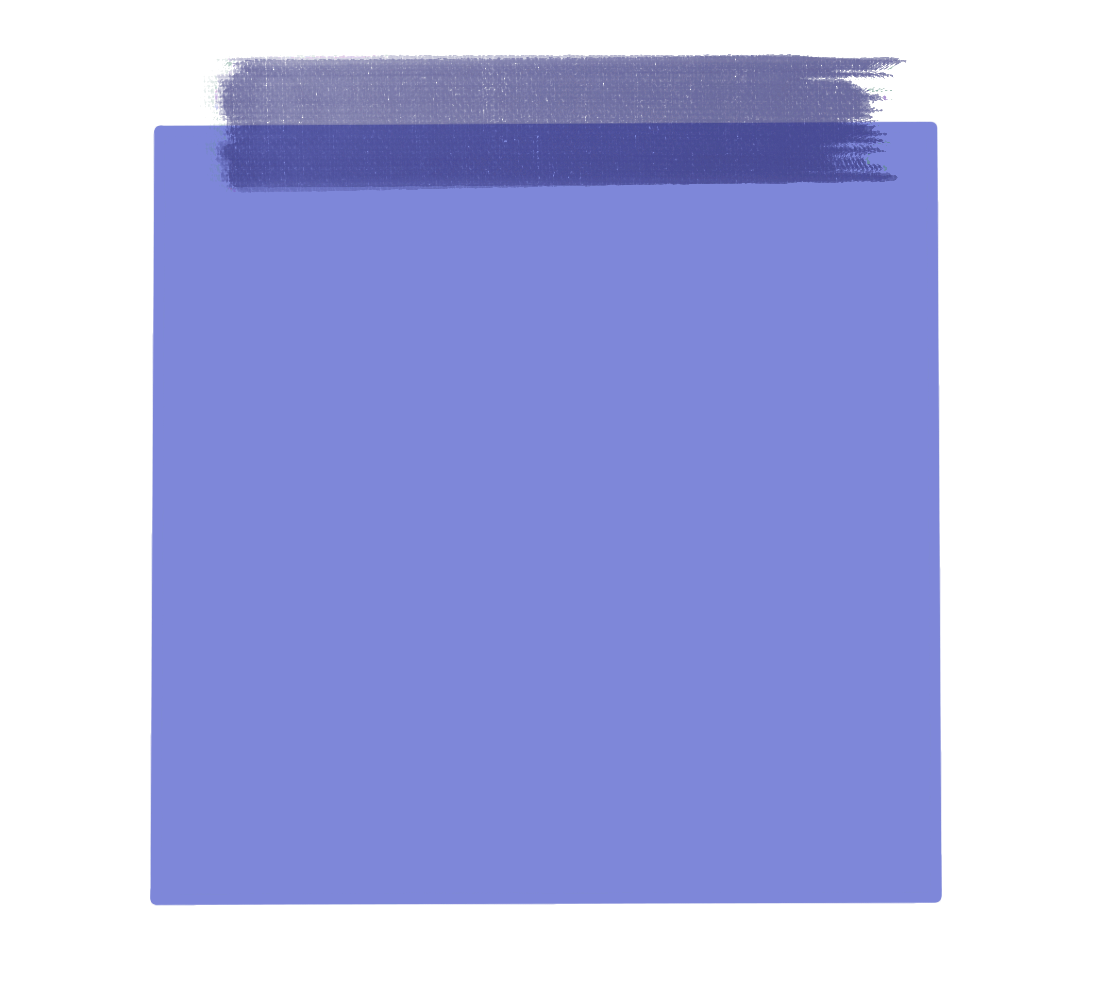 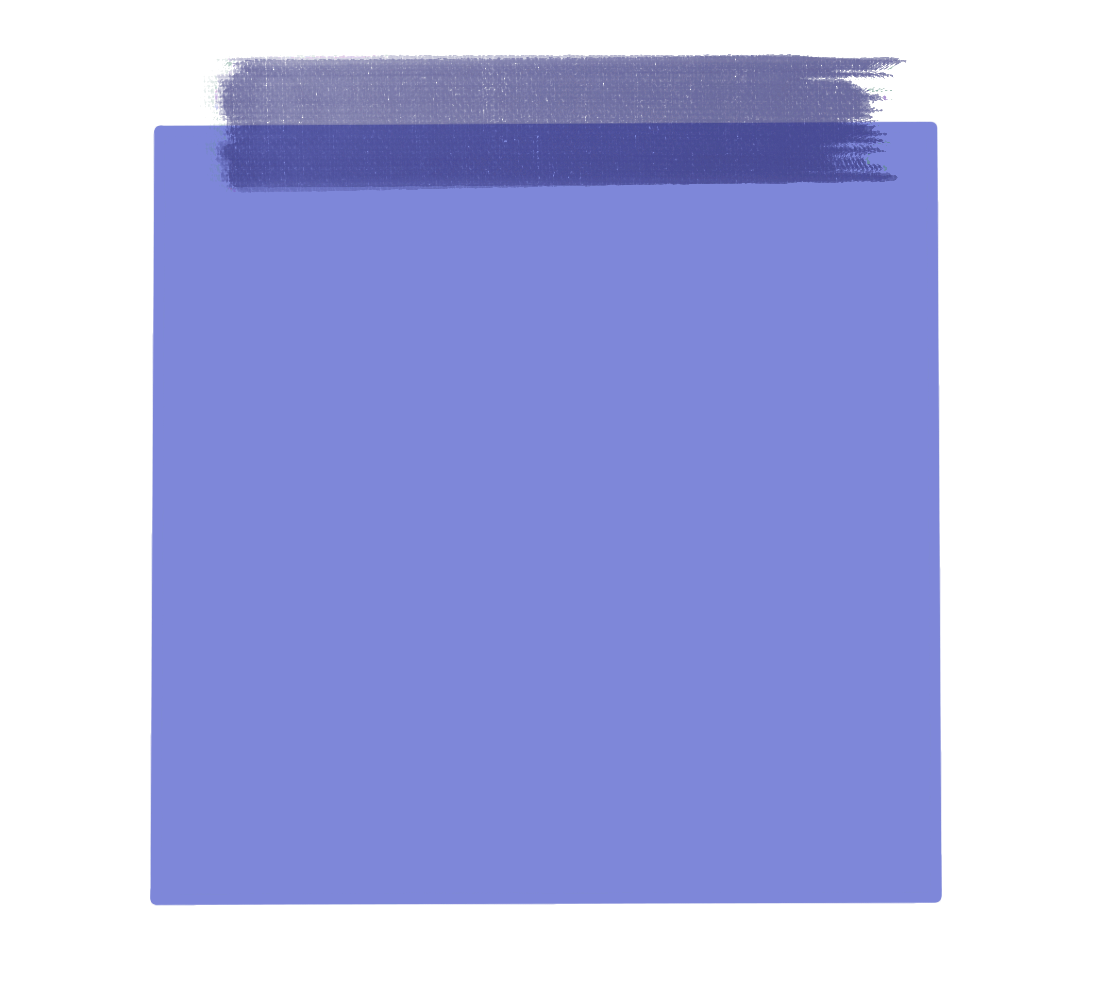 JEUDI : FERIE
VENDREDI : TENUE POUR L’EPS
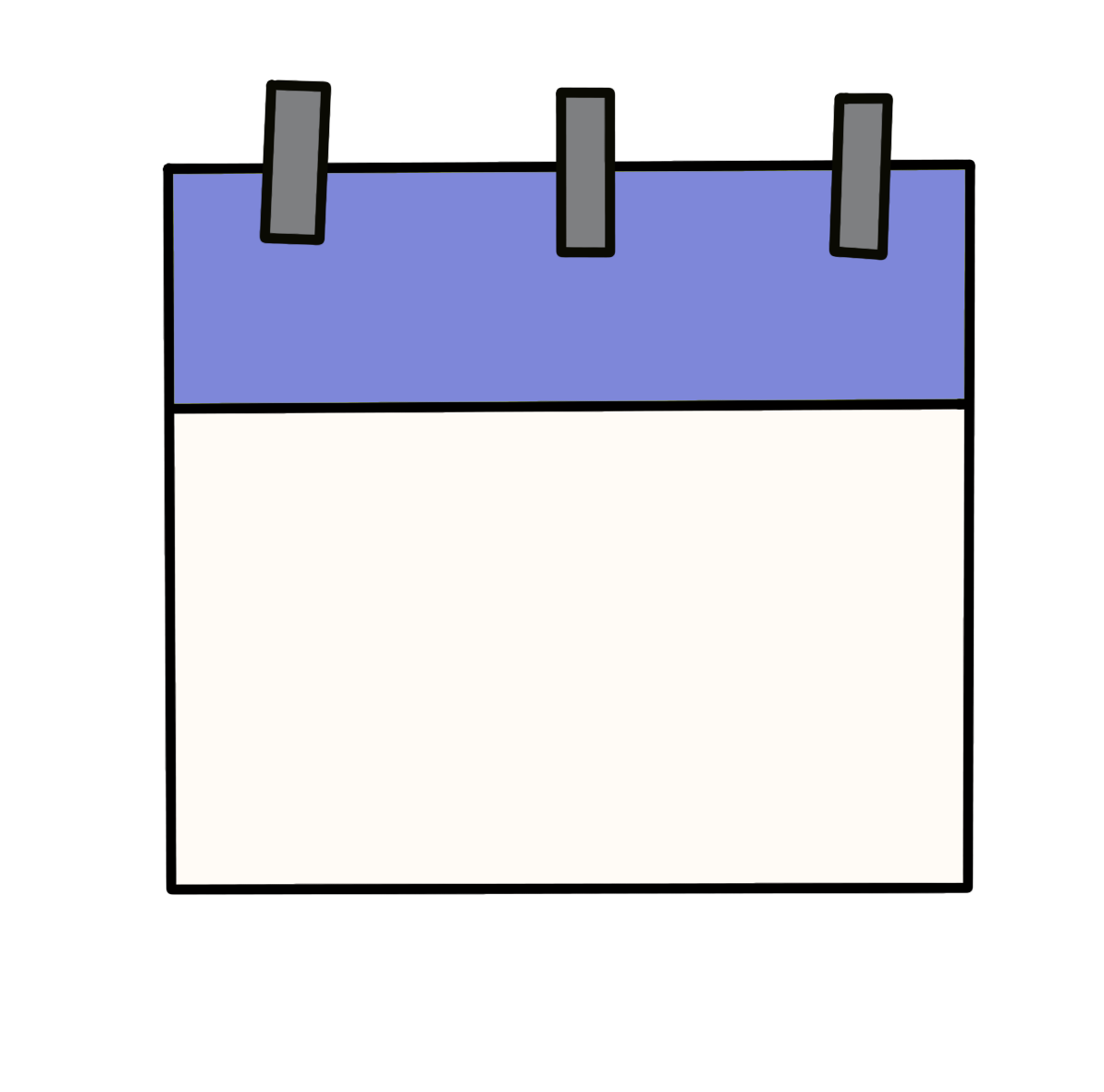 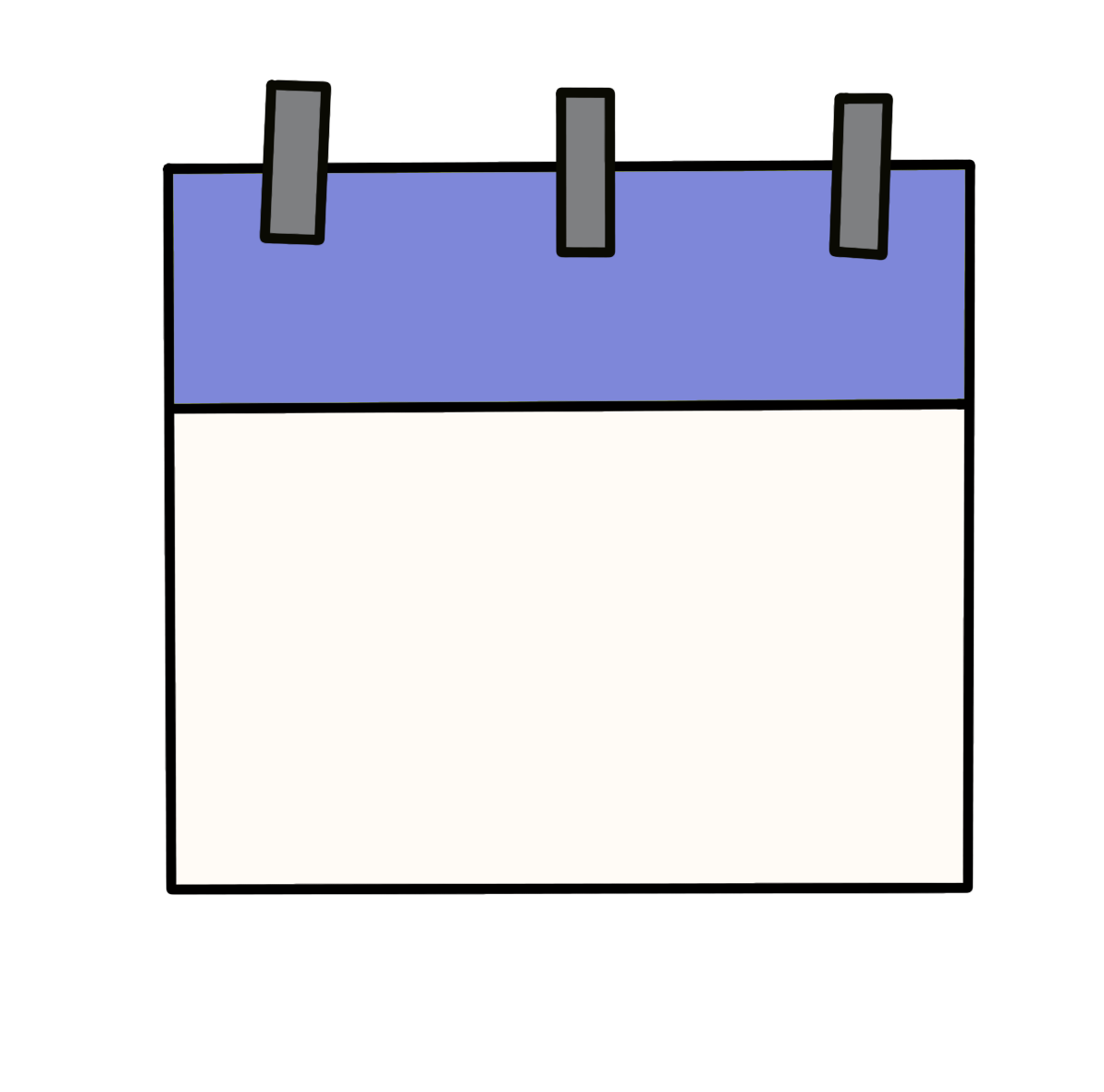 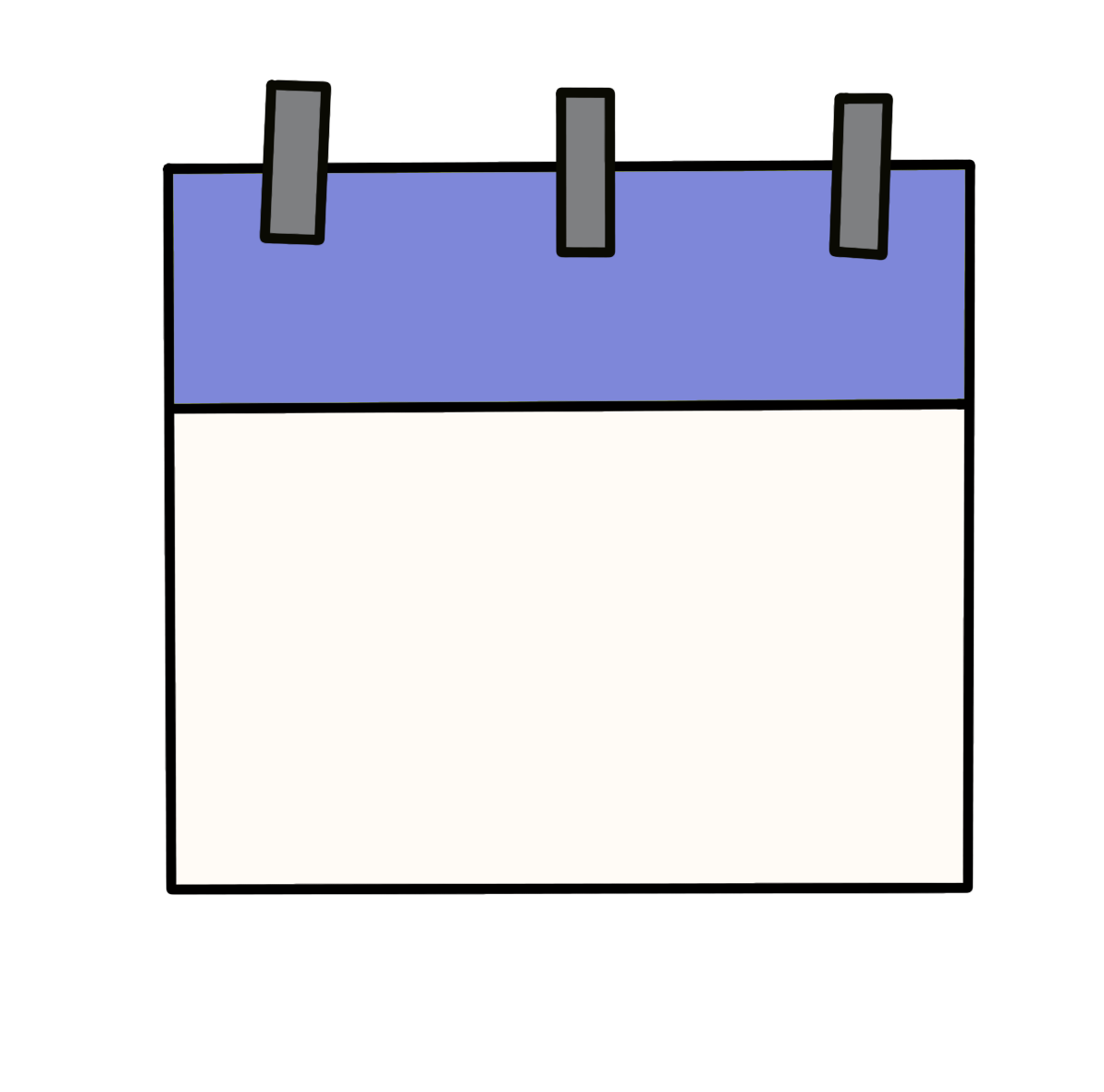 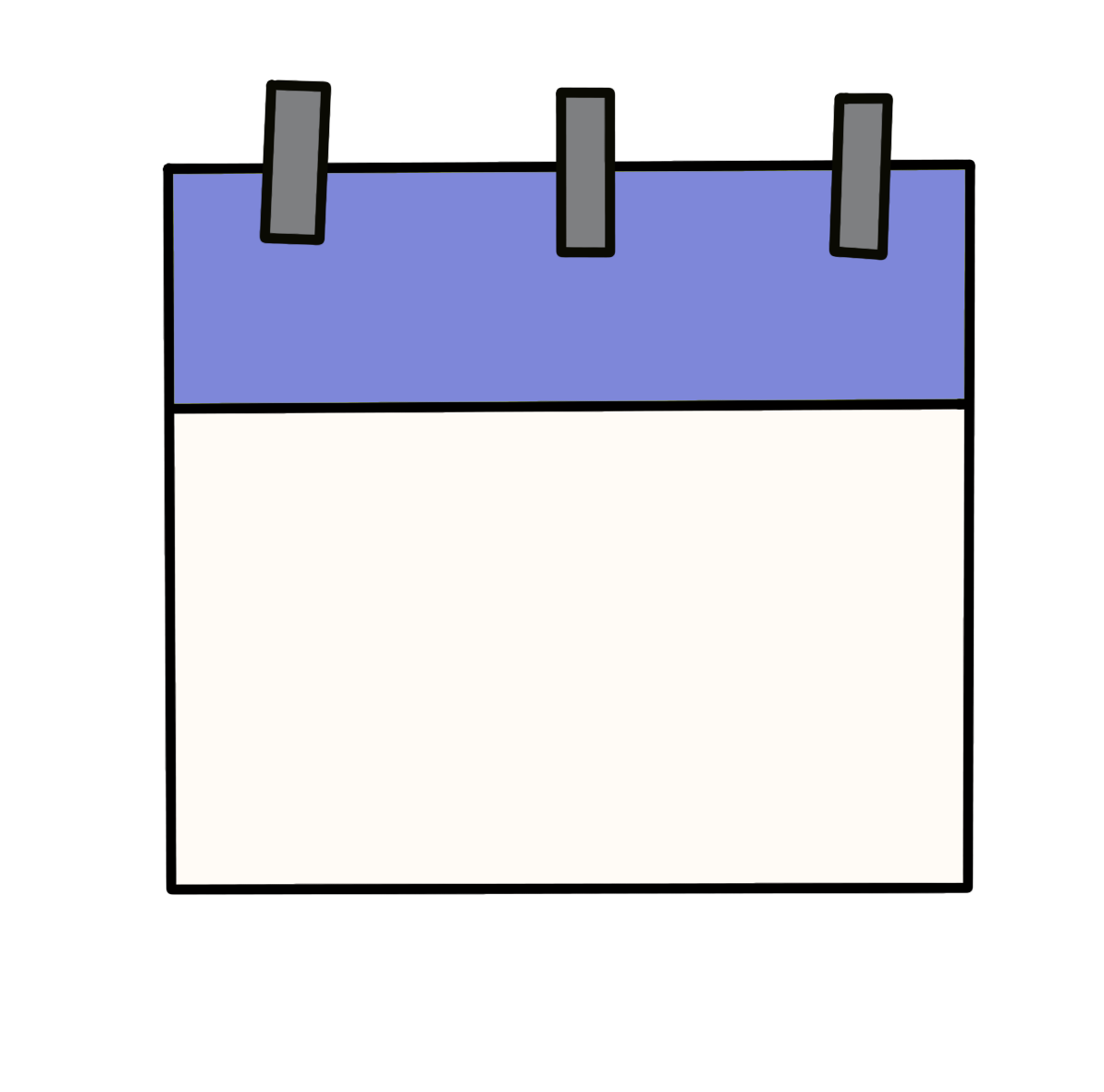 Jeudi
Mardi
Vendredi
Lundi
9
NOVEMBRE
8
NOVEMBRE
11
NOVEMBRE
12
NOVEMBRE
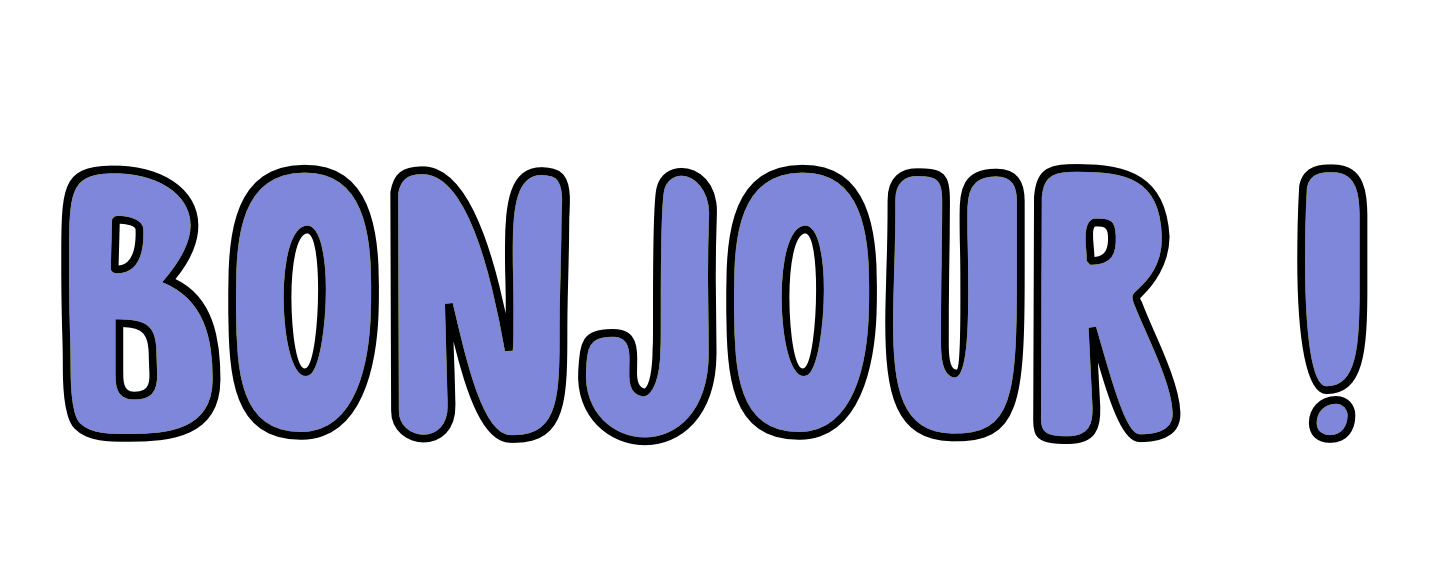 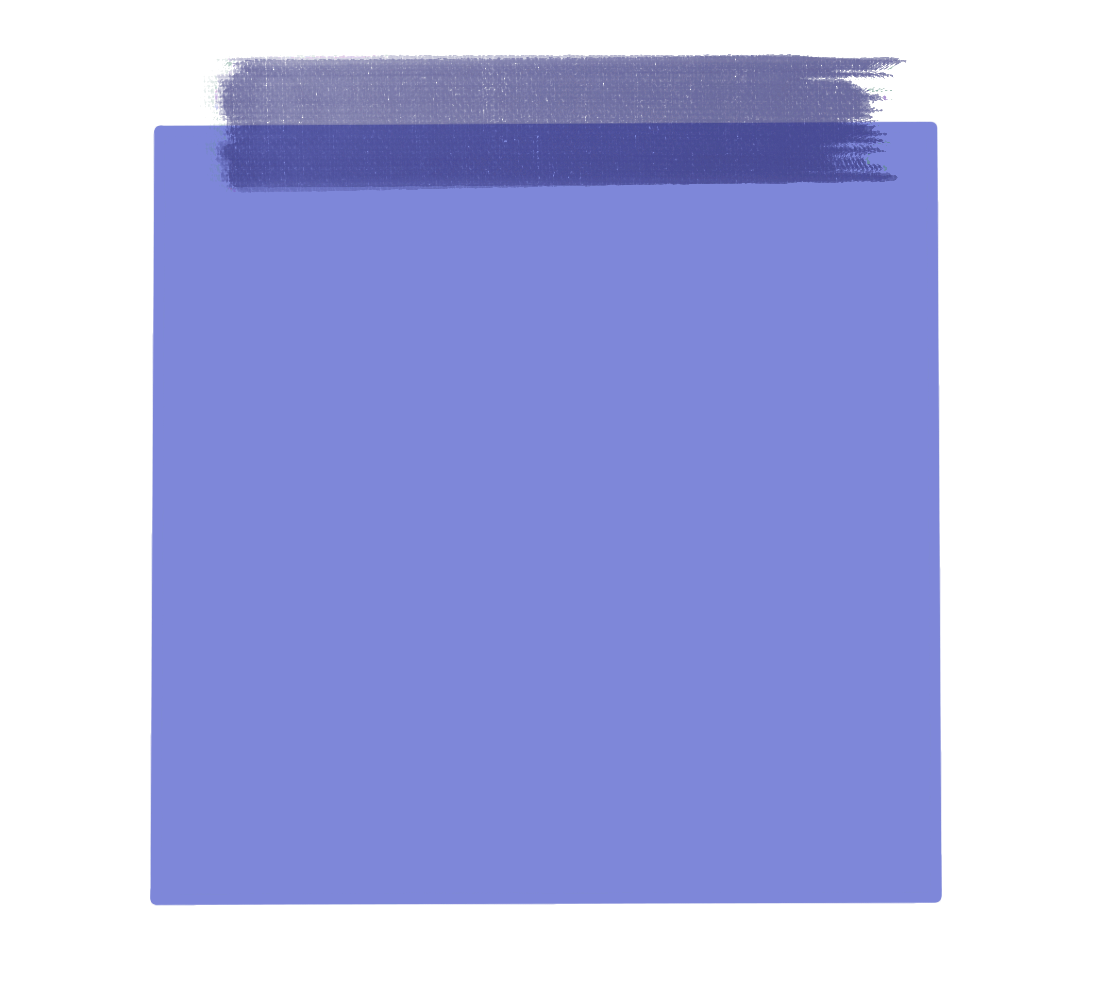 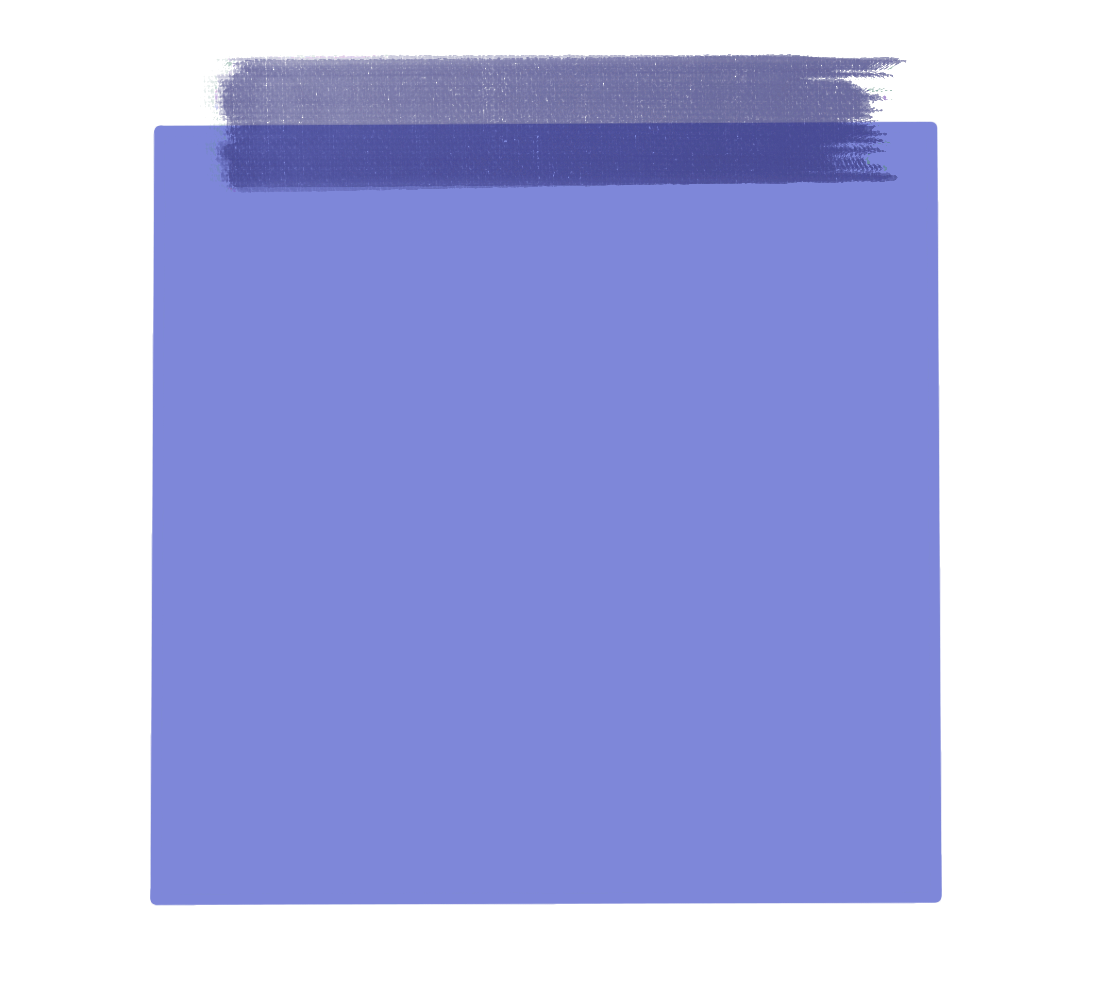 JEUDI : FERIE
VENDREDI : TENUE POUR L’EPS
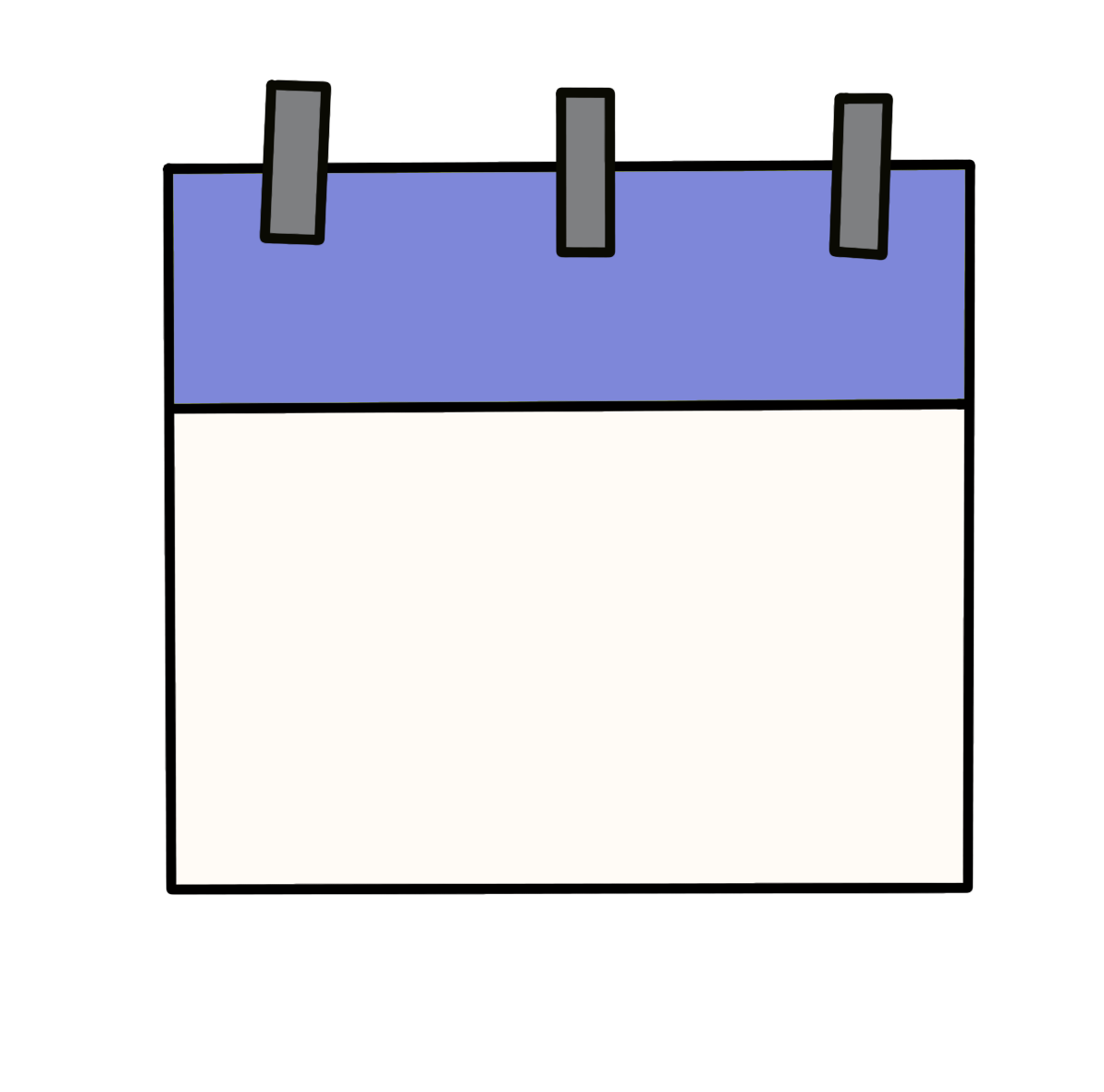 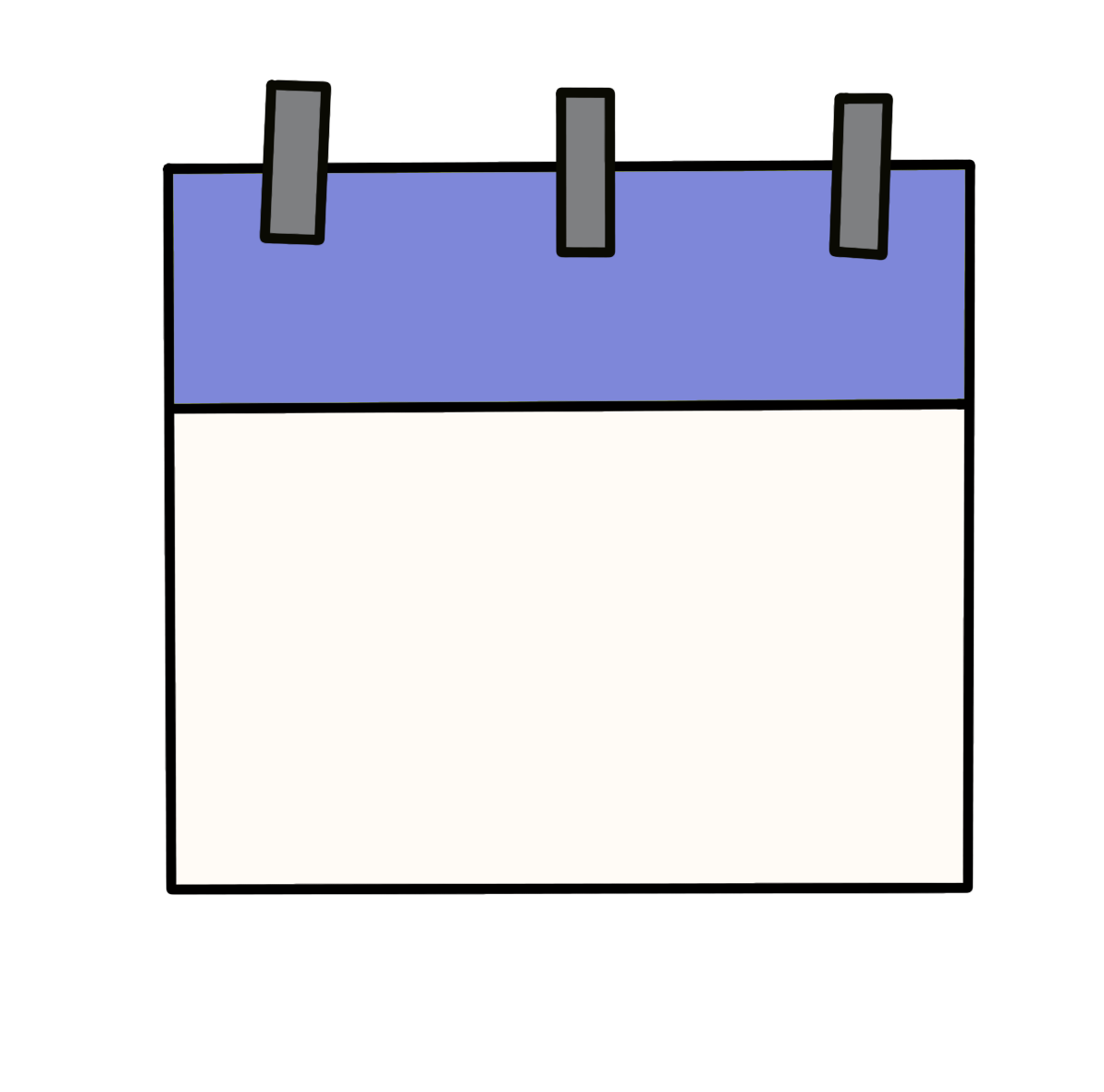 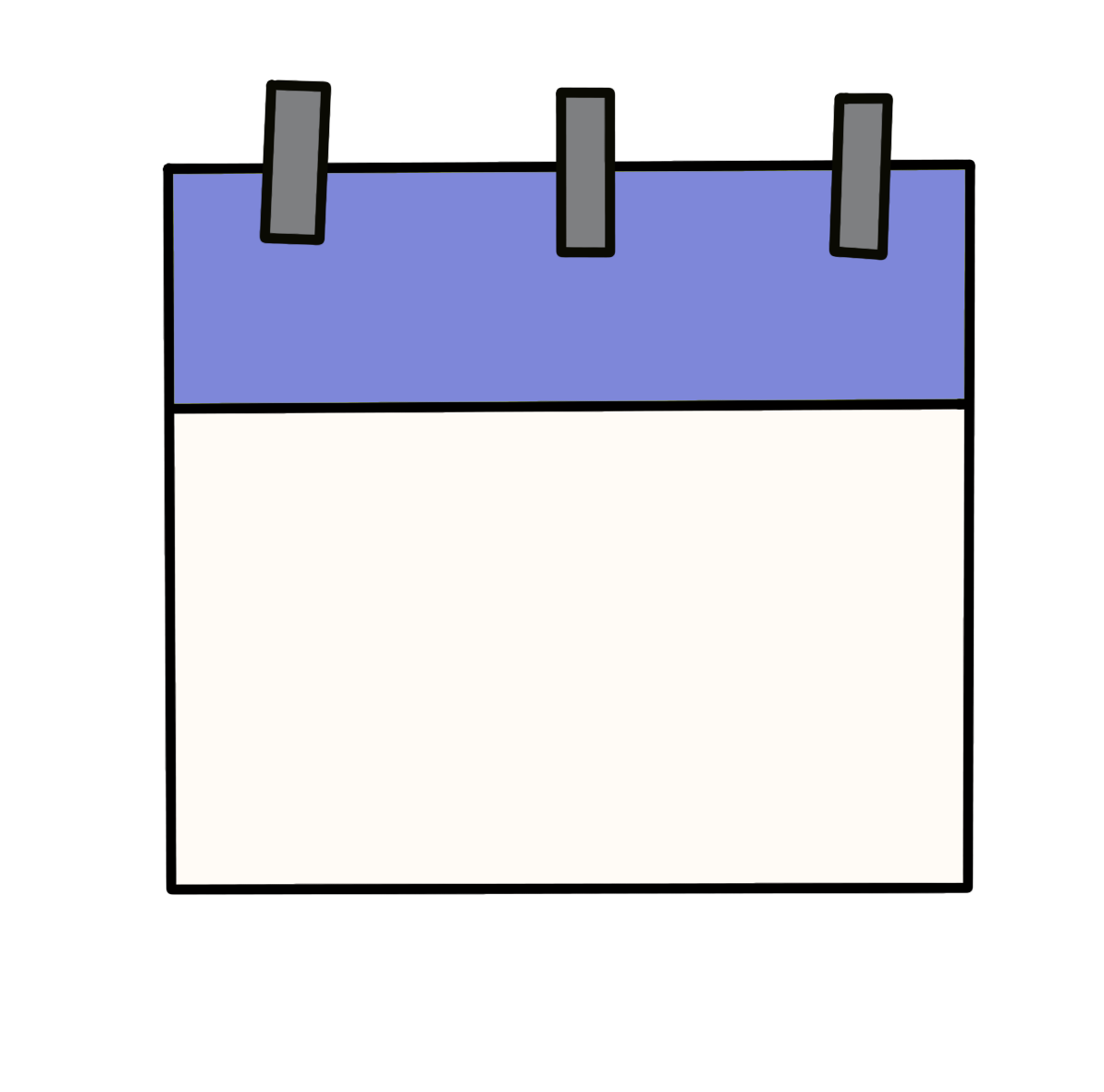 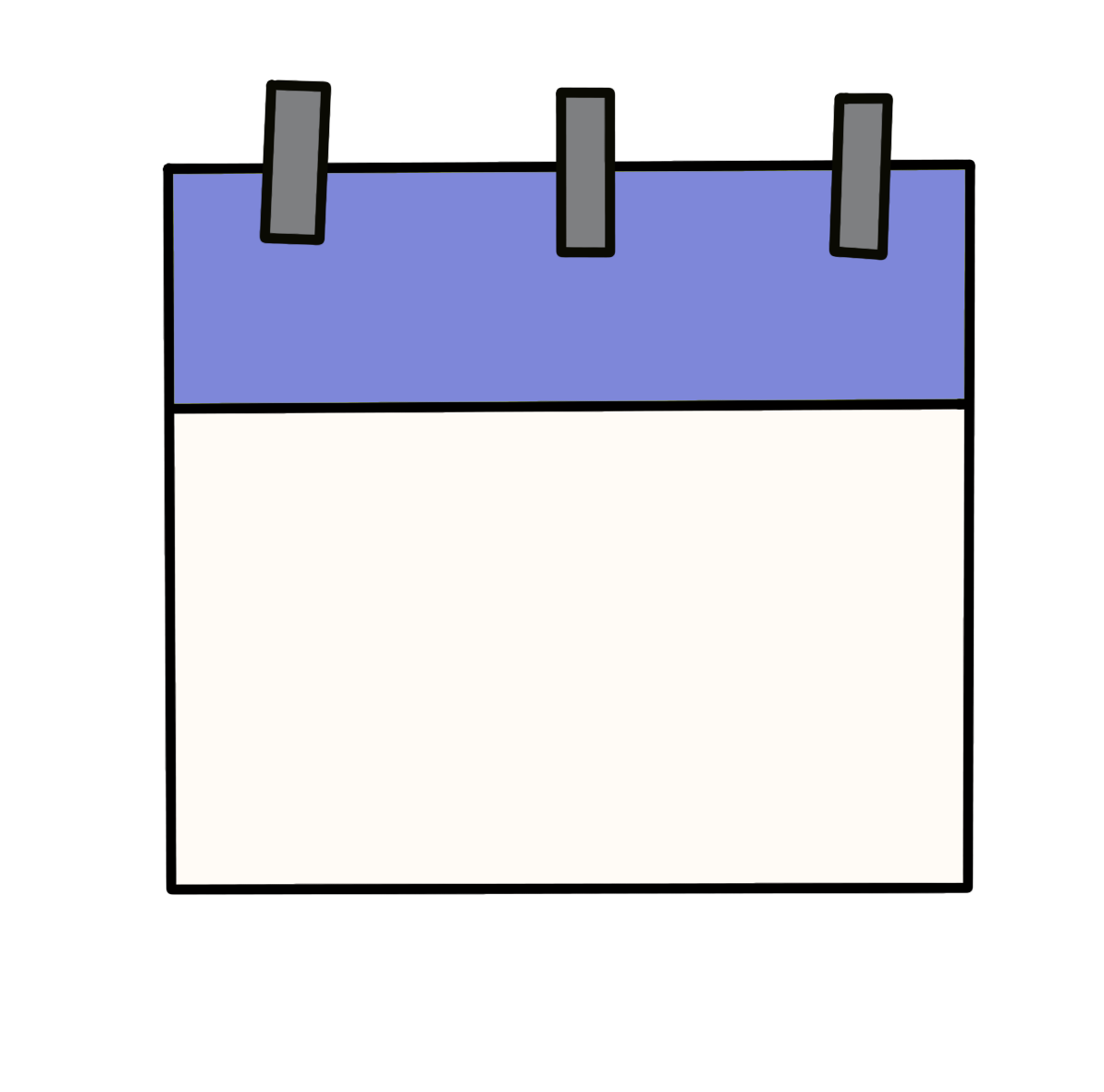 Jeudi
Mardi
Vendredi
Lundi
9
NOVEMBRE
8
NOVEMBRE
11
NOVEMBRE
12
NOVEMBRE
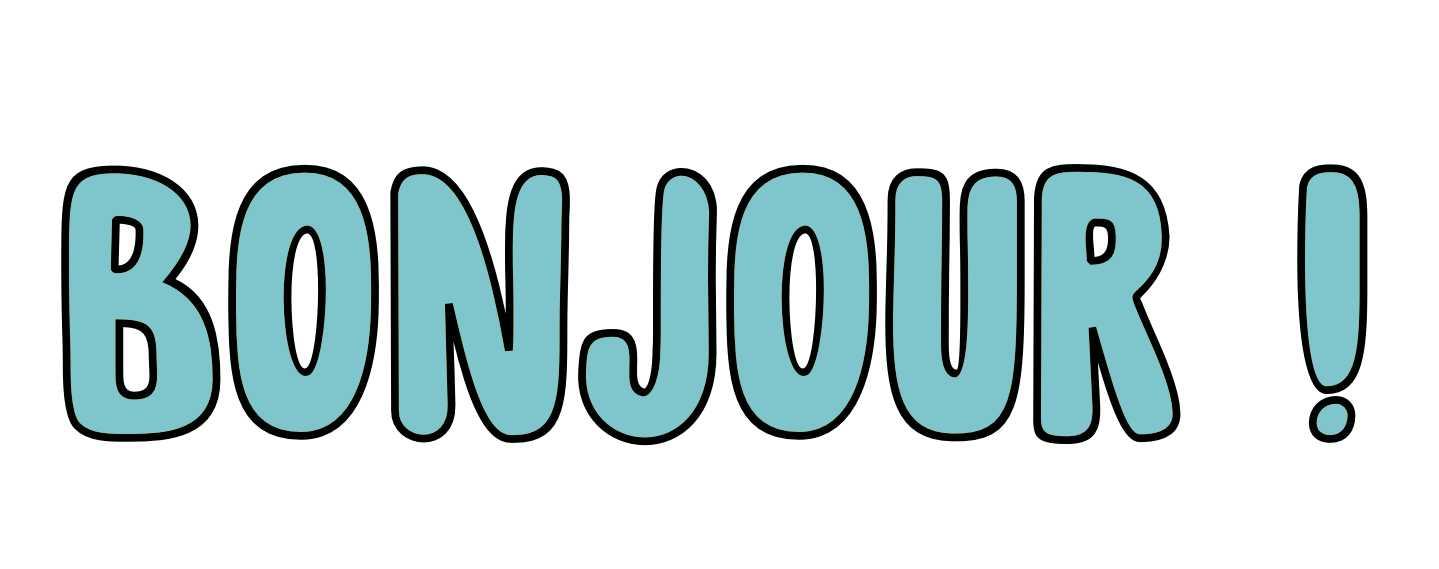 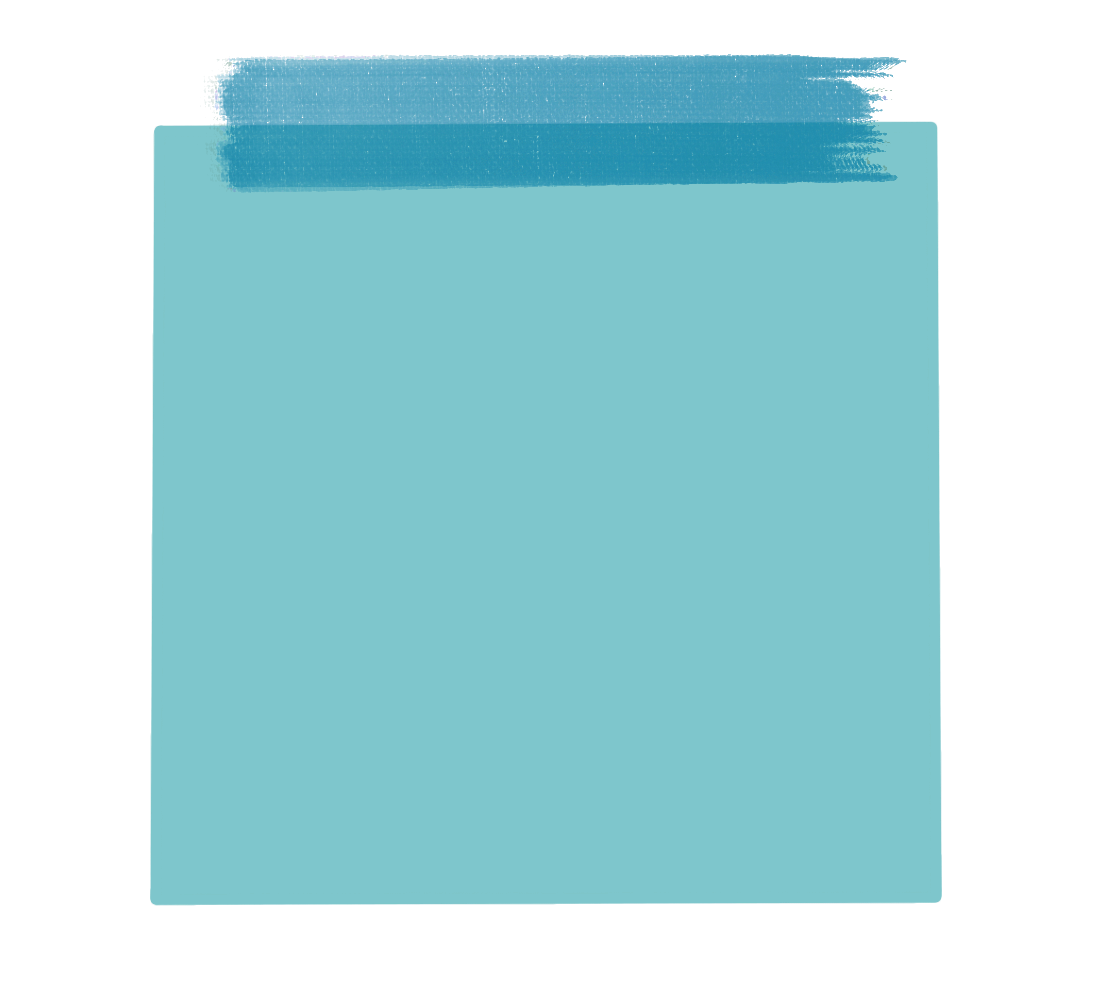 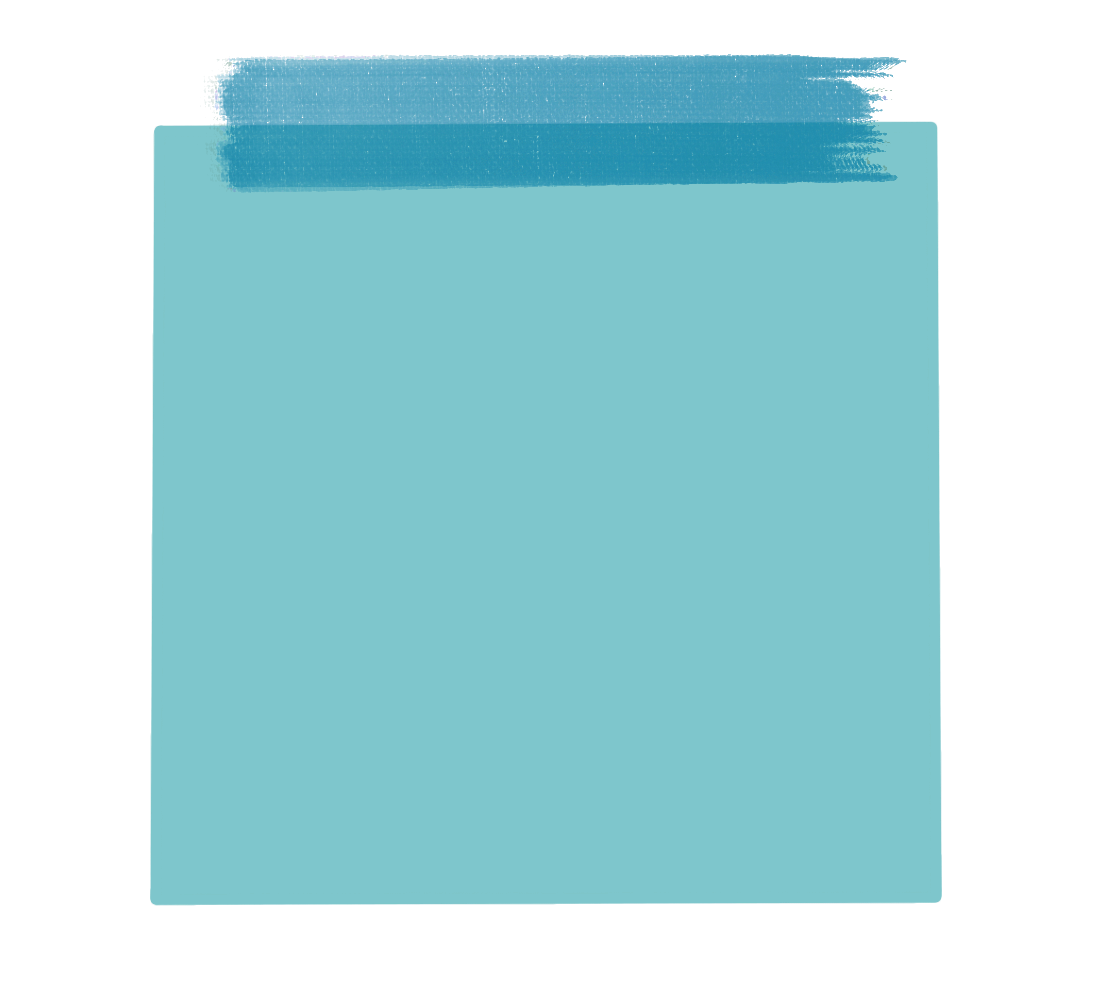 JEUDI : FERIE
VENDREDI : TENUE POUR L’EPS
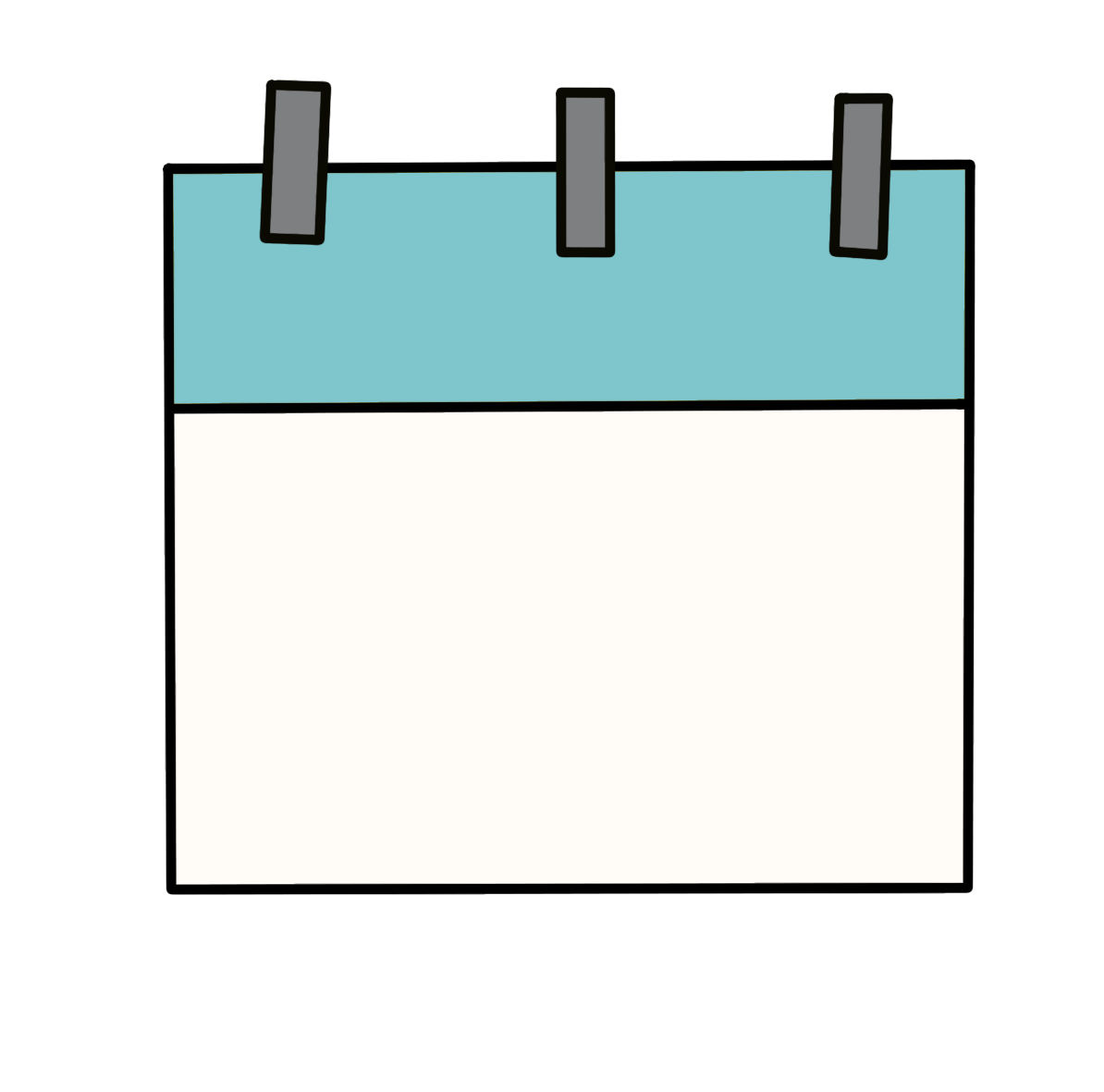 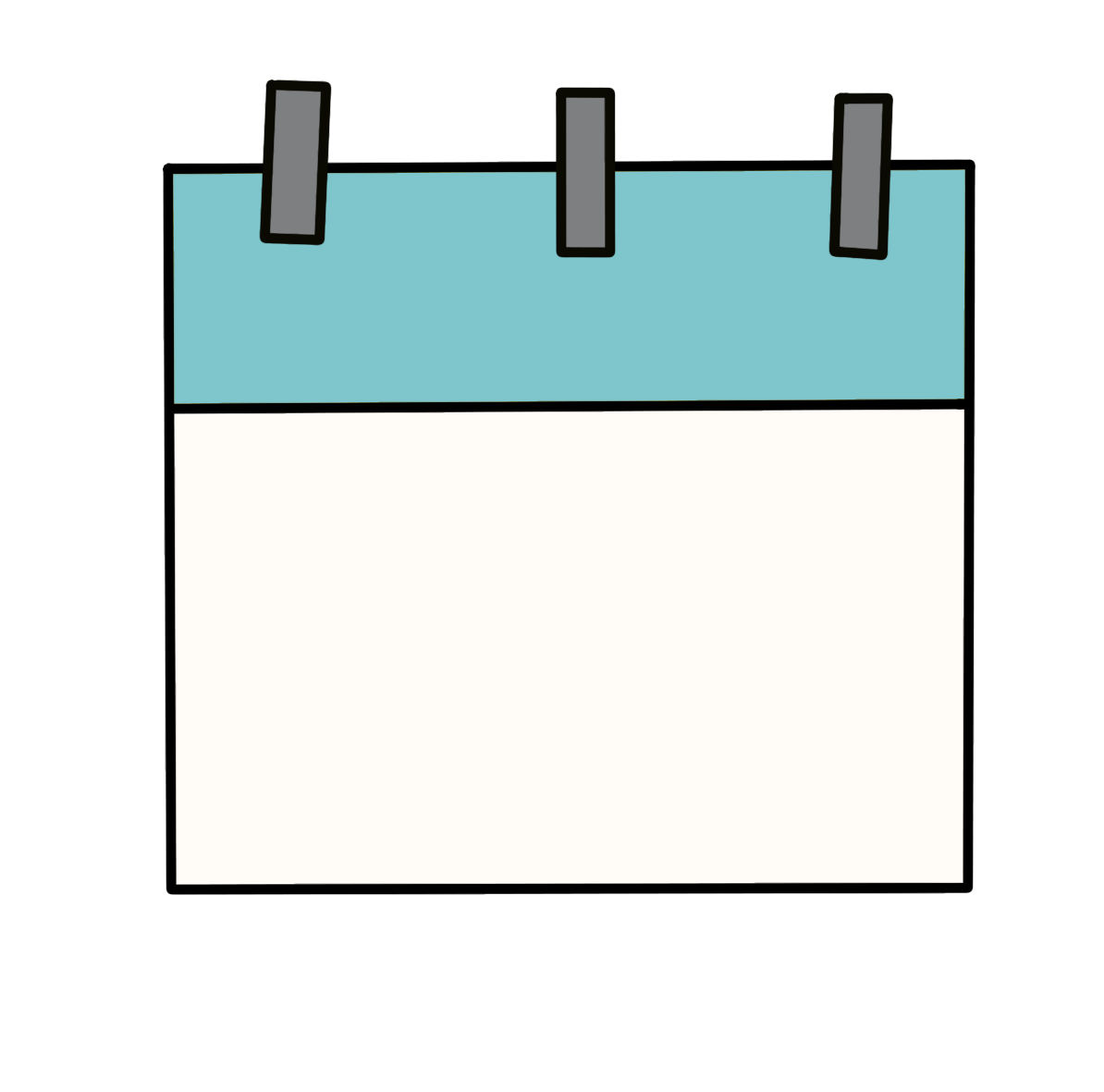 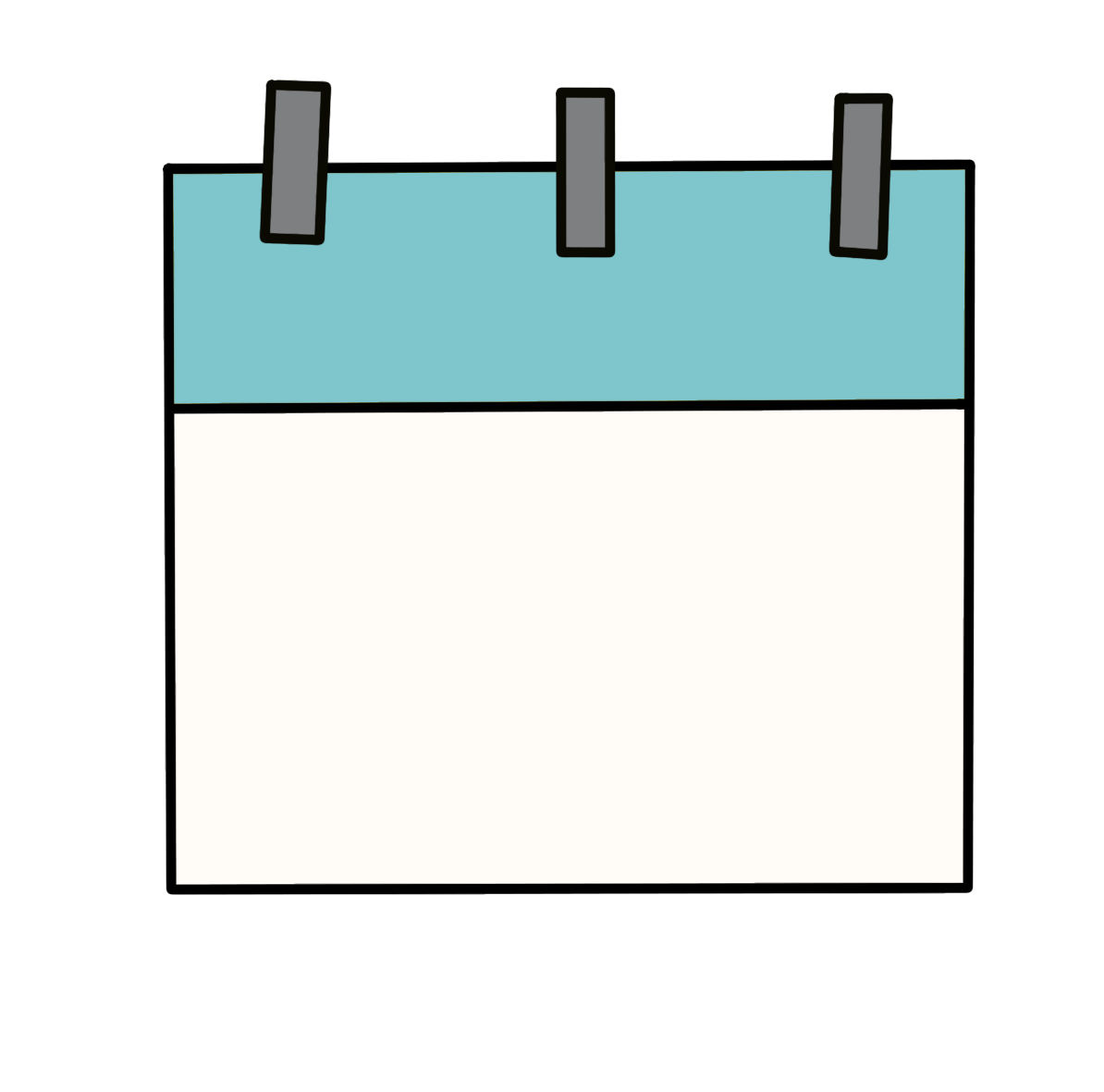 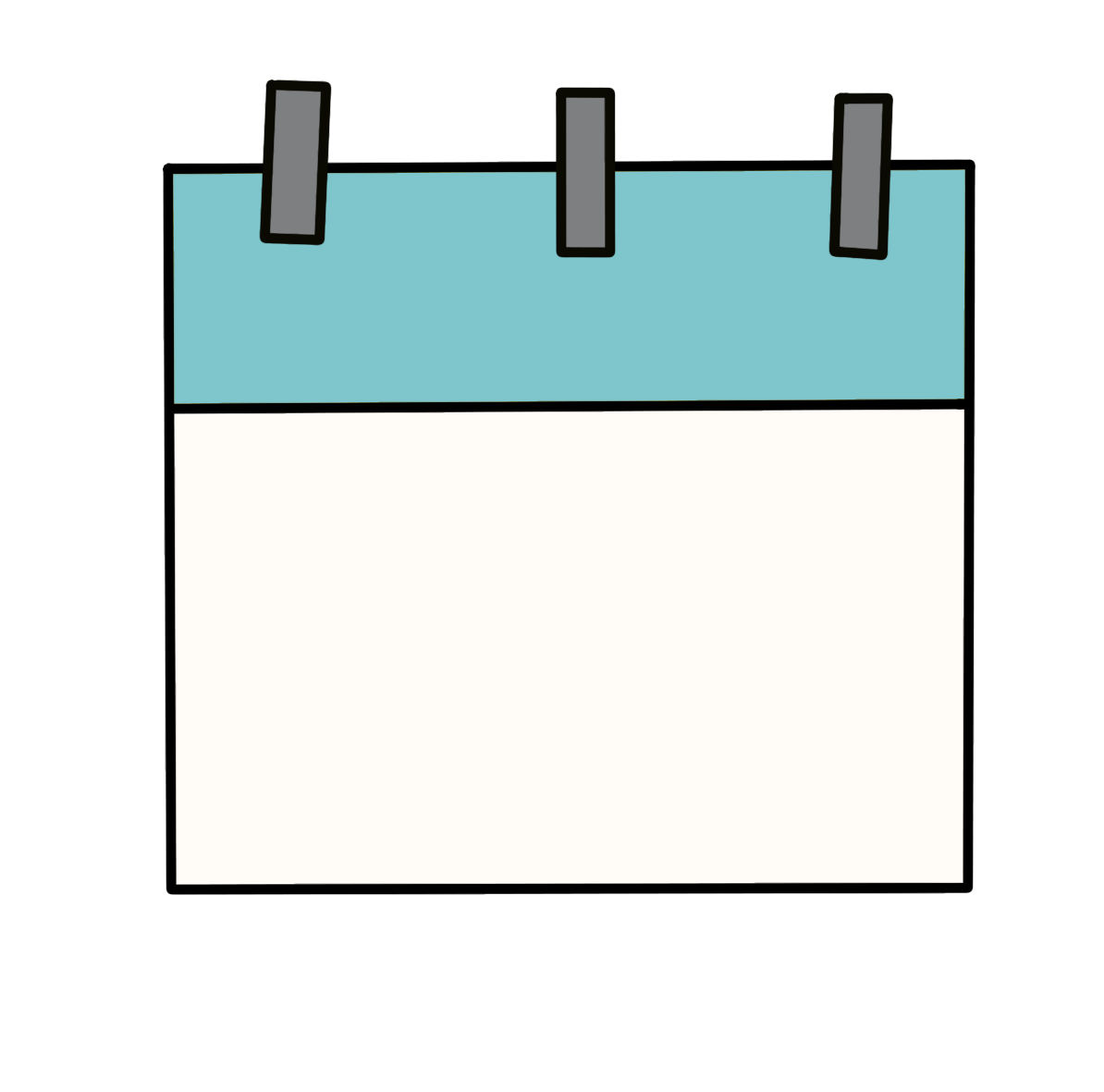 Jeudi
Mardi
Vendredi
Lundi
9
NOVEMBRE
11
NOVEMBRE
12
NOVEMBRE
8
NOVEMBRE
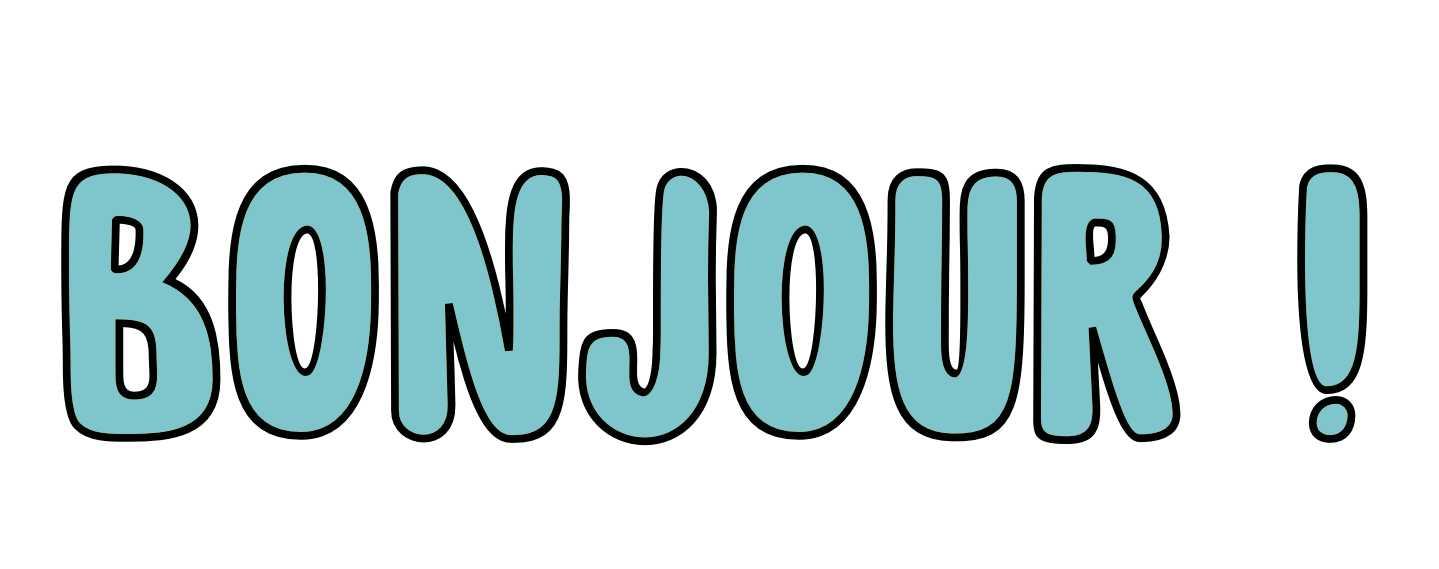 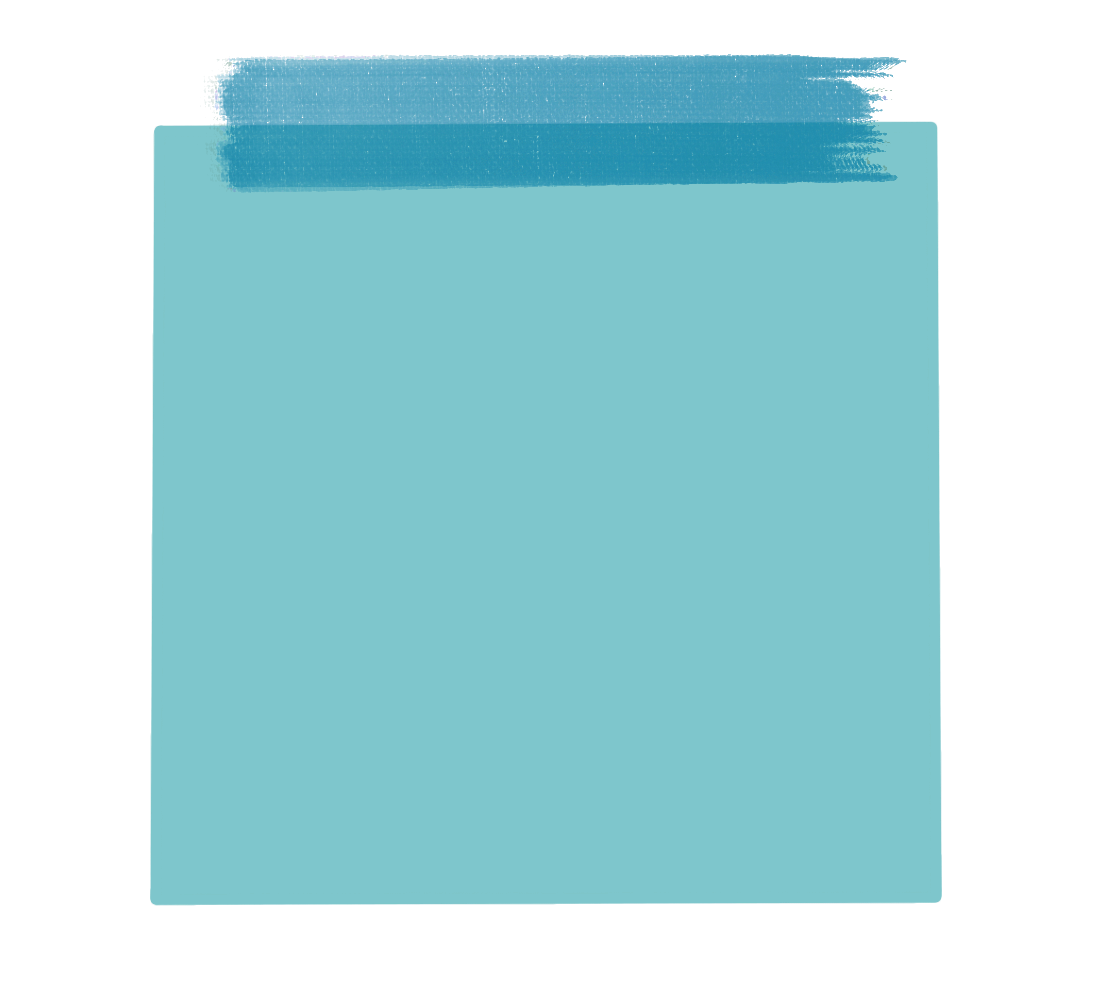 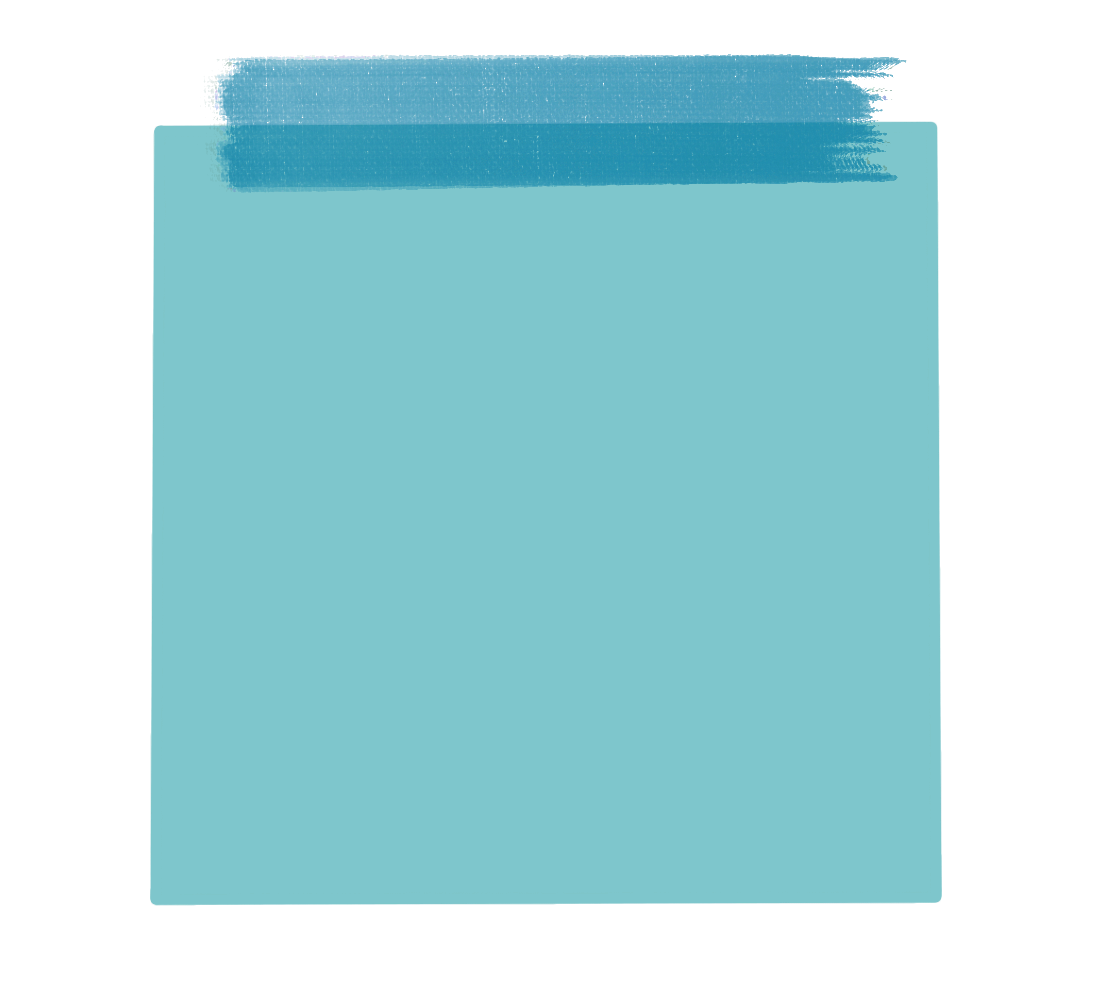 JEUDI : FERIE
VENDREDI : TENUE POUR L’EPS
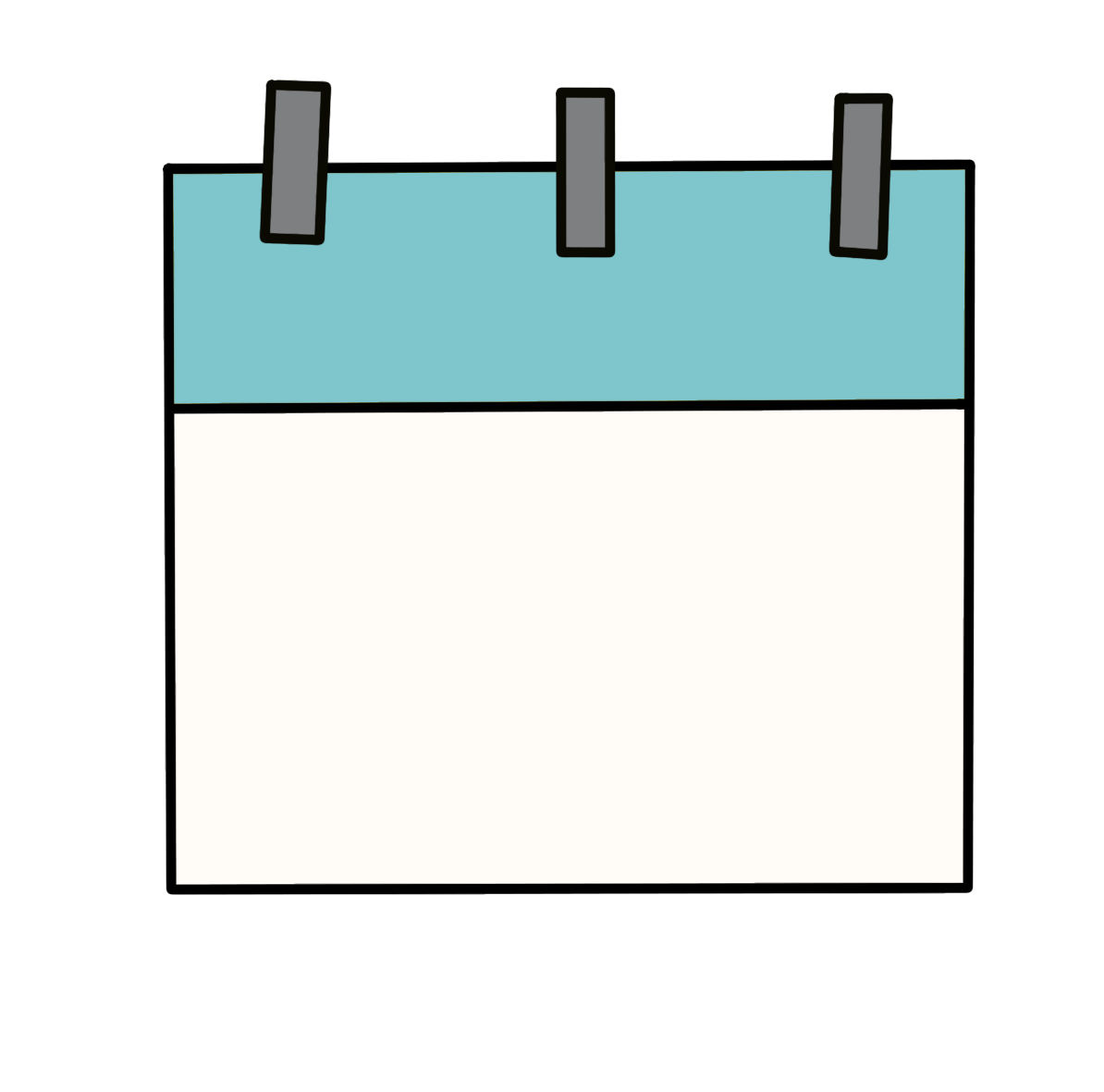 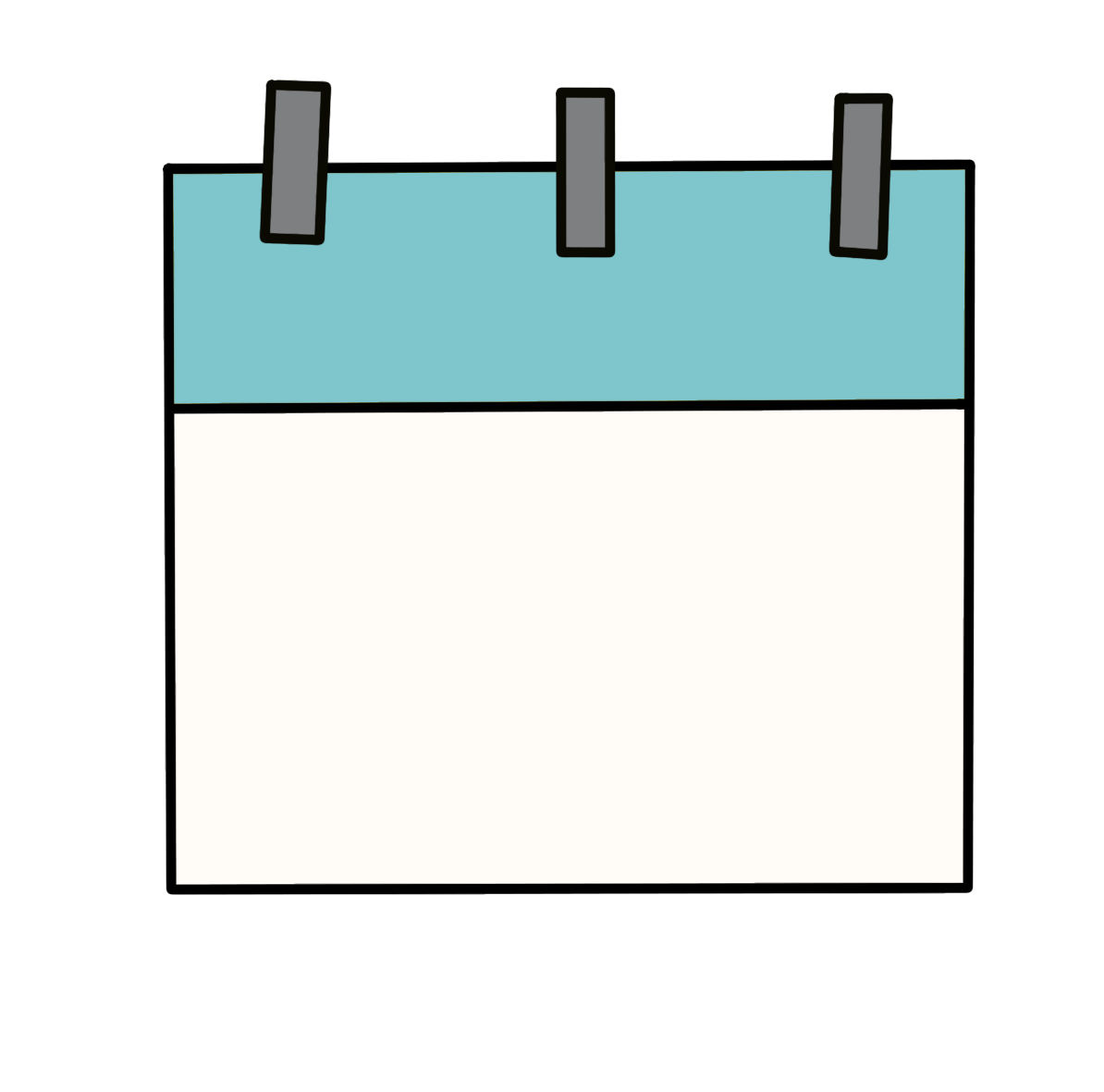 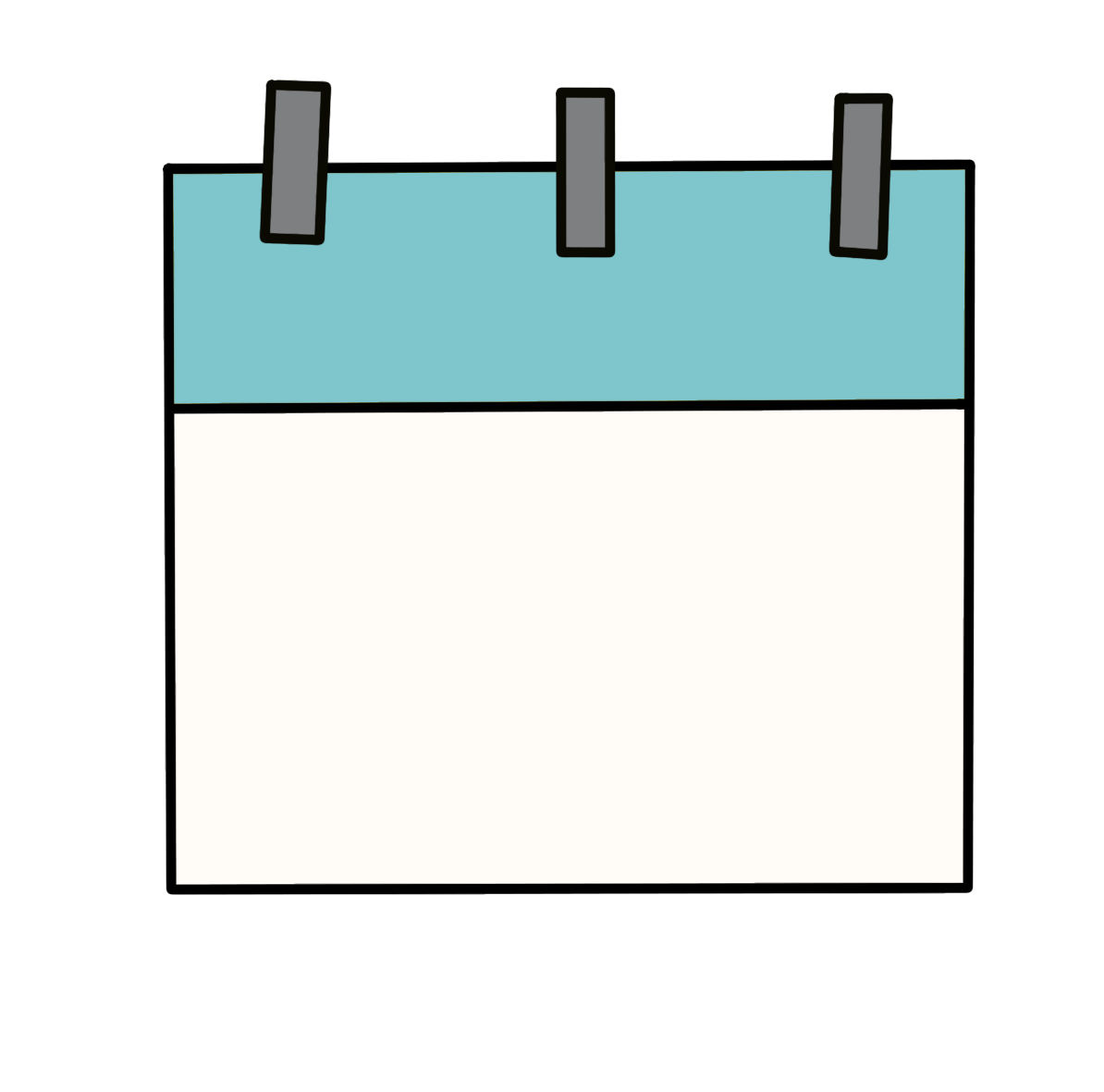 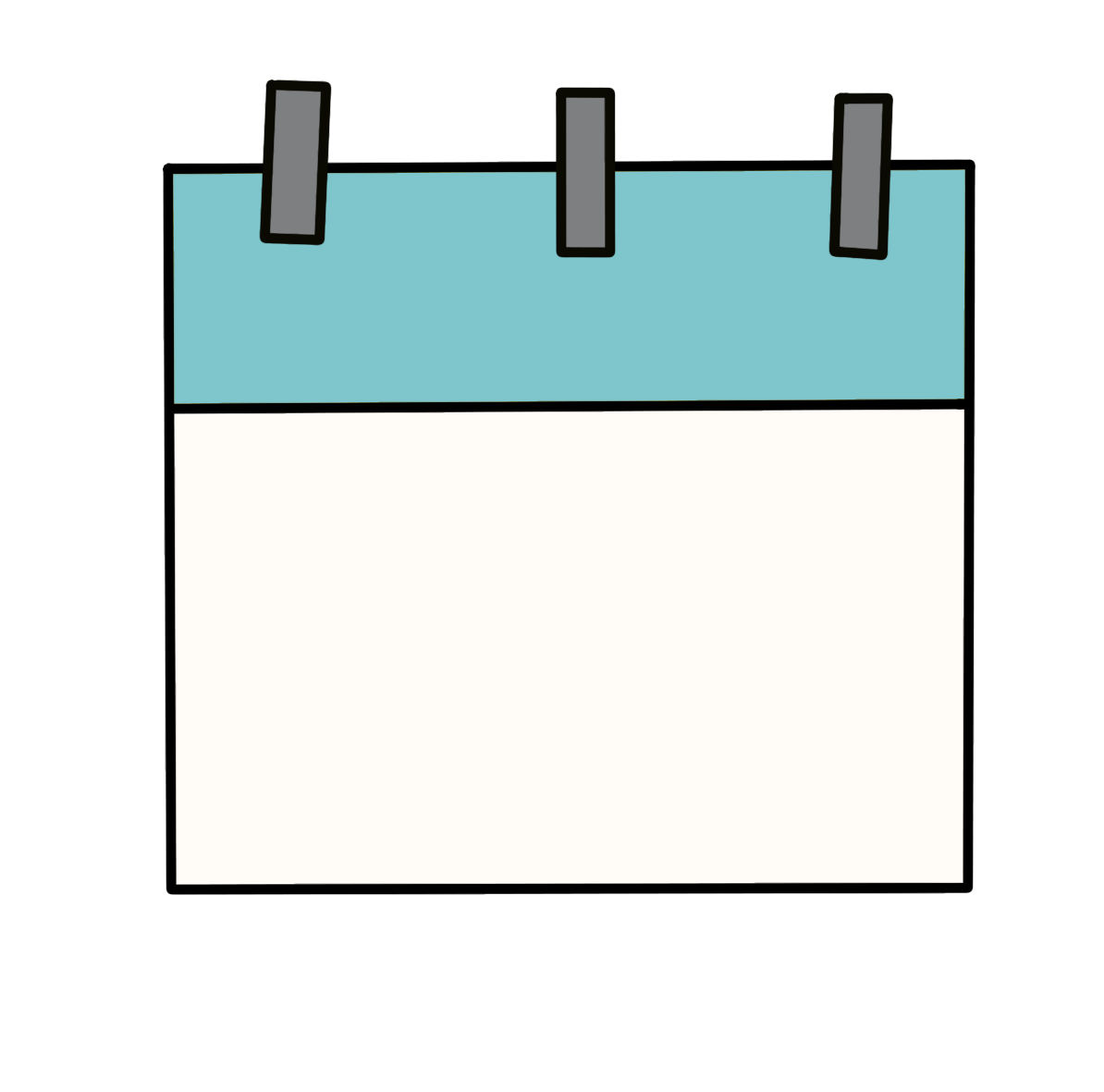 Jeudi
Mardi
Vendredi
Lundi
9
NOVEMBRE
11
NOVEMBRE
12
NOVEMBRE
8
NOVEMBRE